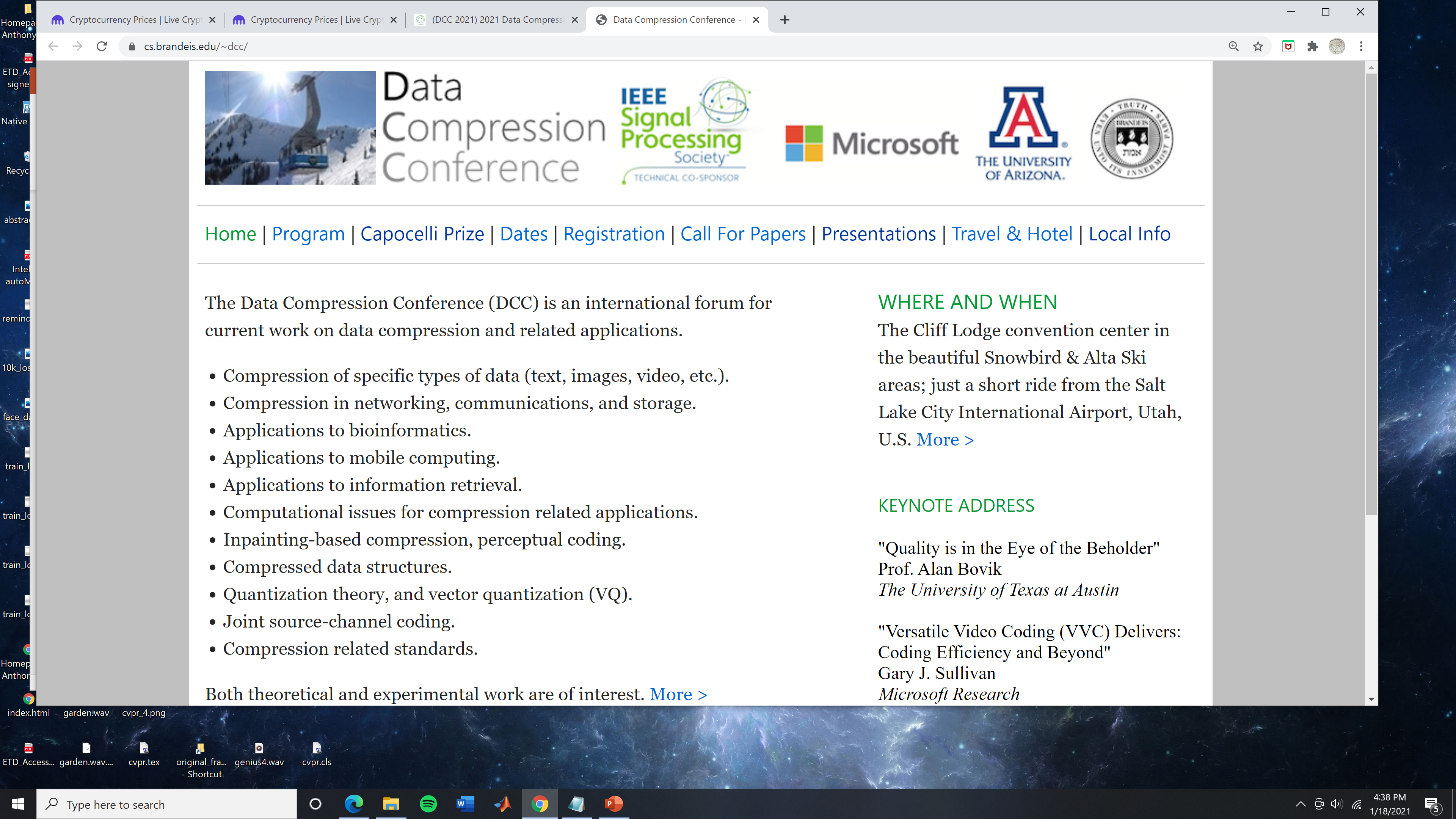 Regularized Semi-Nonnegative Matrix Factorization Using L21-Norm for Data Compression
Bin Jiang
Portland State University
bjiang@pdx.edu
Anthony D. Rhodes
Portland State University
arhodes@pdx.edu
Regularized L21-Based Semi-NonNegative Matrix Factorization (L21 SNF)
Data reduction algorithms, including matrix factorization techniques, represent an essential component of many ML systems.
One popular paradigm of matrix factorizations includes Non-Negative Matrix Factorization (NMF).
2
Background: Non-Negative Matrix Factorization
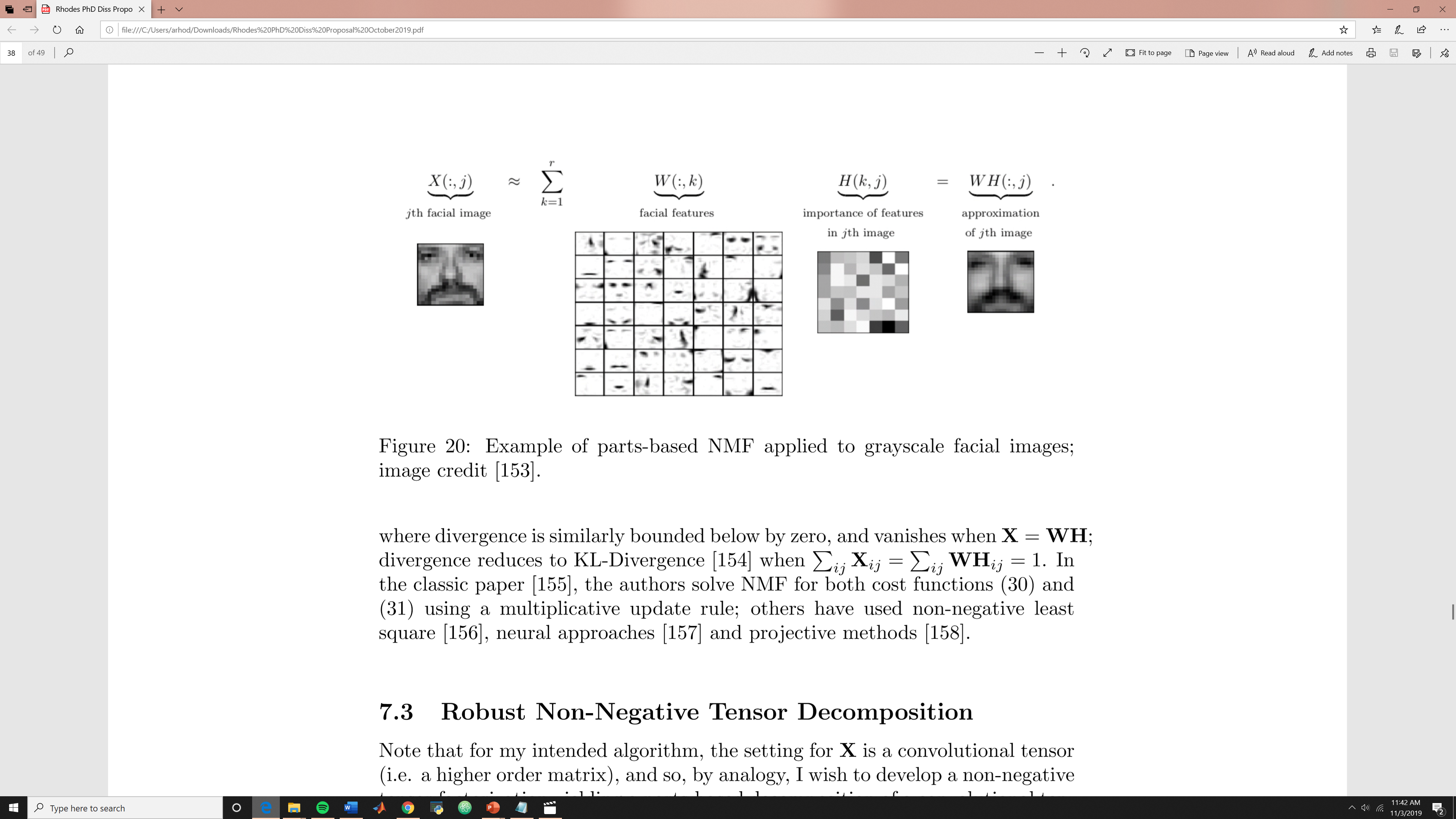 3
Non-Negative Matrix Factorization
Common cost functions for NMF include the Frobenius norm cost and “matrix divergence”:






Lee and Seung (NEURIPS 2000) provided an efficient iterative solution to NMF for both loss functions, in addition to respective proofs of monotonic convergence; other authors have used non-negative least squares, neural approaches and projective methods. 
Note that the Frobenius norm is known for its instability with respect to noise and outliers.
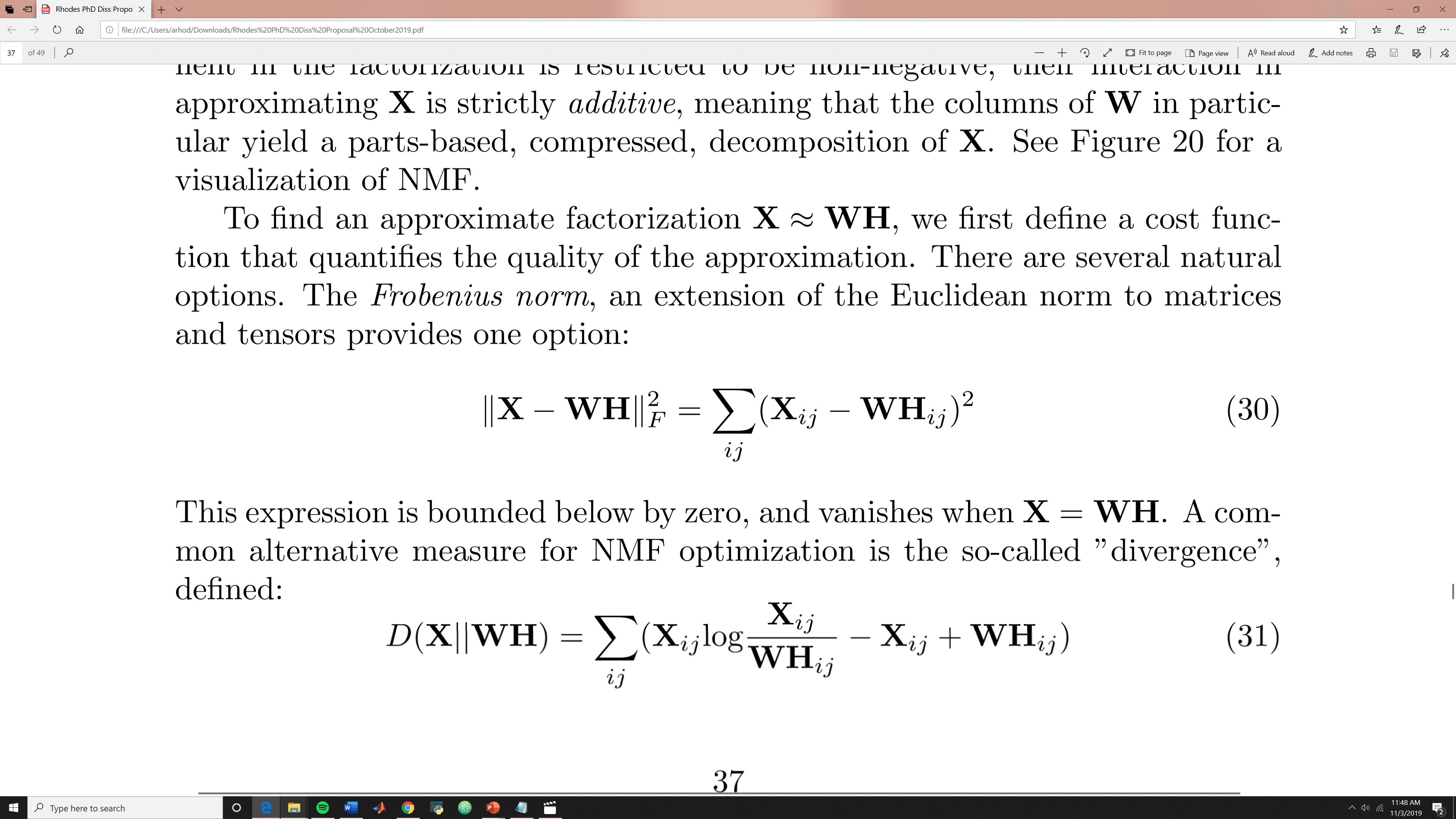 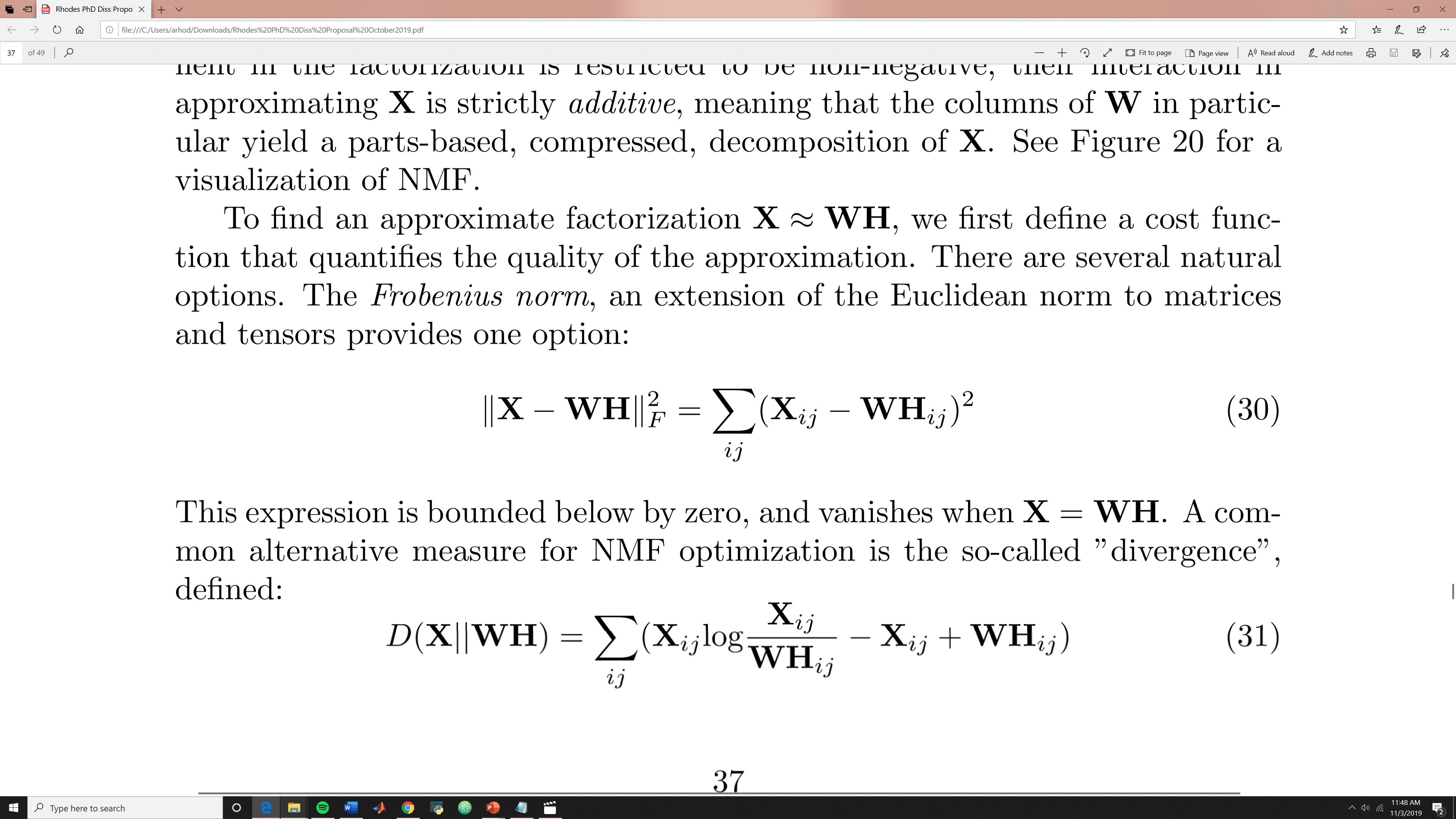 4
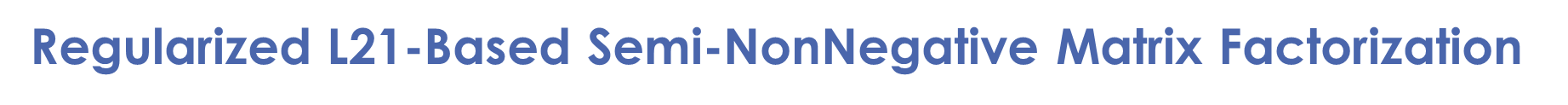 We propose use of the so-called L2-1norm, defined:



L2-1 loss for matrix factorization is given by: 




Use of the L2-1 norm provides improved stability in the presence of outliers.
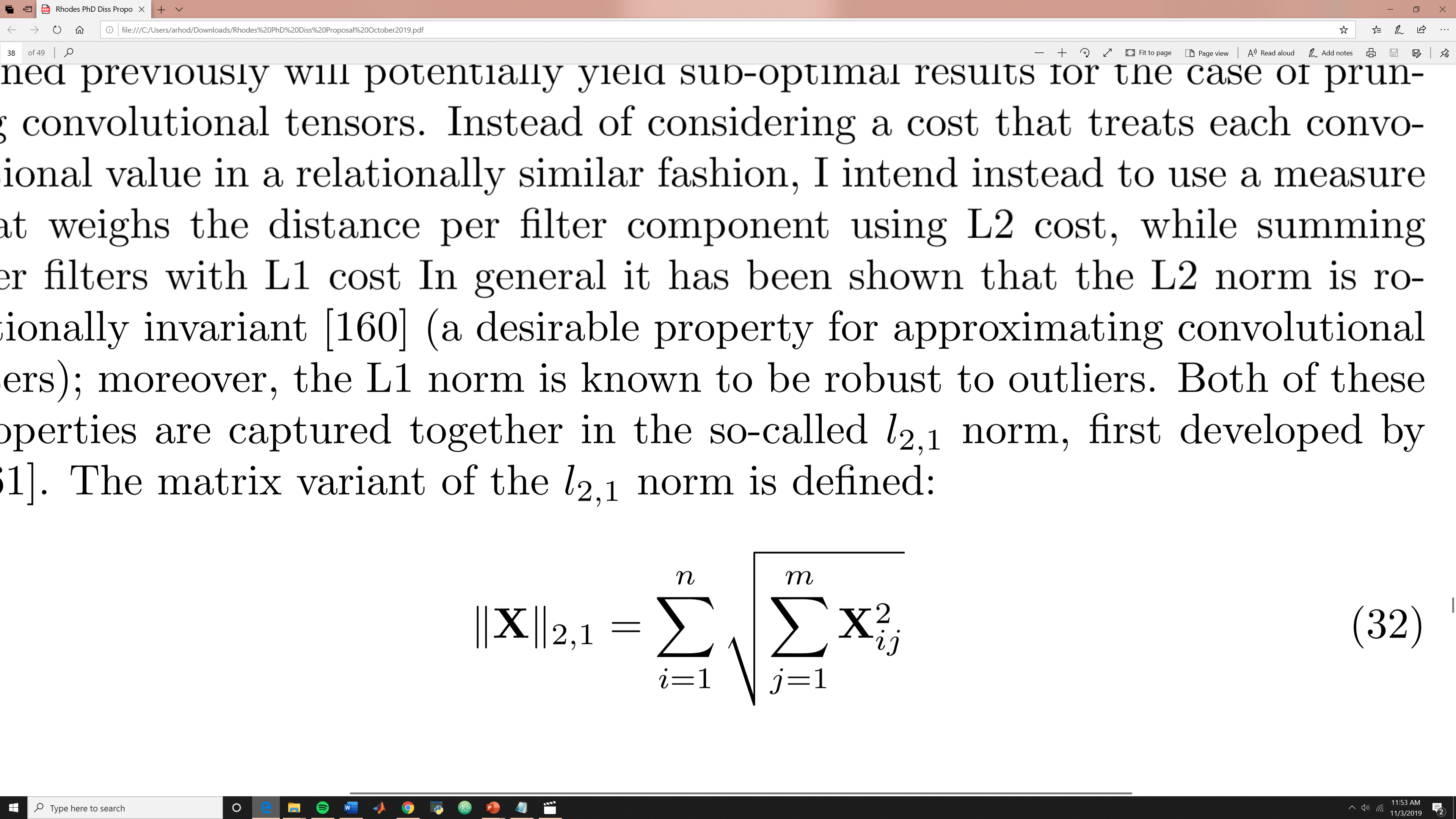 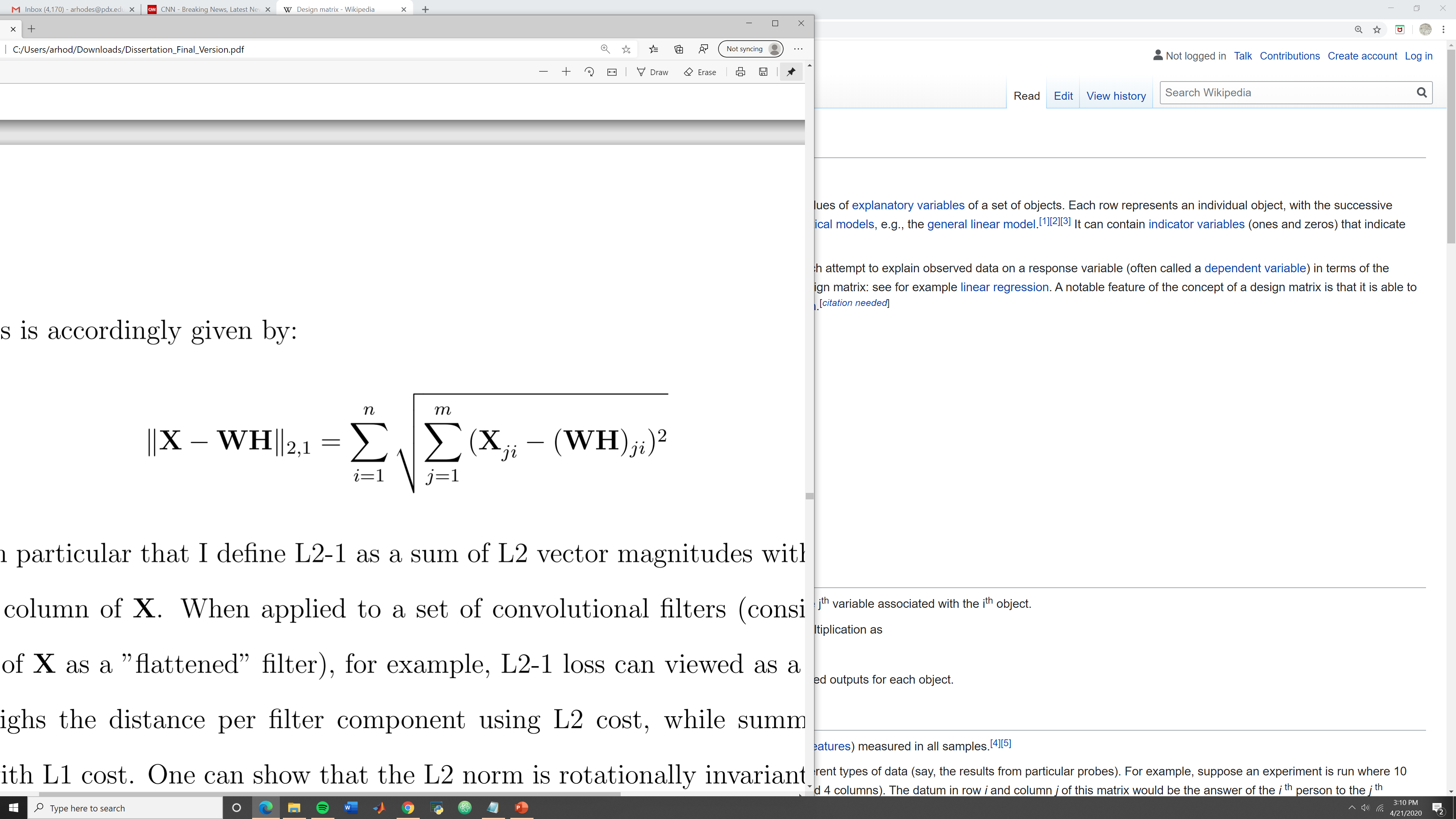 5
Non-Negative Matrix Factorization
When the data matrix X is not strictly non-negative, NMF will fail, naturally. 

Nevertheless, in many common use cases, a parts-based decomposition is a desideratum for data compression with non-negative data. 

Ding et al. (PAMI, 2010) introduce a useful compromise toward this end “Semi-NonNegative Matrix Factorization” (SNF) in which one – and only one – of the factor matrices is constrained to be non-negative. 









Lee and Seung provided an efficient iterative solution to NMF for both loss functions, in addition to respective proofs of monotonic convergence; other authors have used non-negative least squares, neural approaches and projective methods.
6
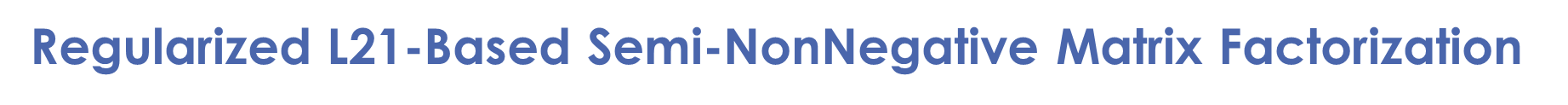 We define the following optimization problem framing L2-1 Semi-NonNegative Matrix Factorization (L2-1 SNF): 





L-21 SNF yields a robust, parts-based matrix decomposition that can accommodate mixed sign data.
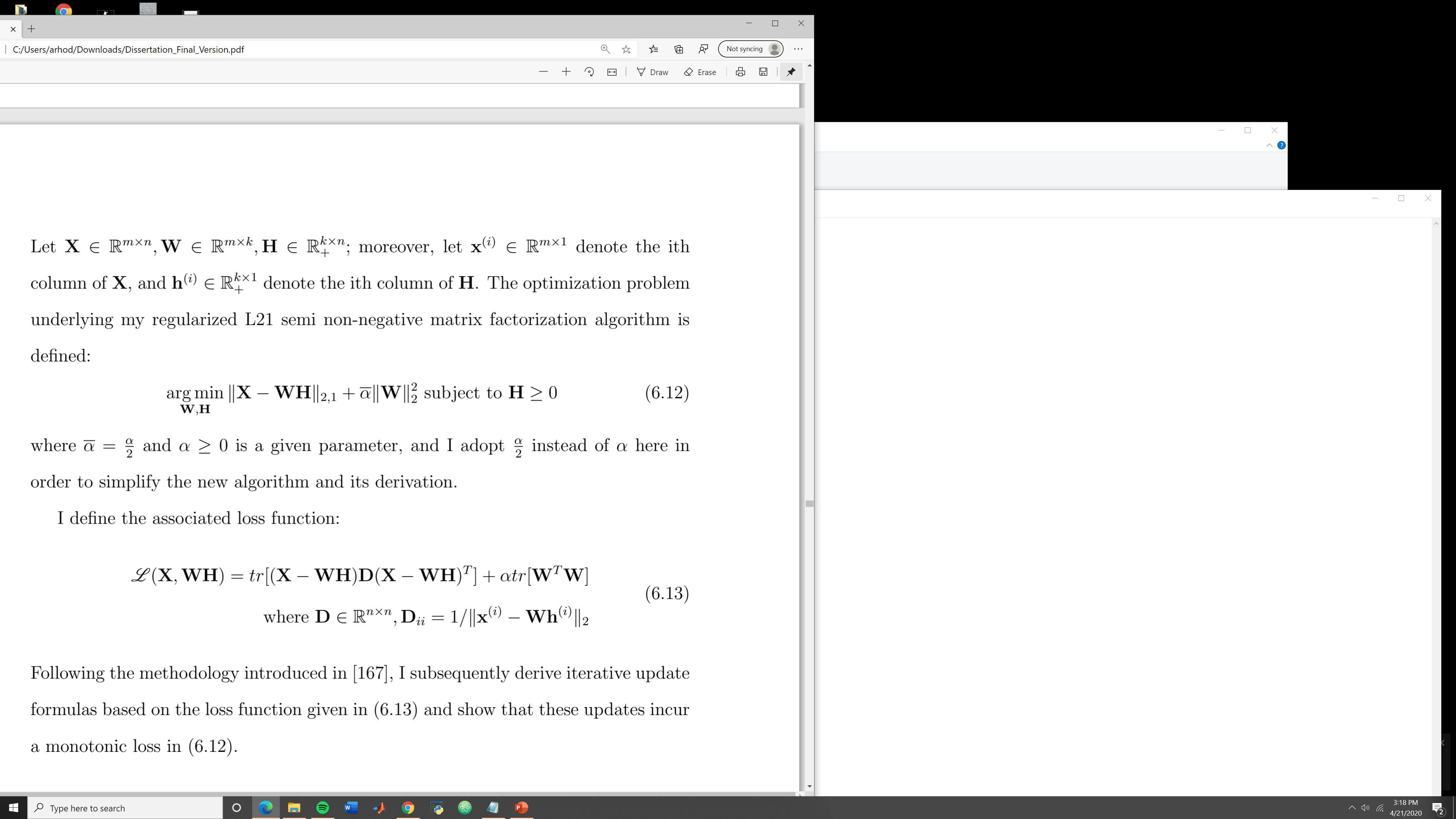 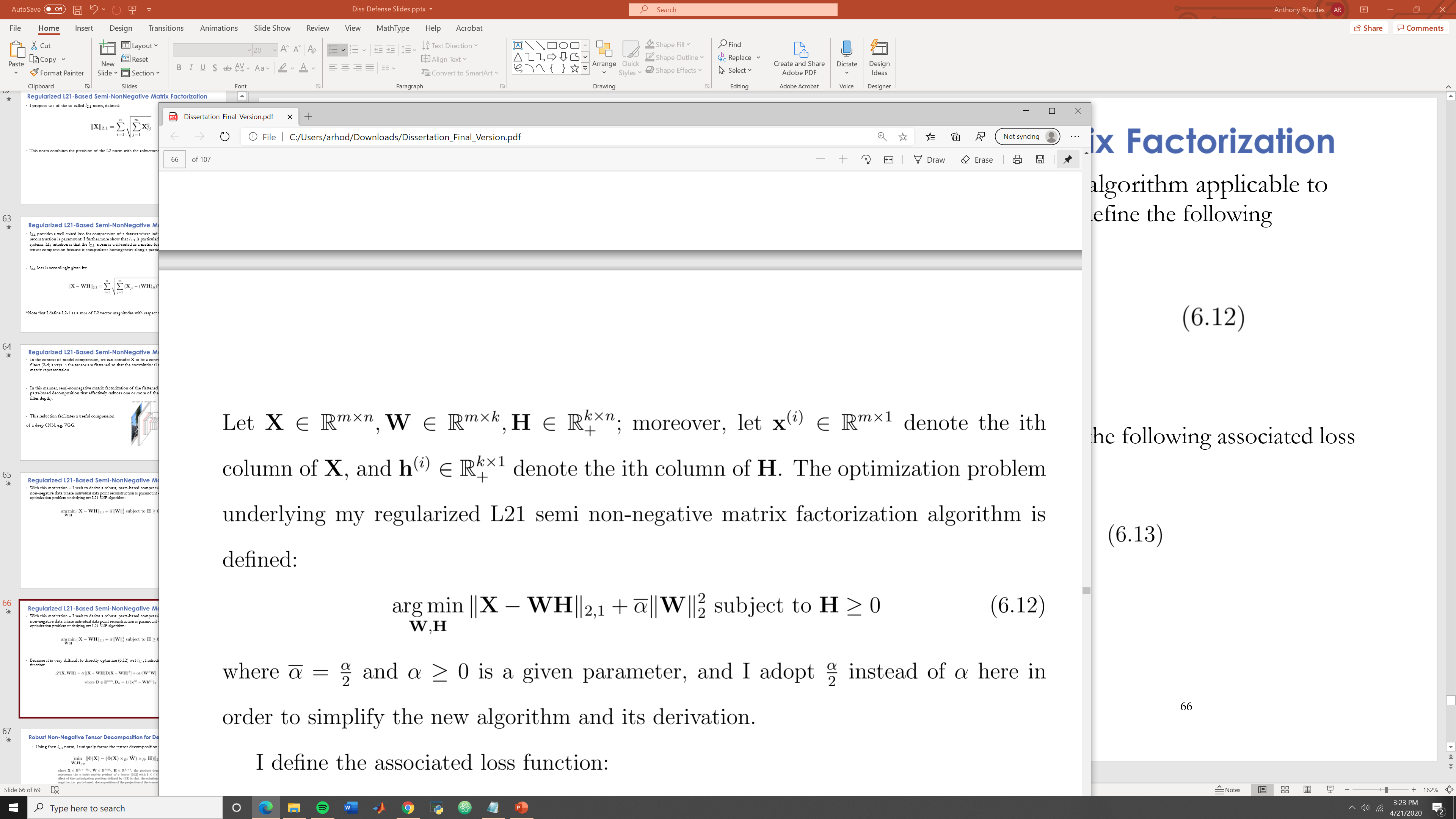 7
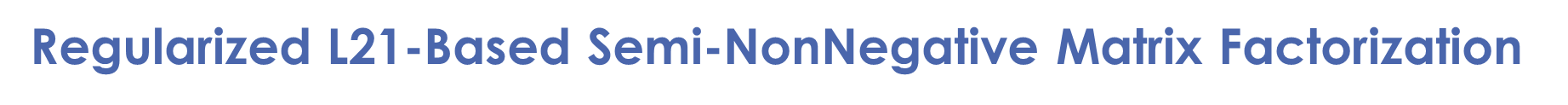 We derive an iterative solution to the L2-1 SNF optimization problem: 







Our solution is quick to execute and easy to implement. 
In our research we prove convergence of the L2-1 SNF algorithm and provide experimental results to demonstrate its advantages over classical matrix factorization techniques.
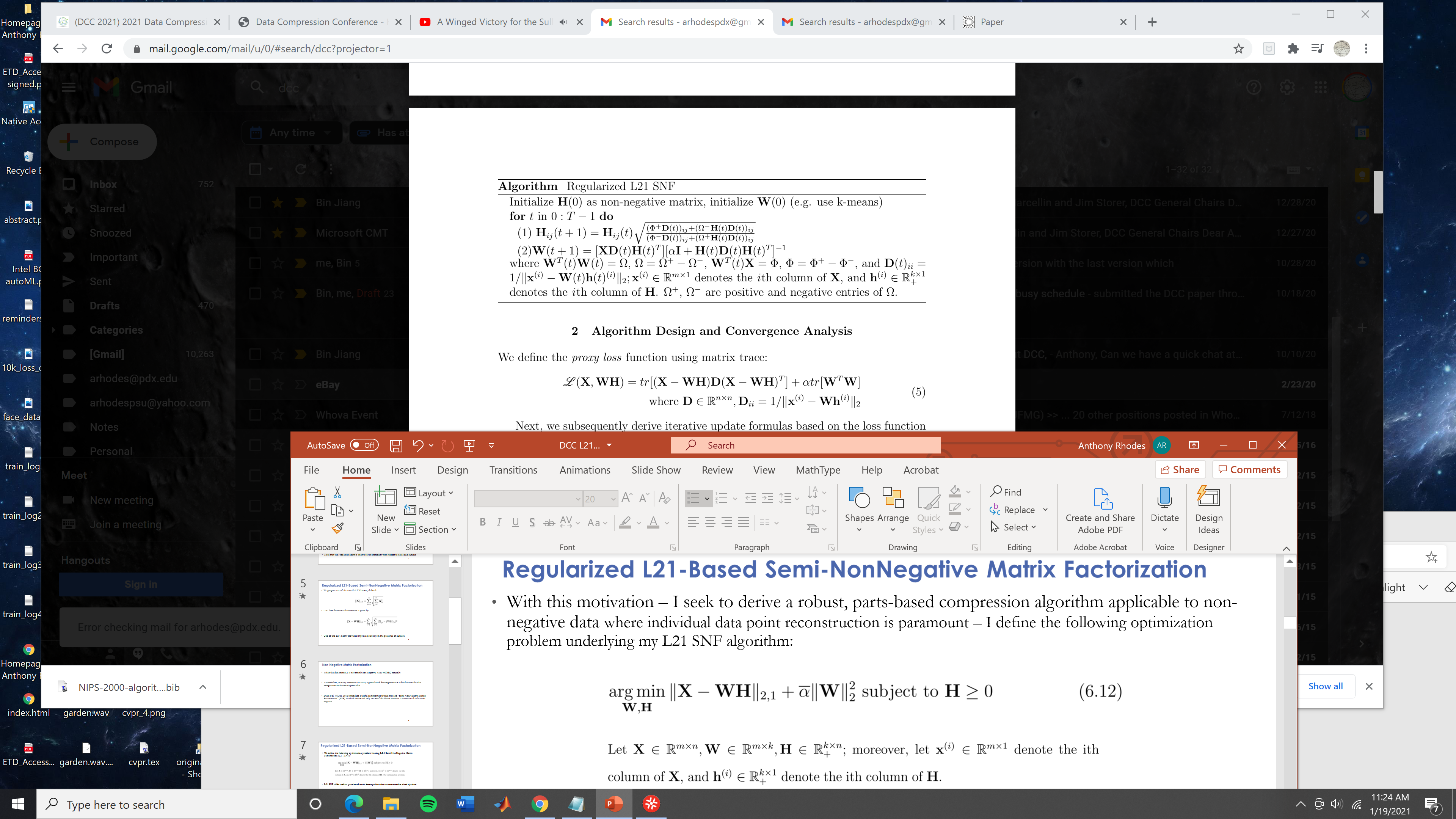 8
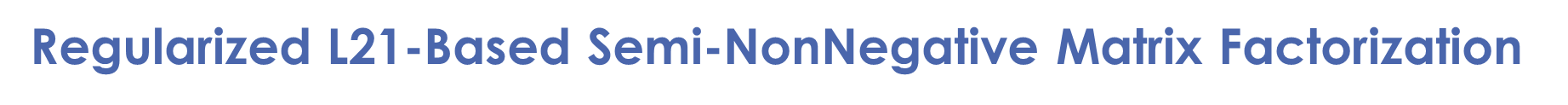 Because it is very difficult to directly optimize 6.12 wrt L2-1 directly, we introduce the following surrogate loss function: 




*Recall that:
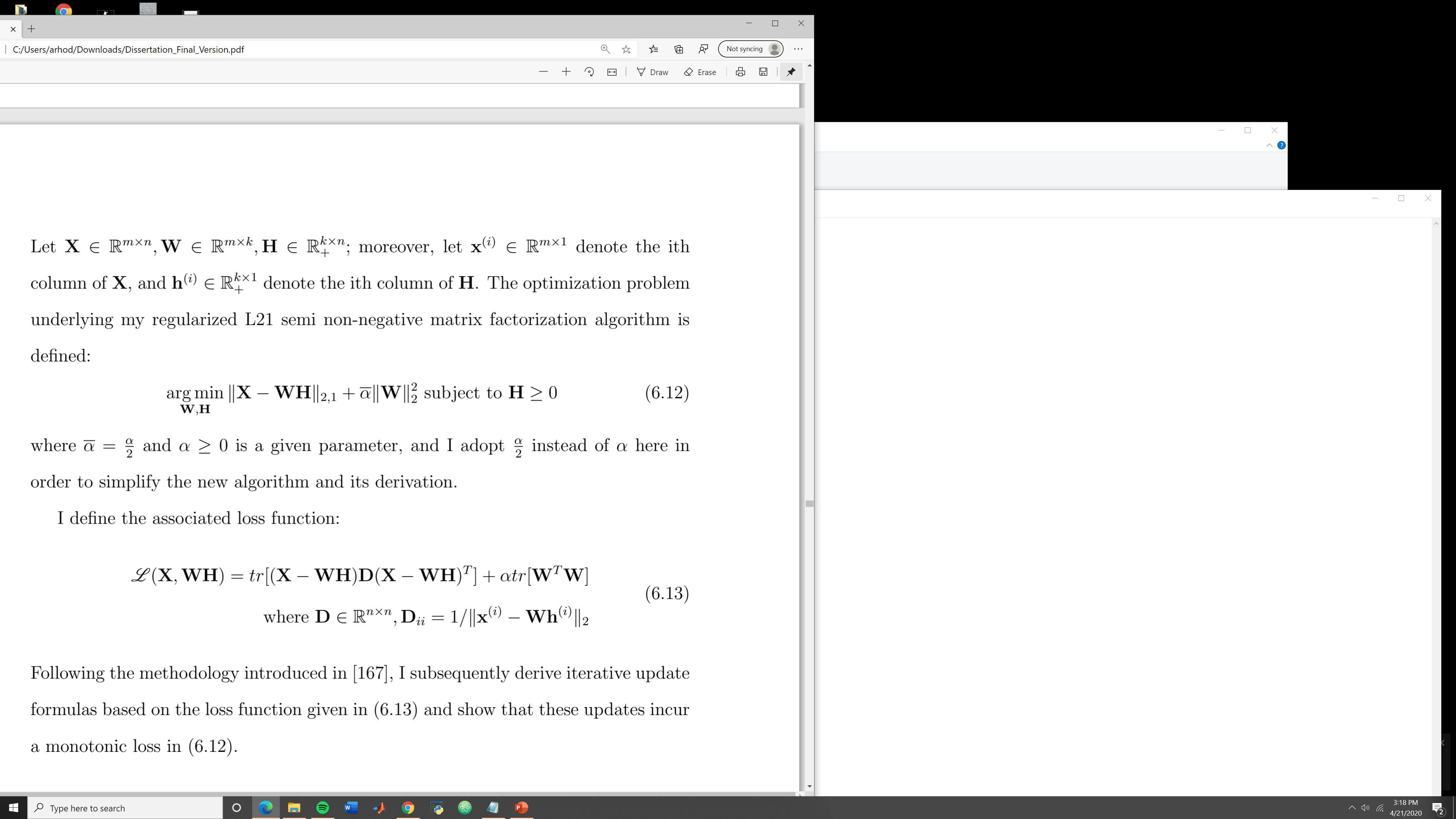 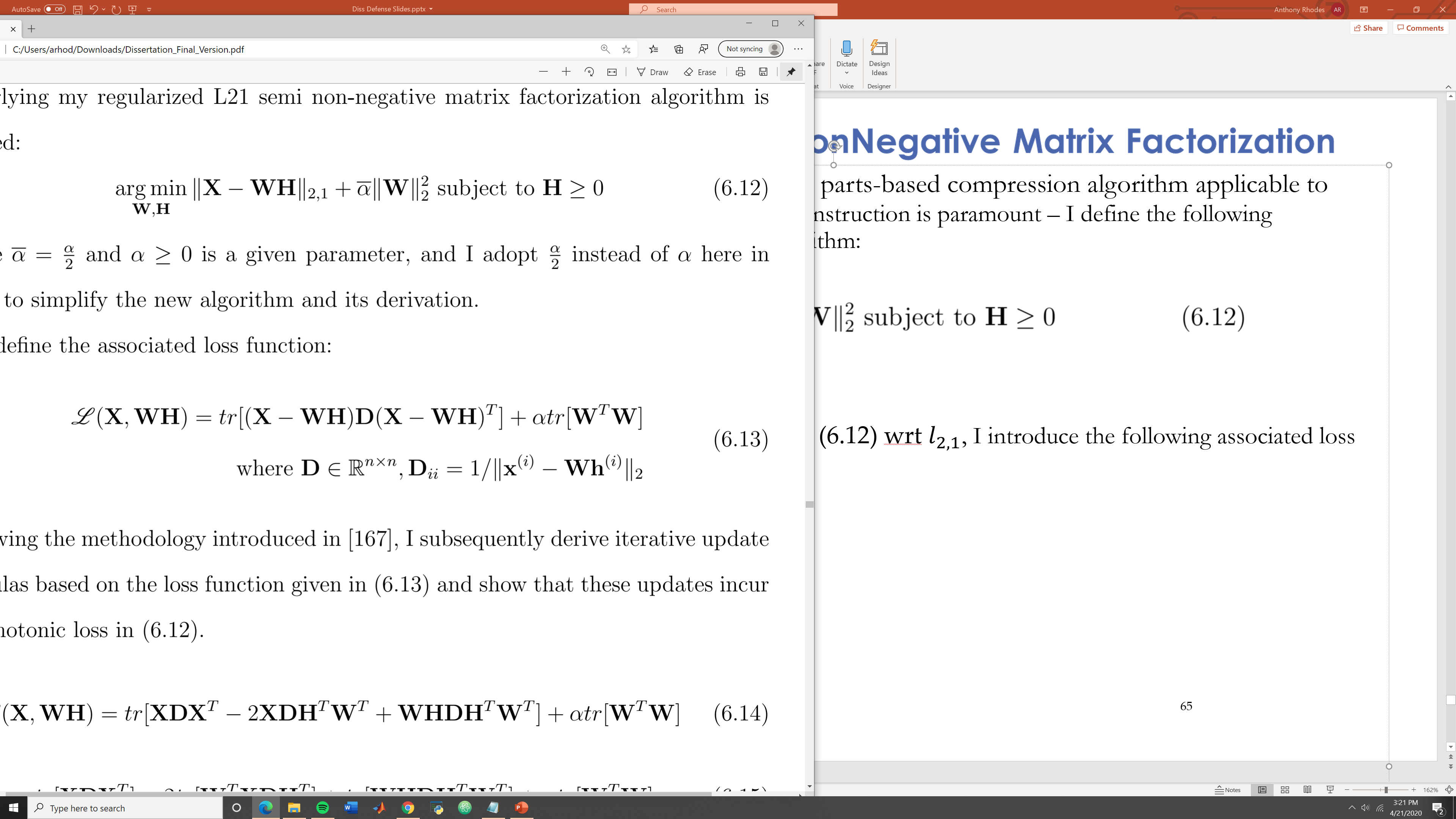 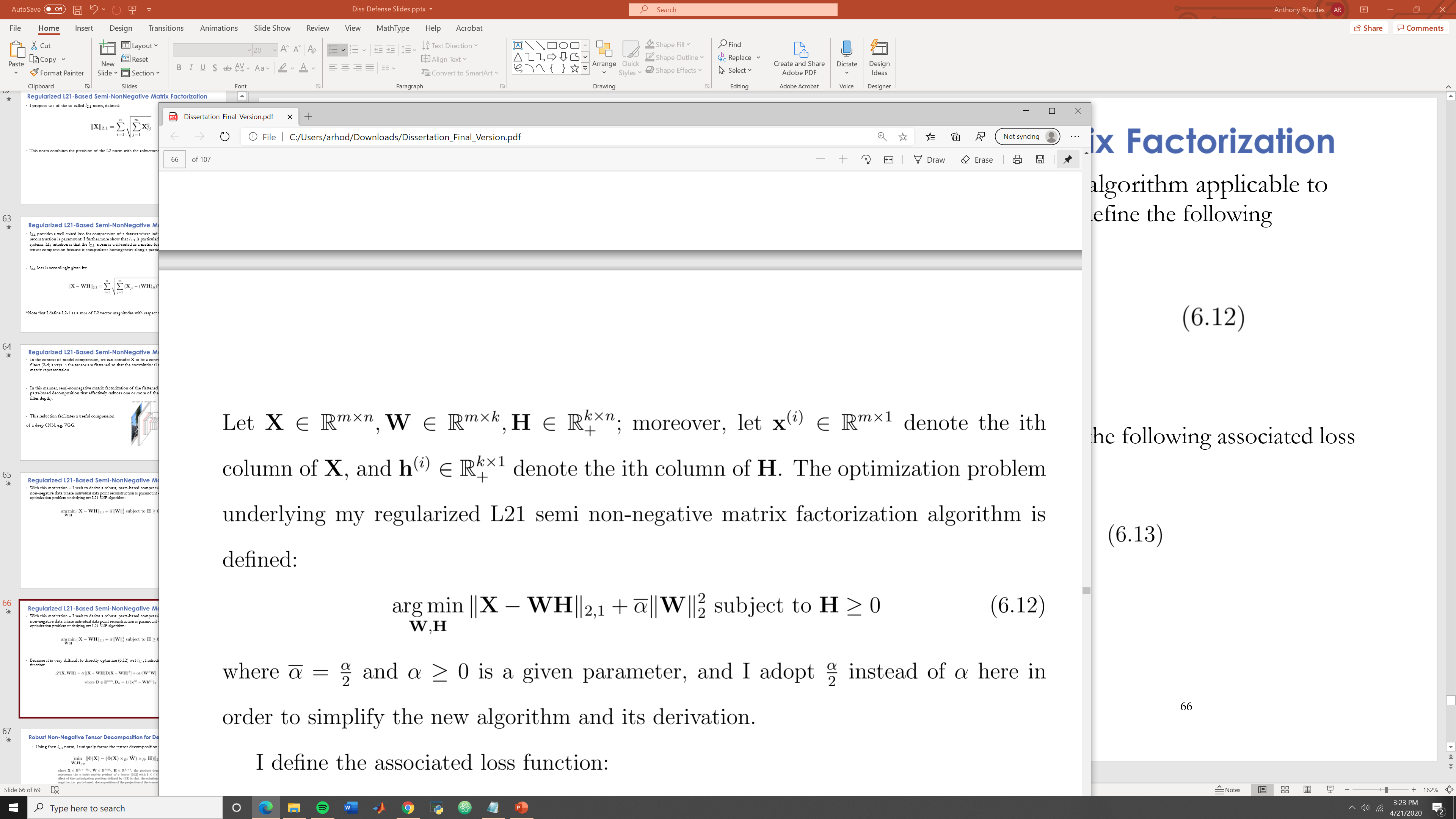 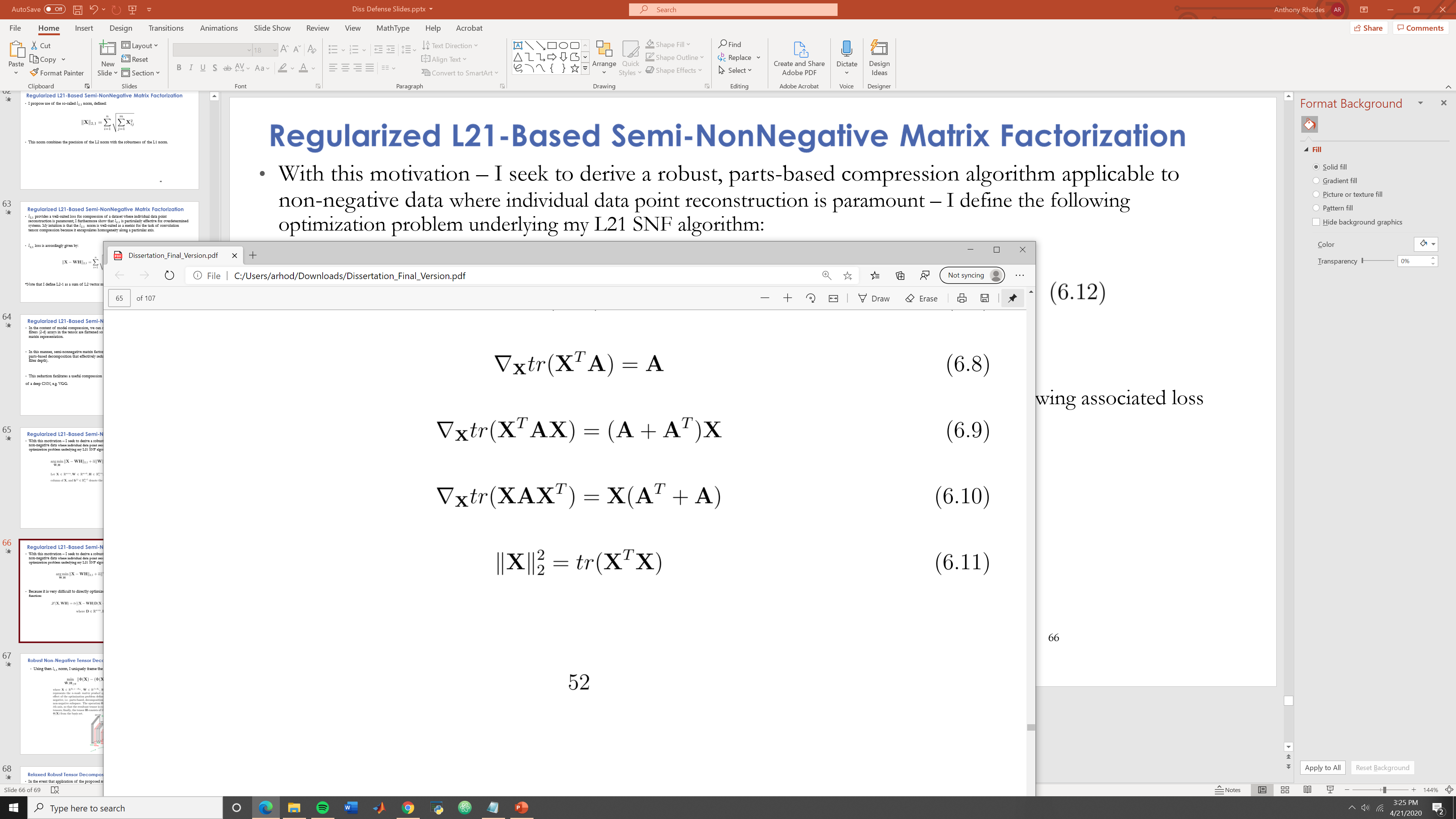 9
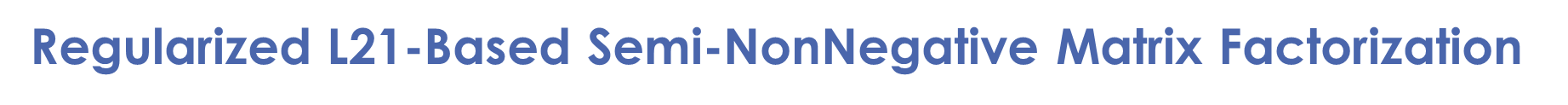 Next, we derive iterative update rules based on the loss given in (6.13) and  then show that these update formulas incur a monotonic loss in (6.12).
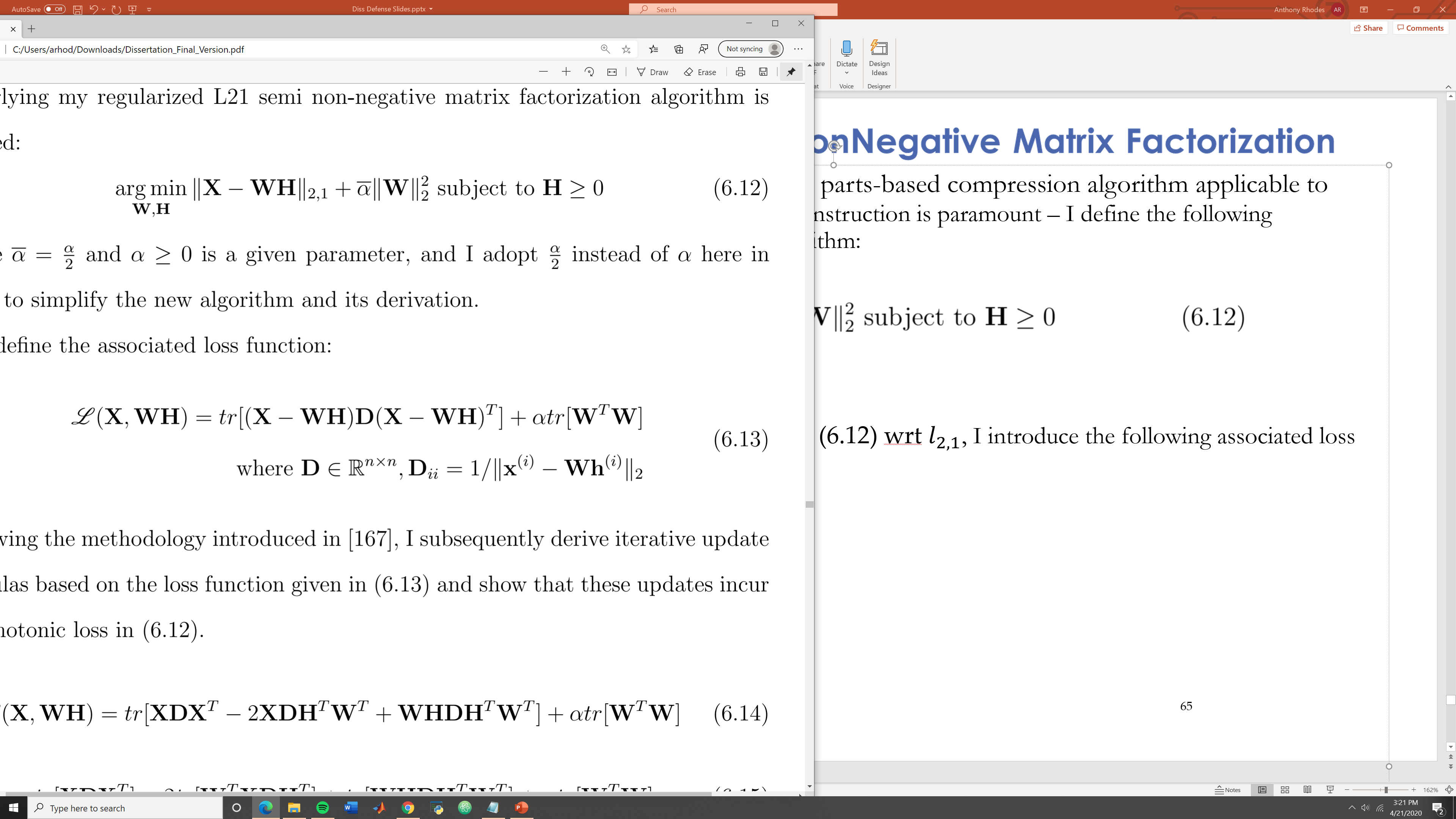 (1) Solve 6.13
(2) Show solution for (1)
induces montonic loss in 6.12
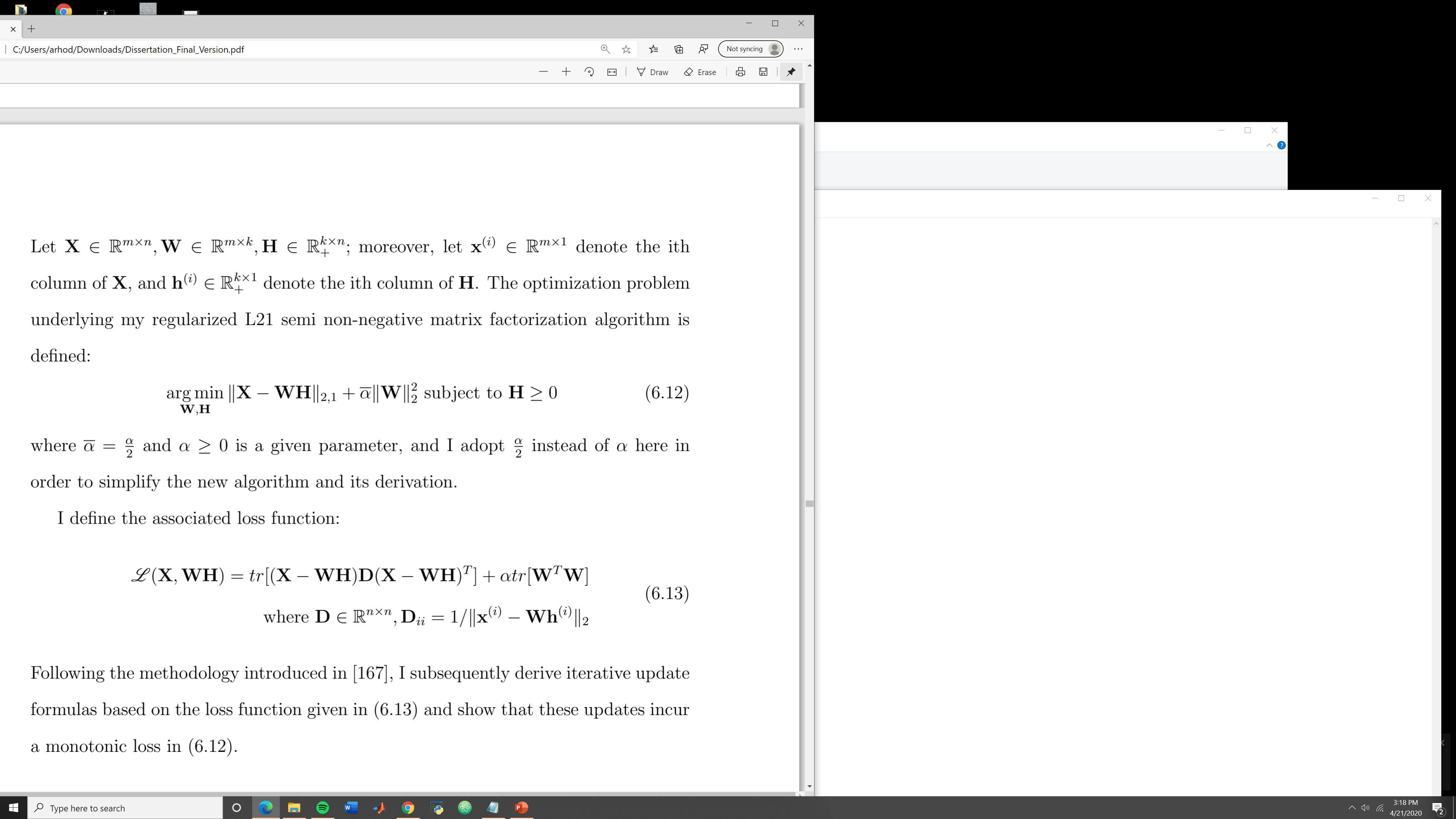 10
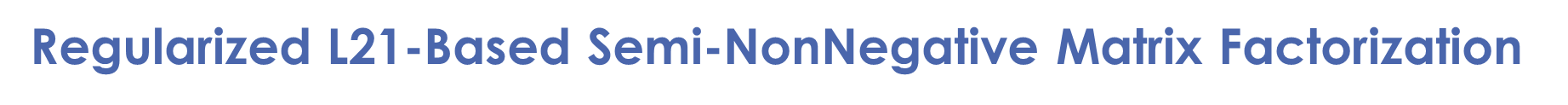 This yields:
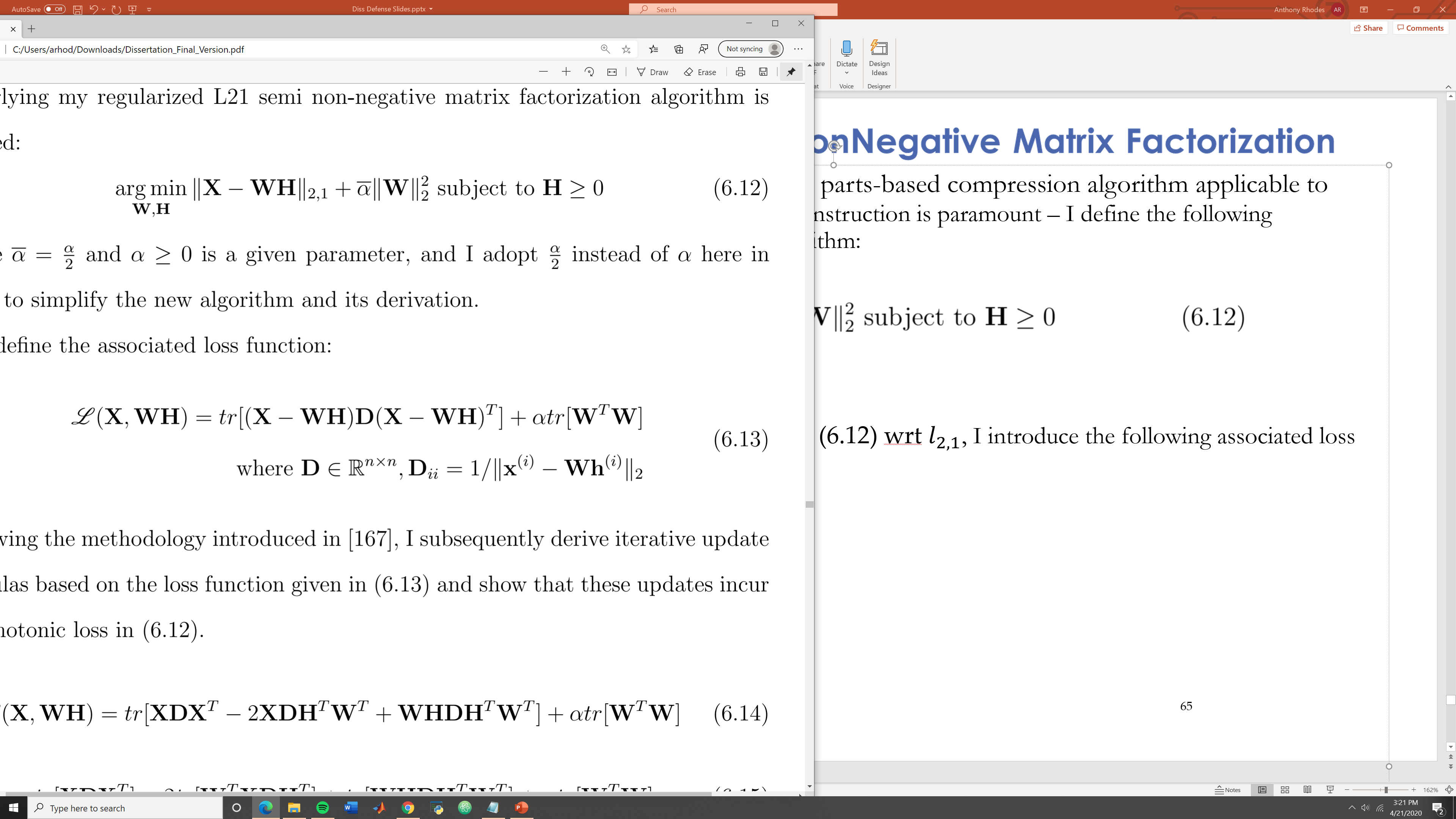 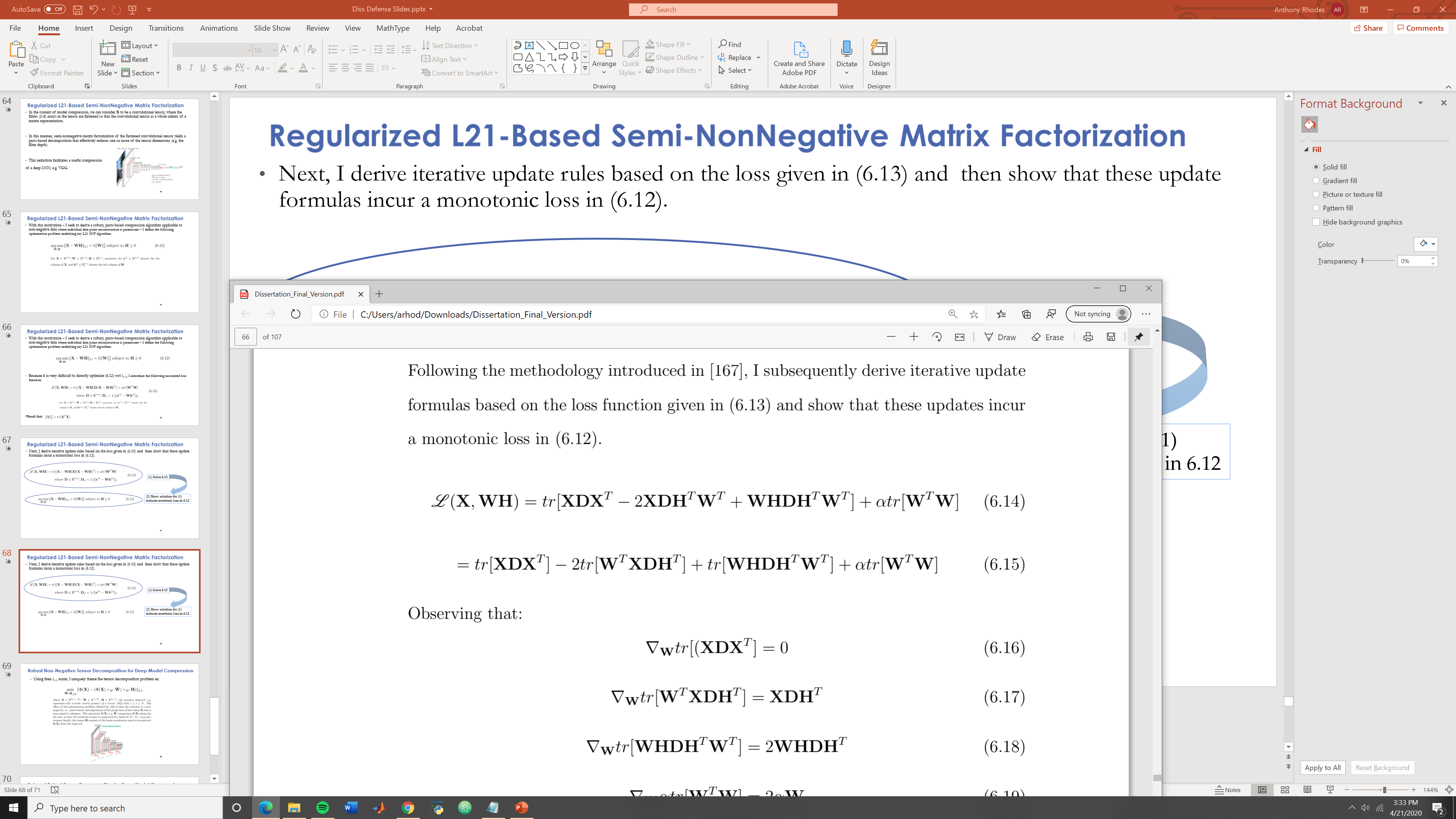 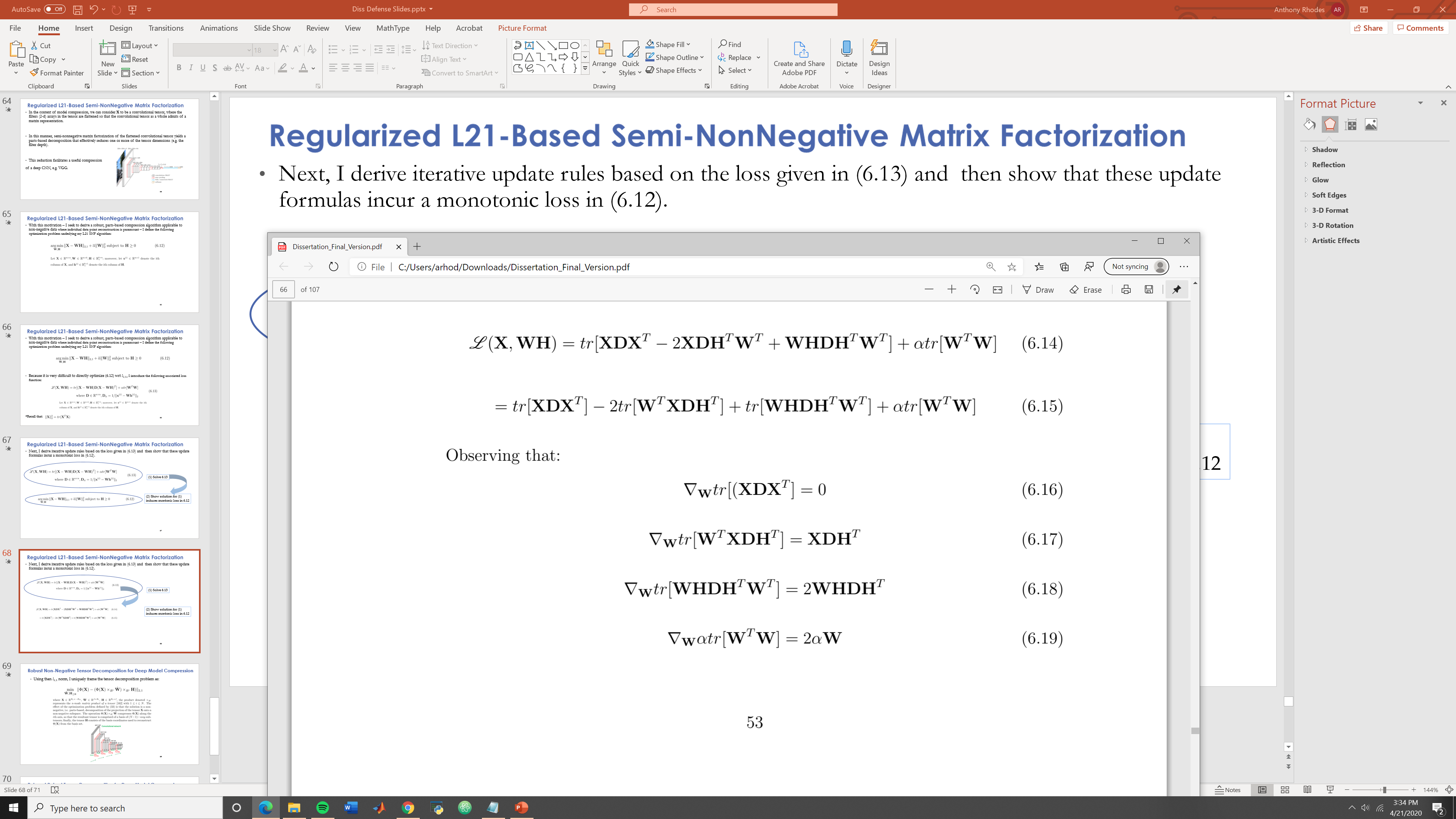 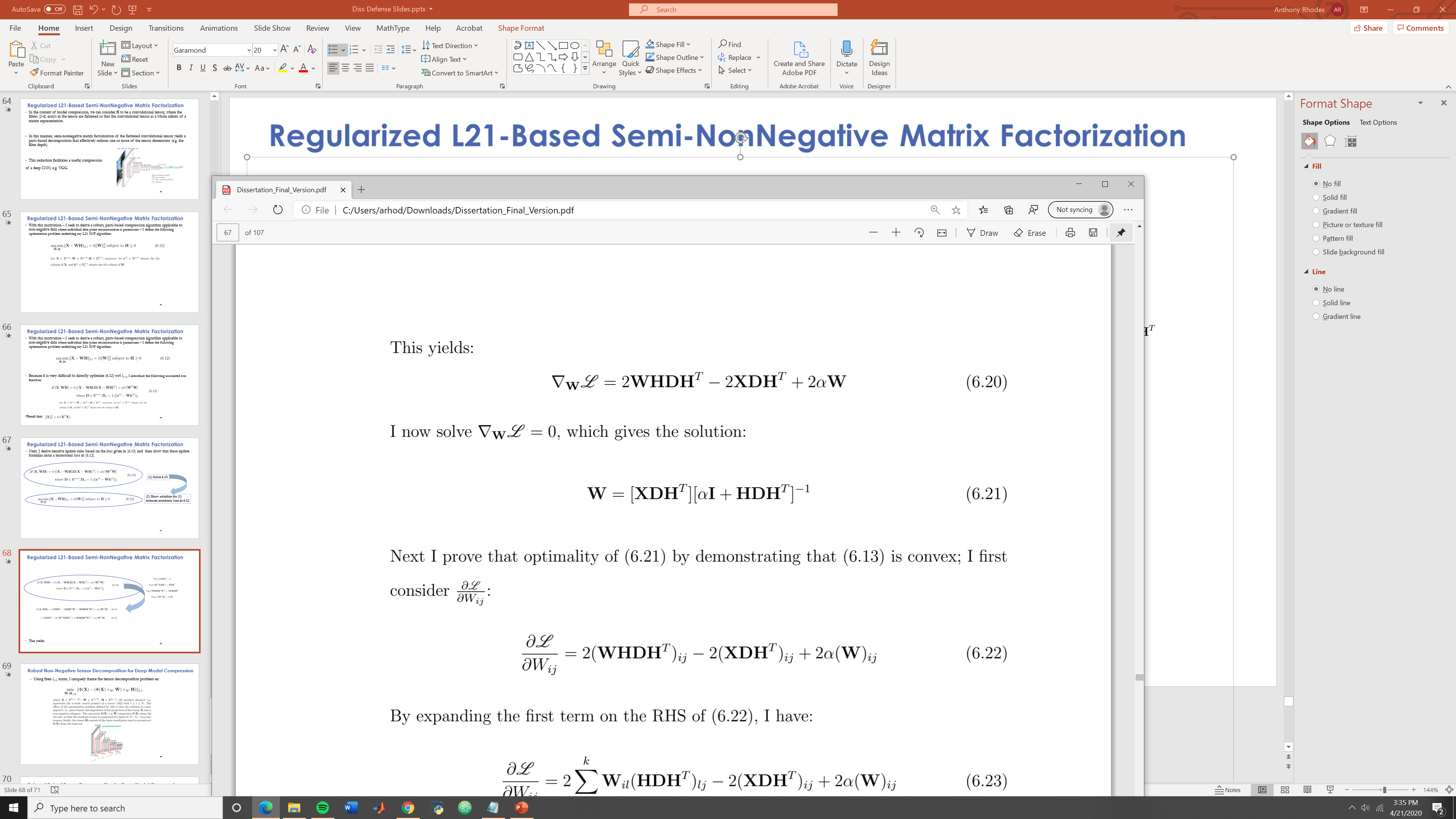 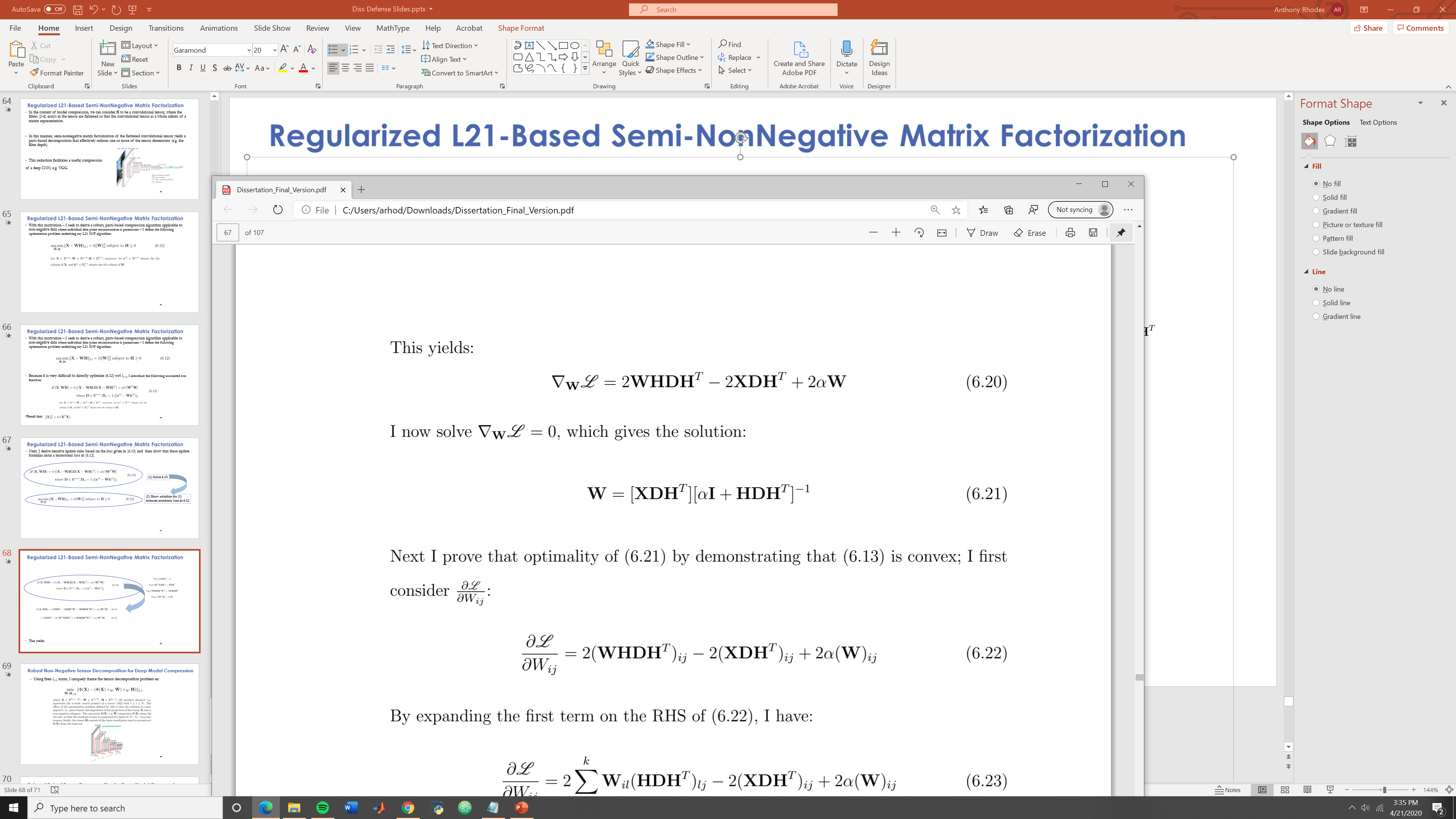 solving for W
11
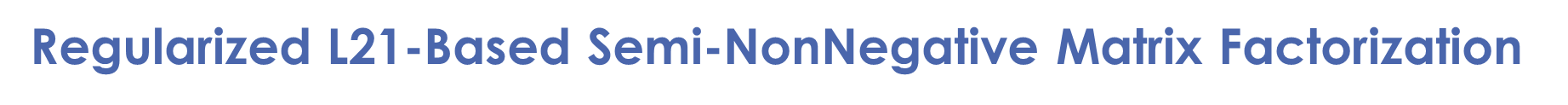 Next, we prove the optimality of 6.21 by demonstrating that 6.13 is convex.
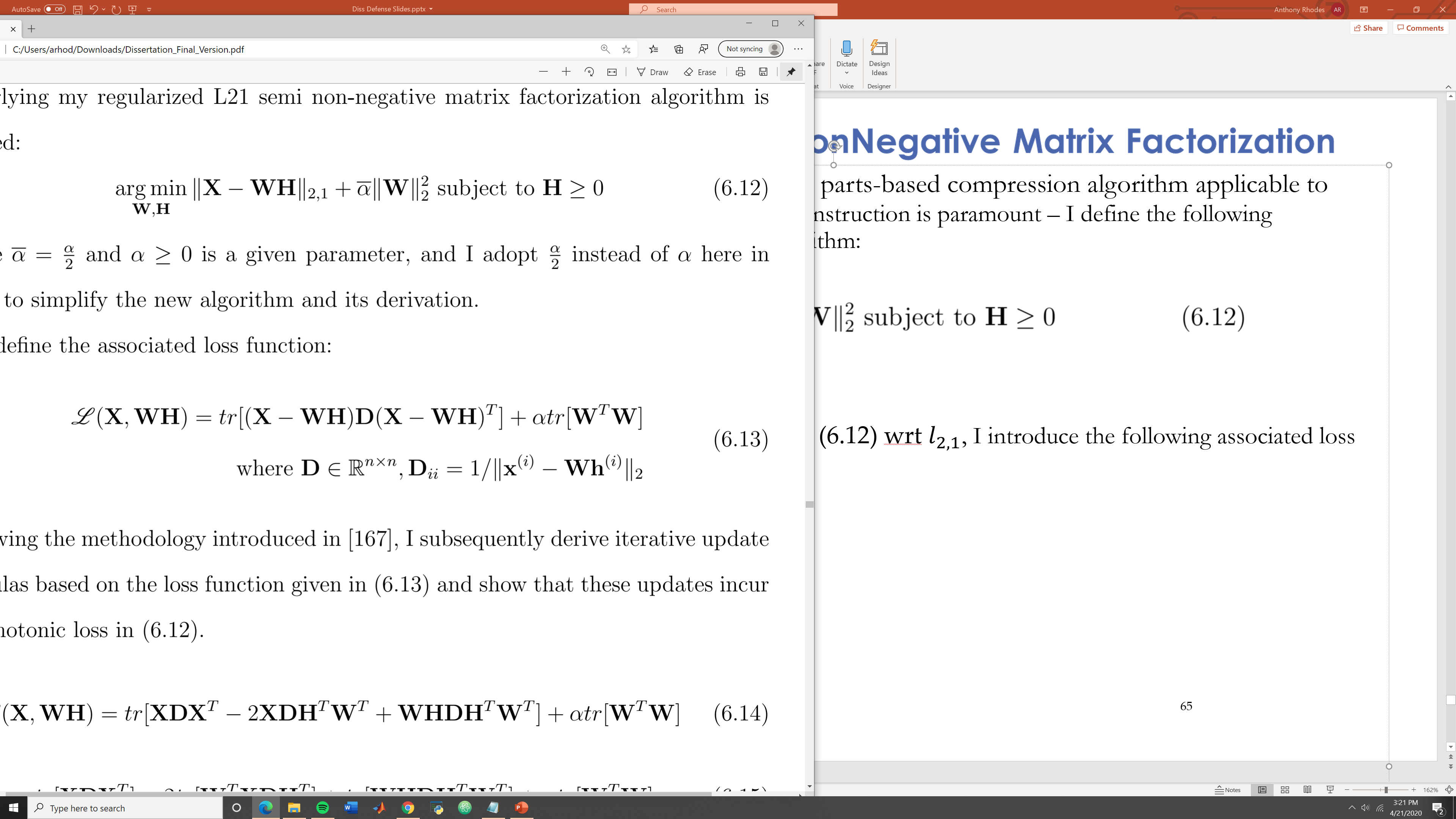 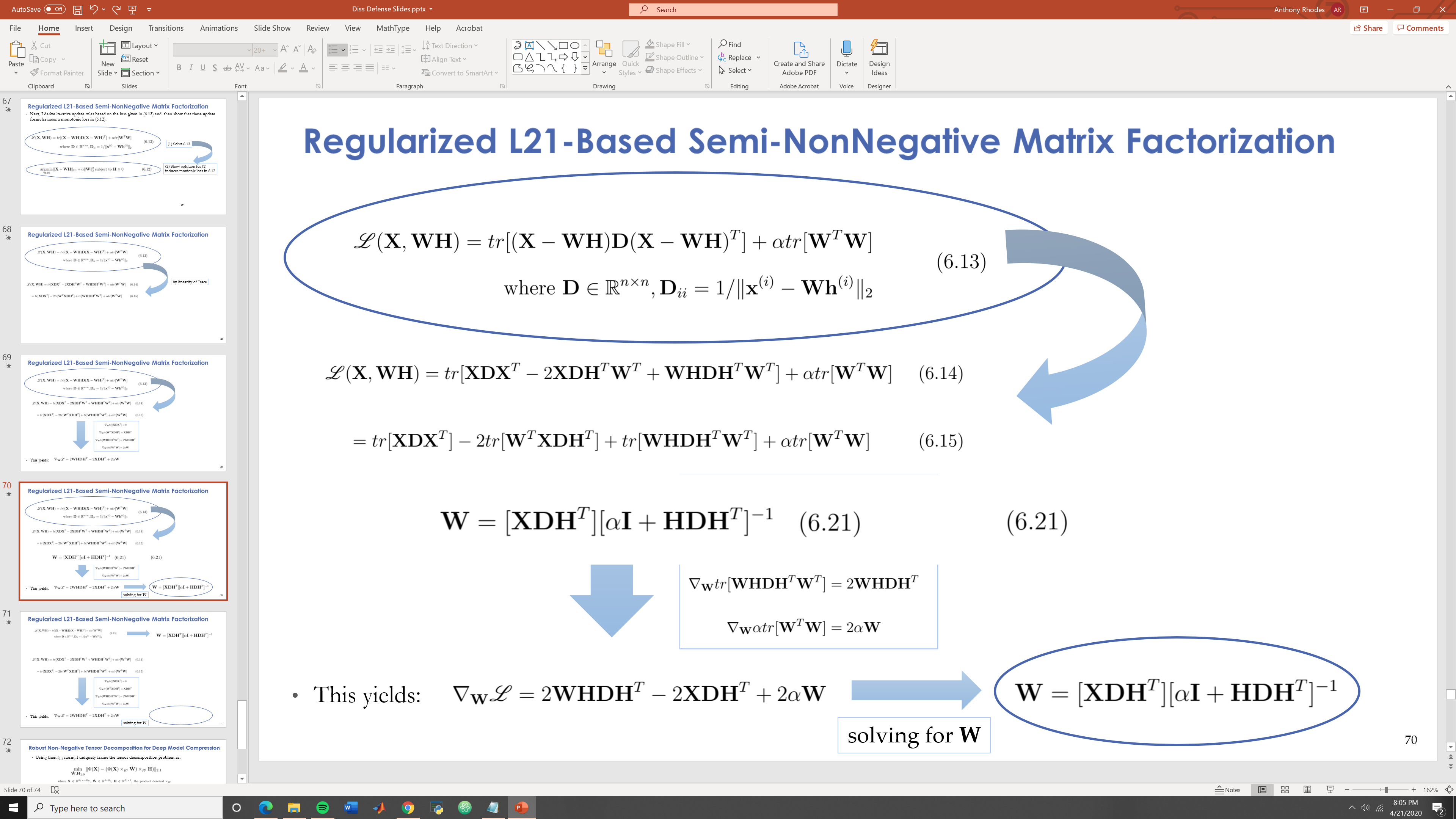 12
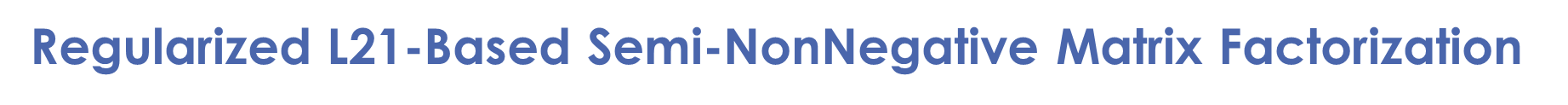 Next, we prove the optimality of 6.21 by demonstrating that 6.13 is convex.


Expanding the first term of the RHS gives: 

The Hessian is consequently:
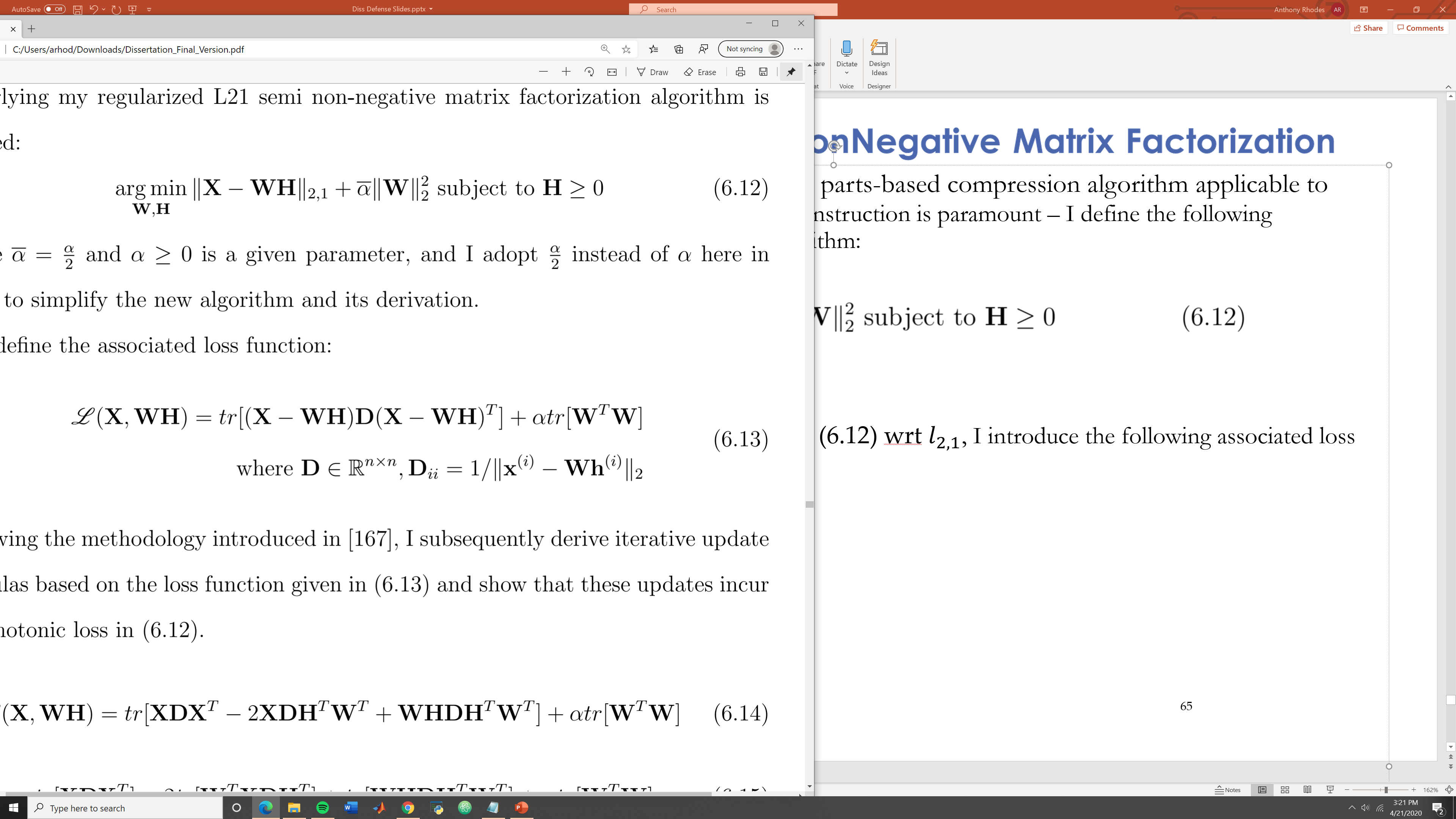 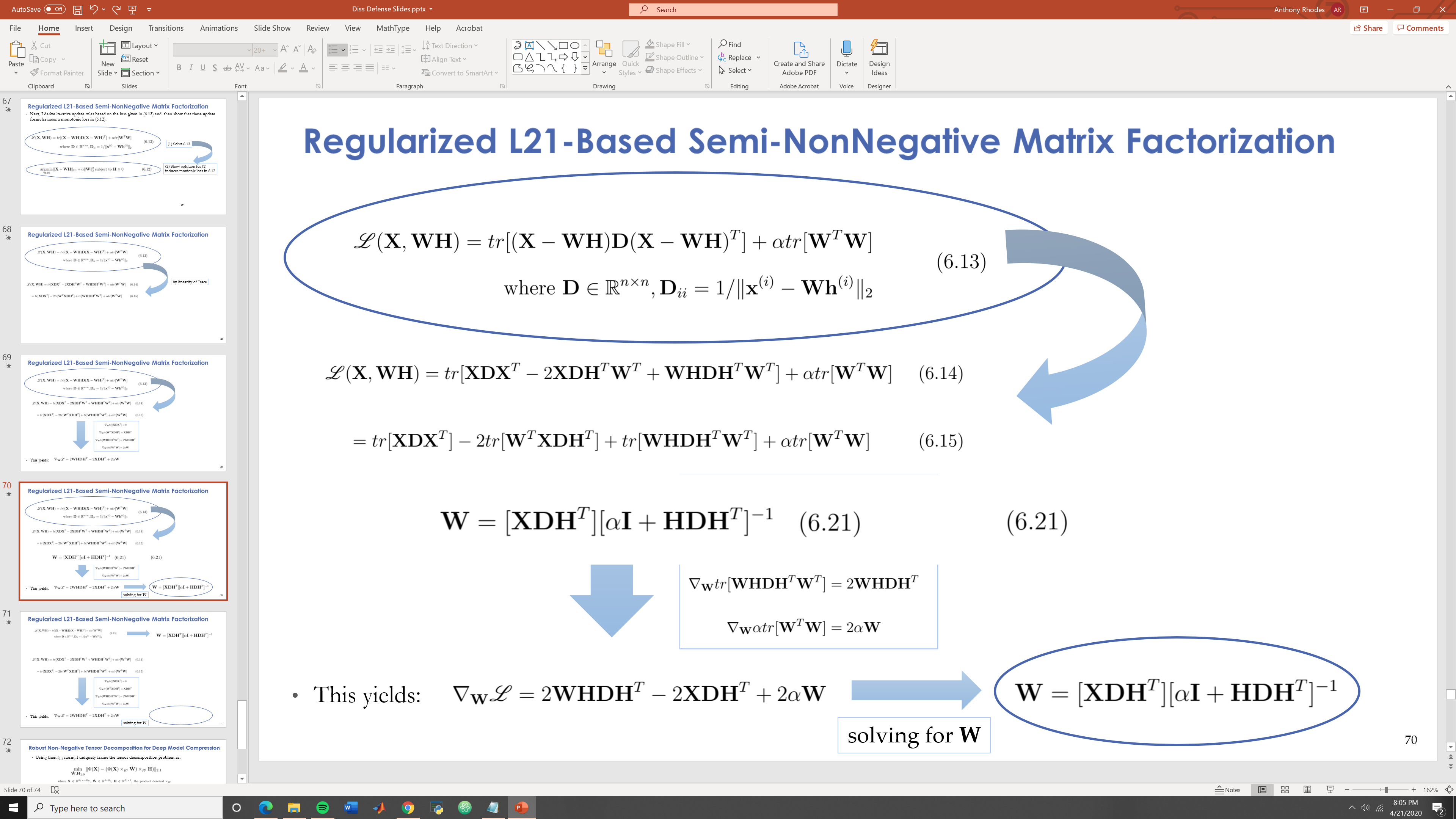 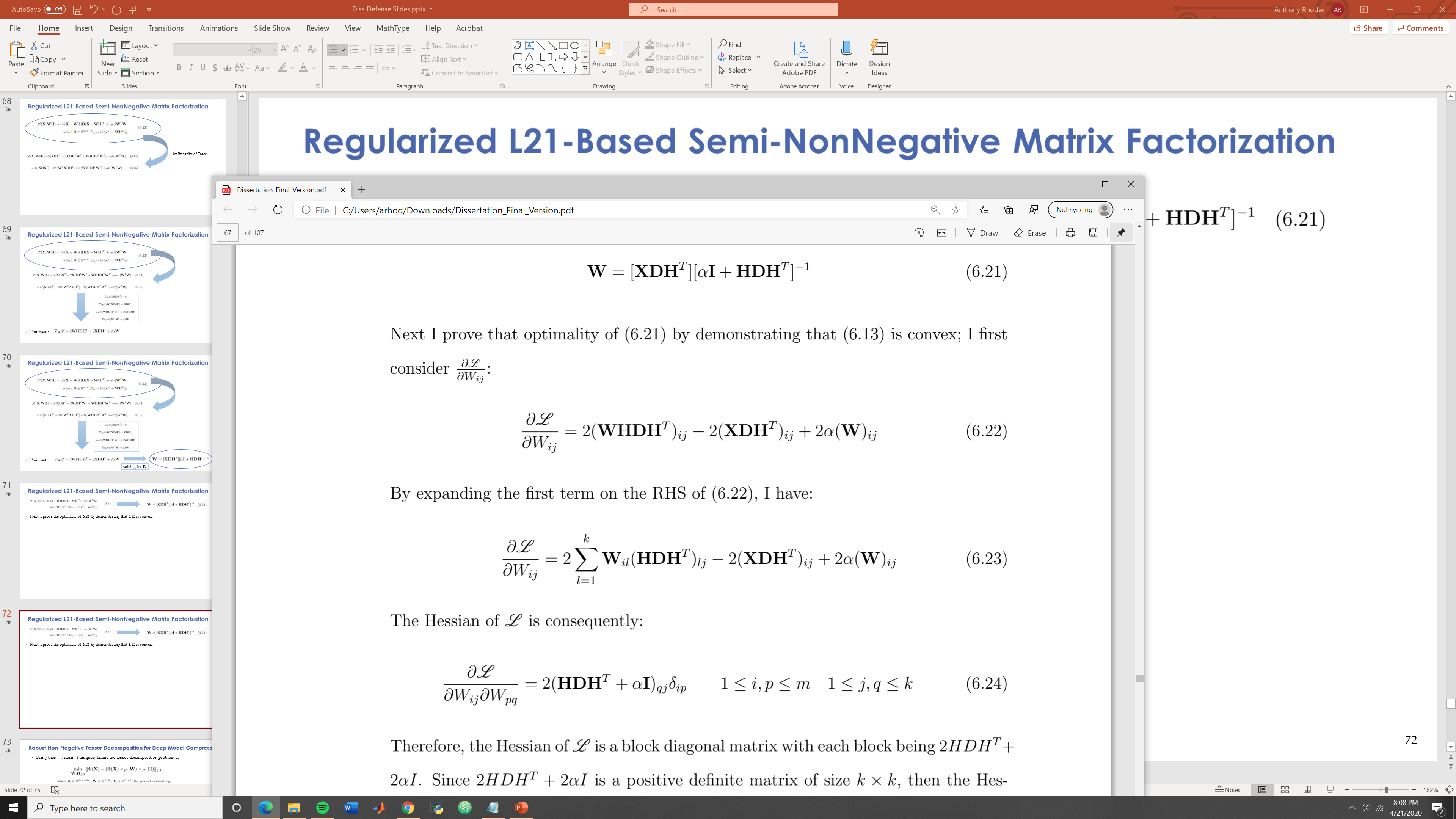 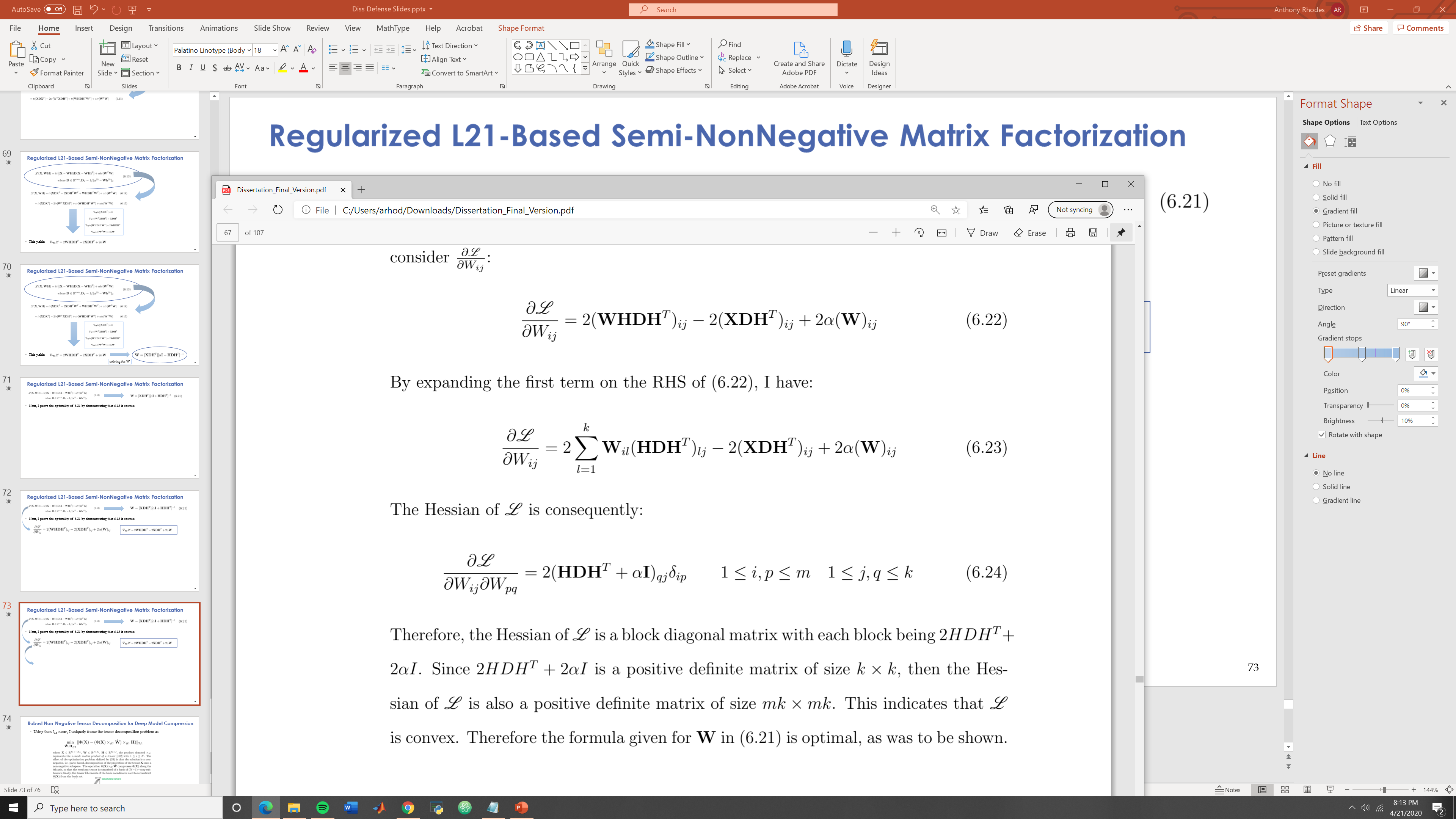 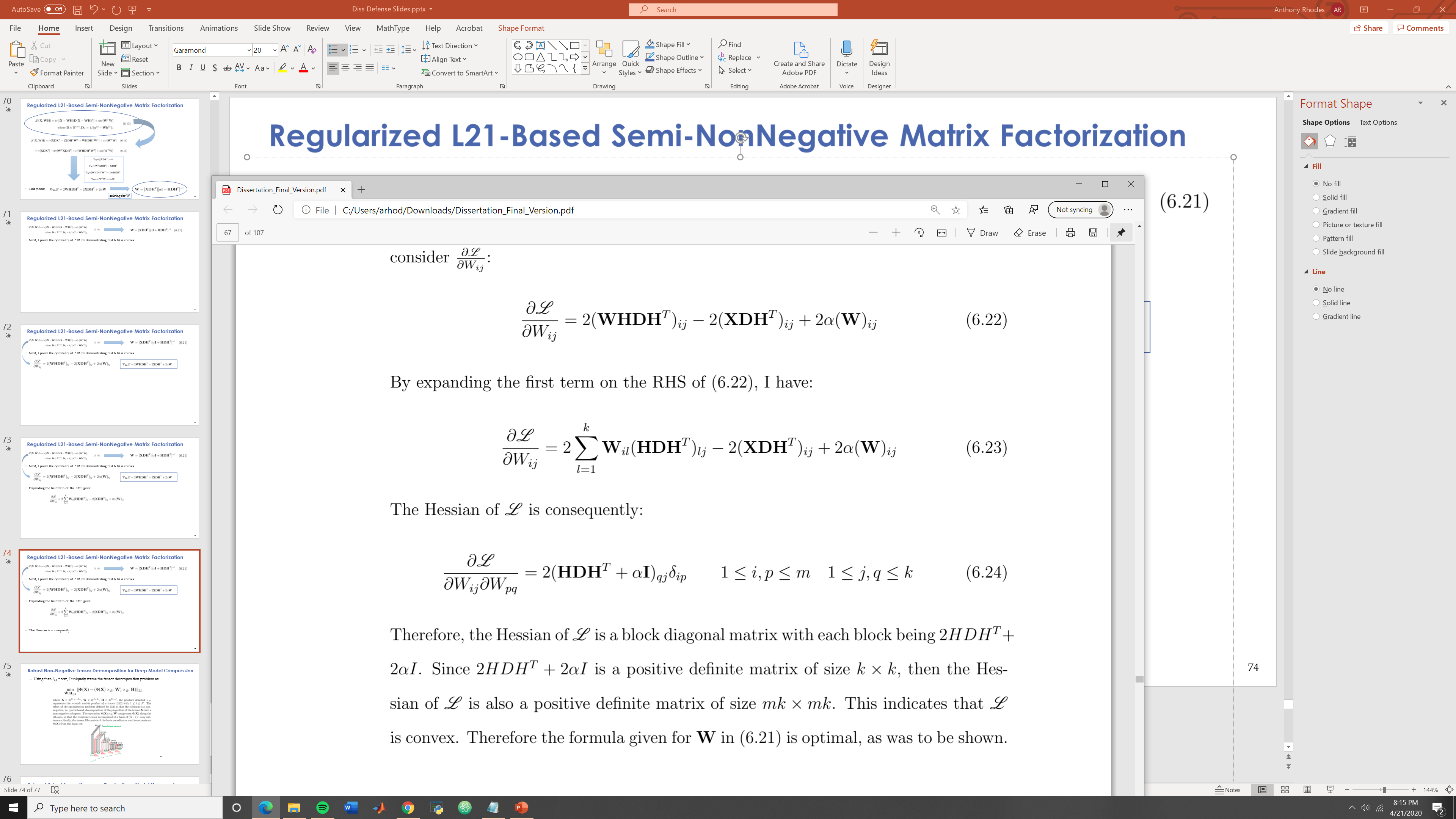 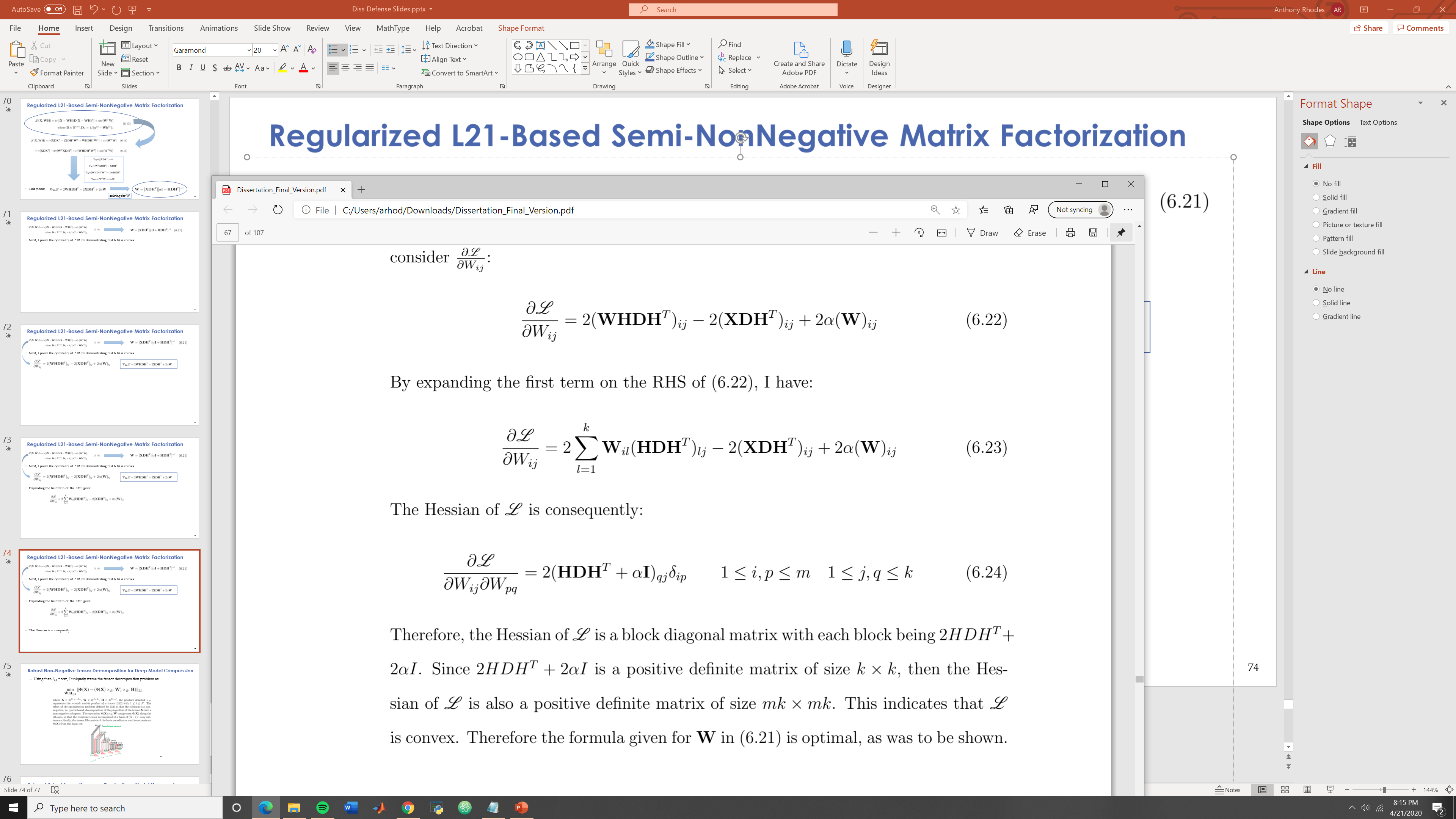 13
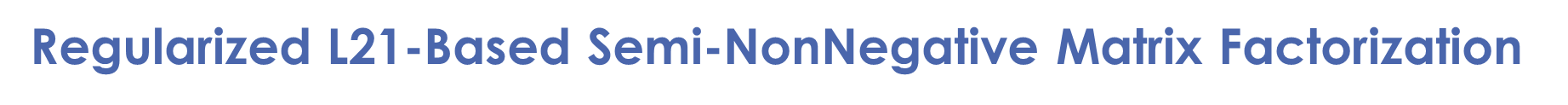 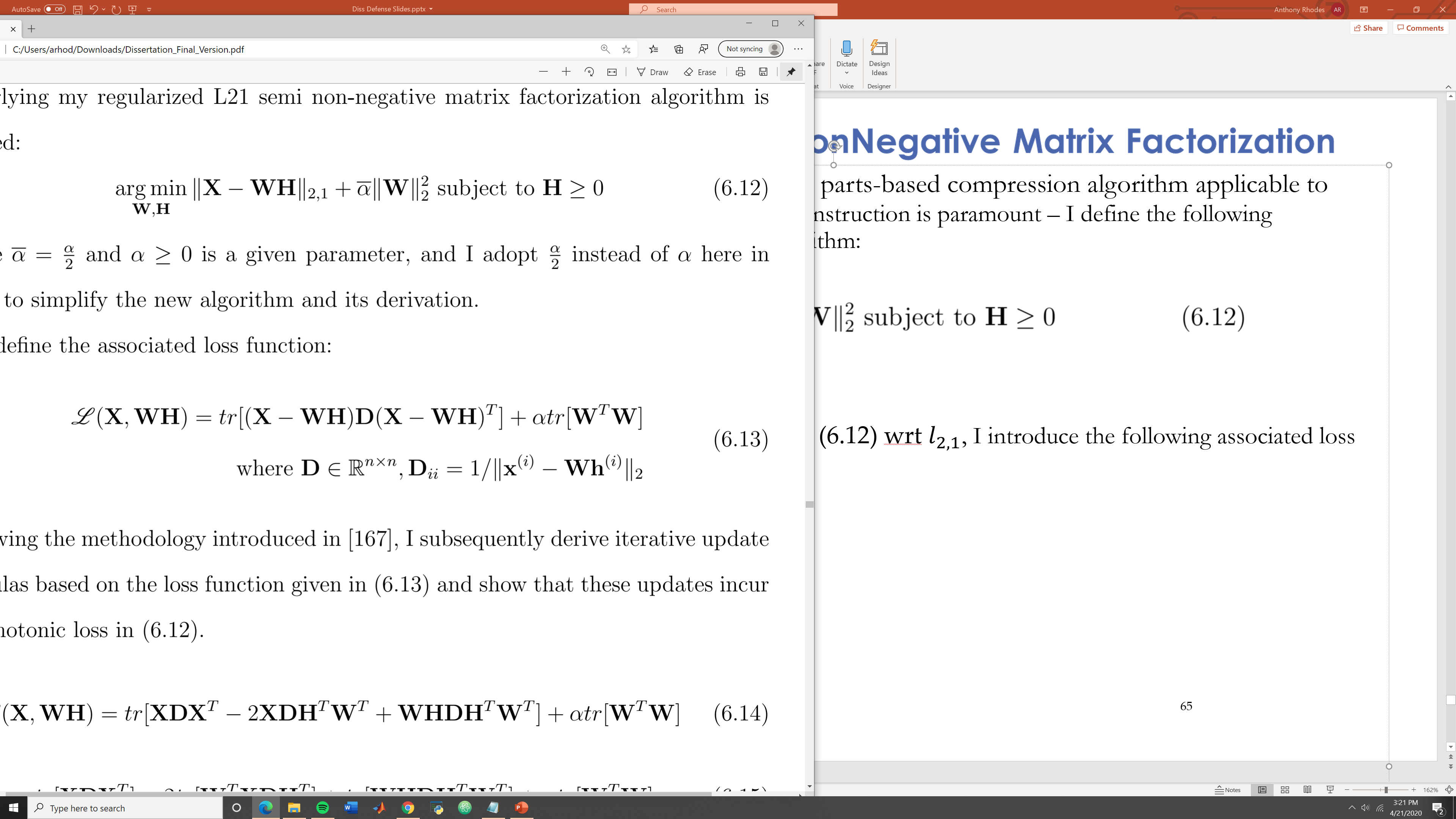 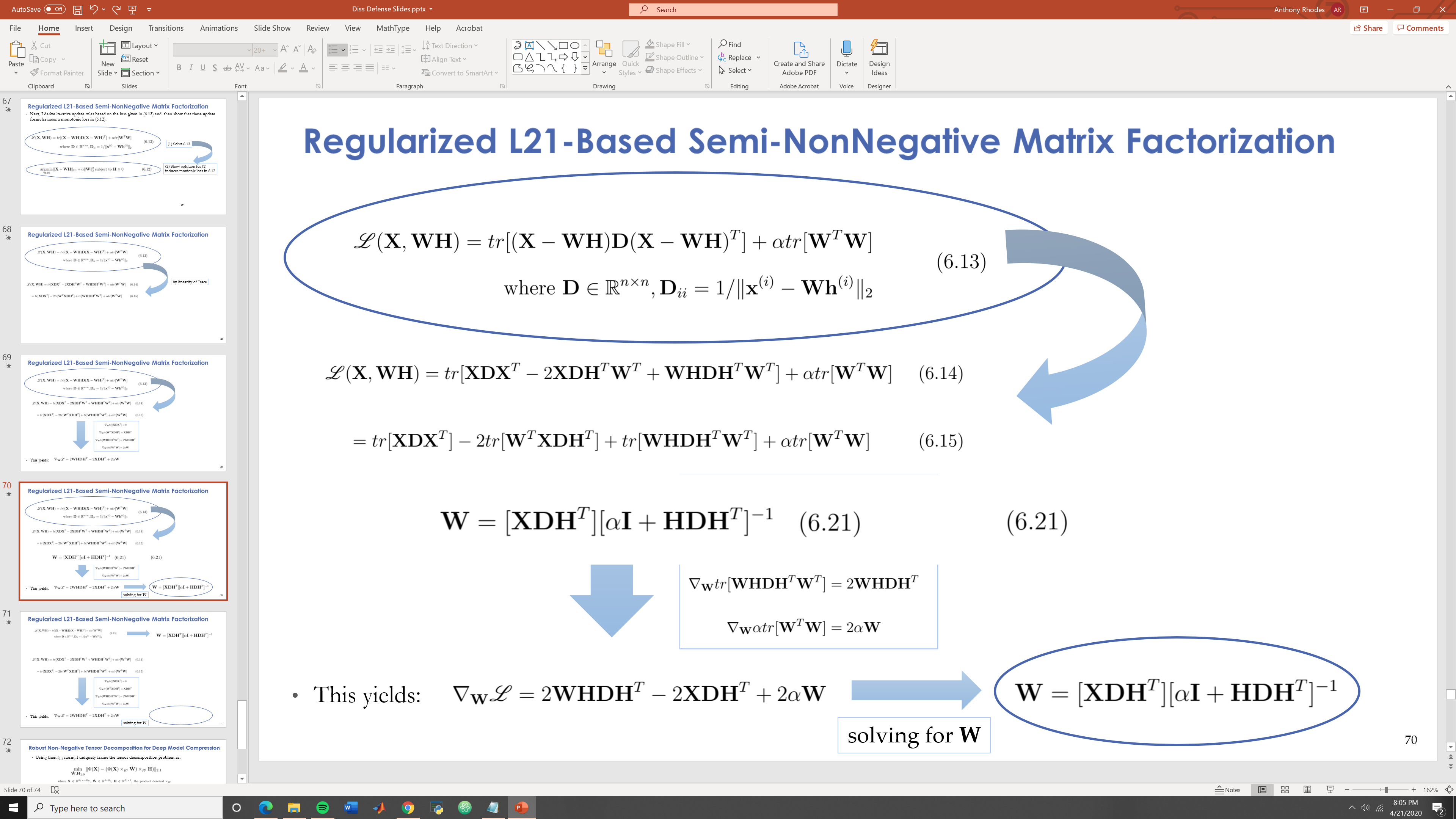 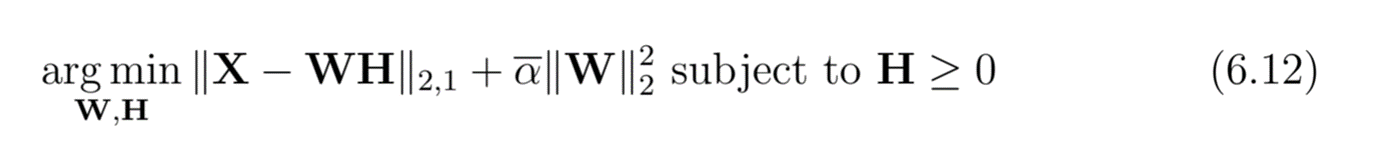 14
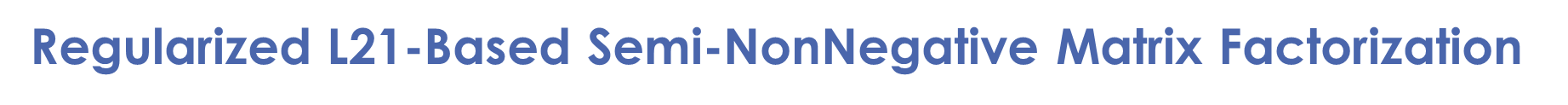 To this end, we consider 6.21 as an iterative update rule, at step t, where I regard H(t) and D(t) as fixed at the time of the  t-th update for W, denoted W(t). The corresponding iterative update for matrix W is given by:
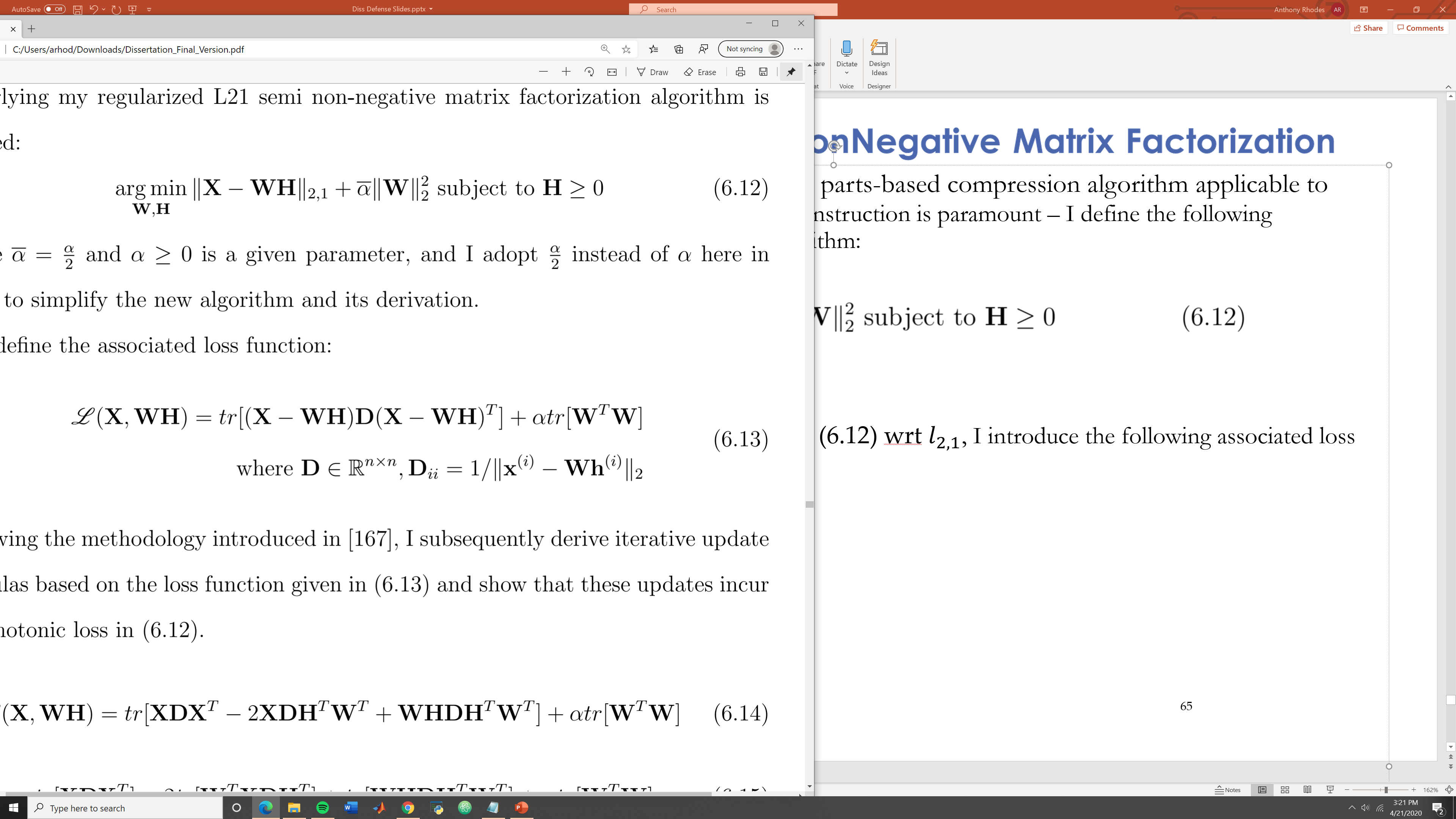 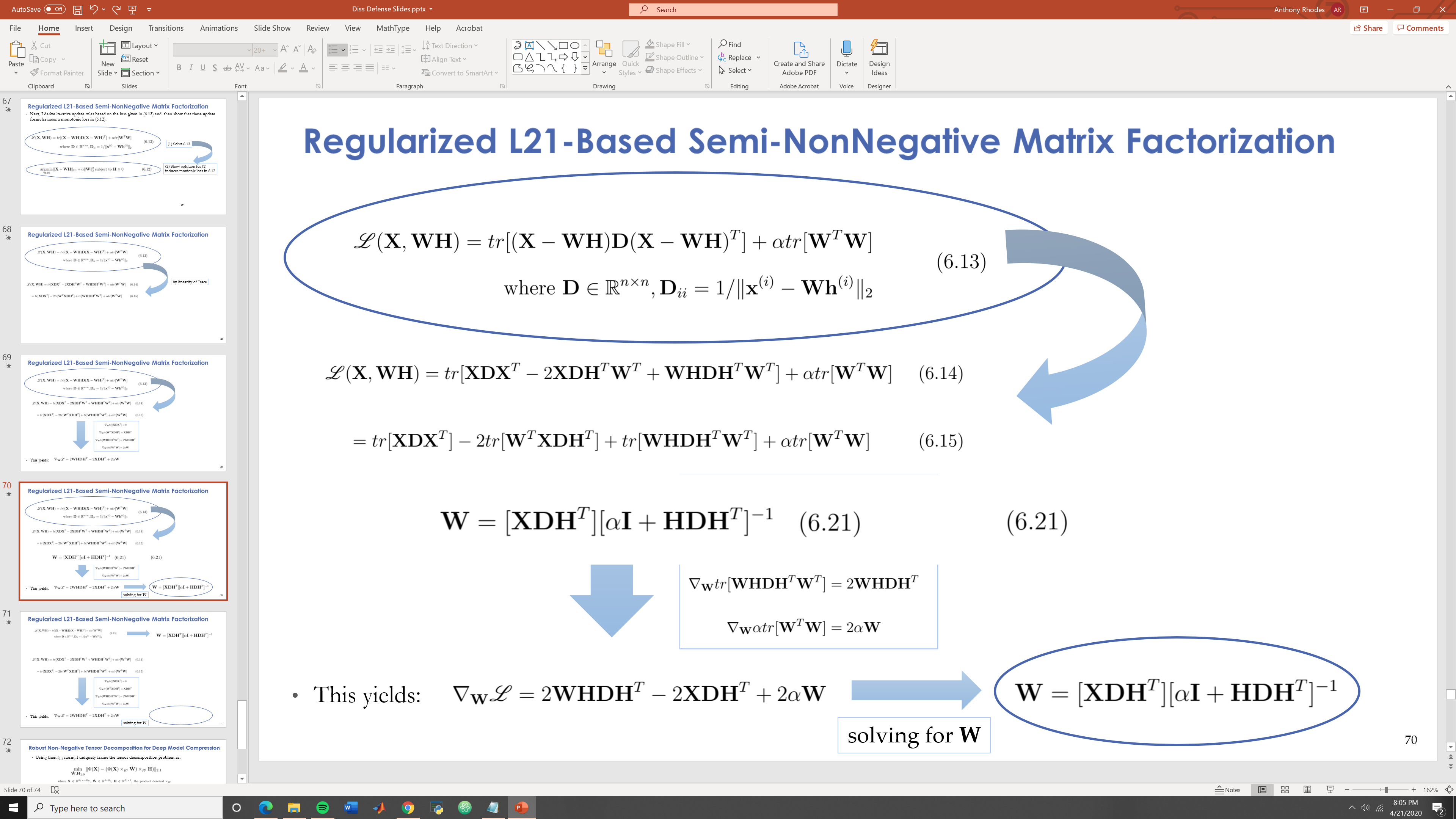 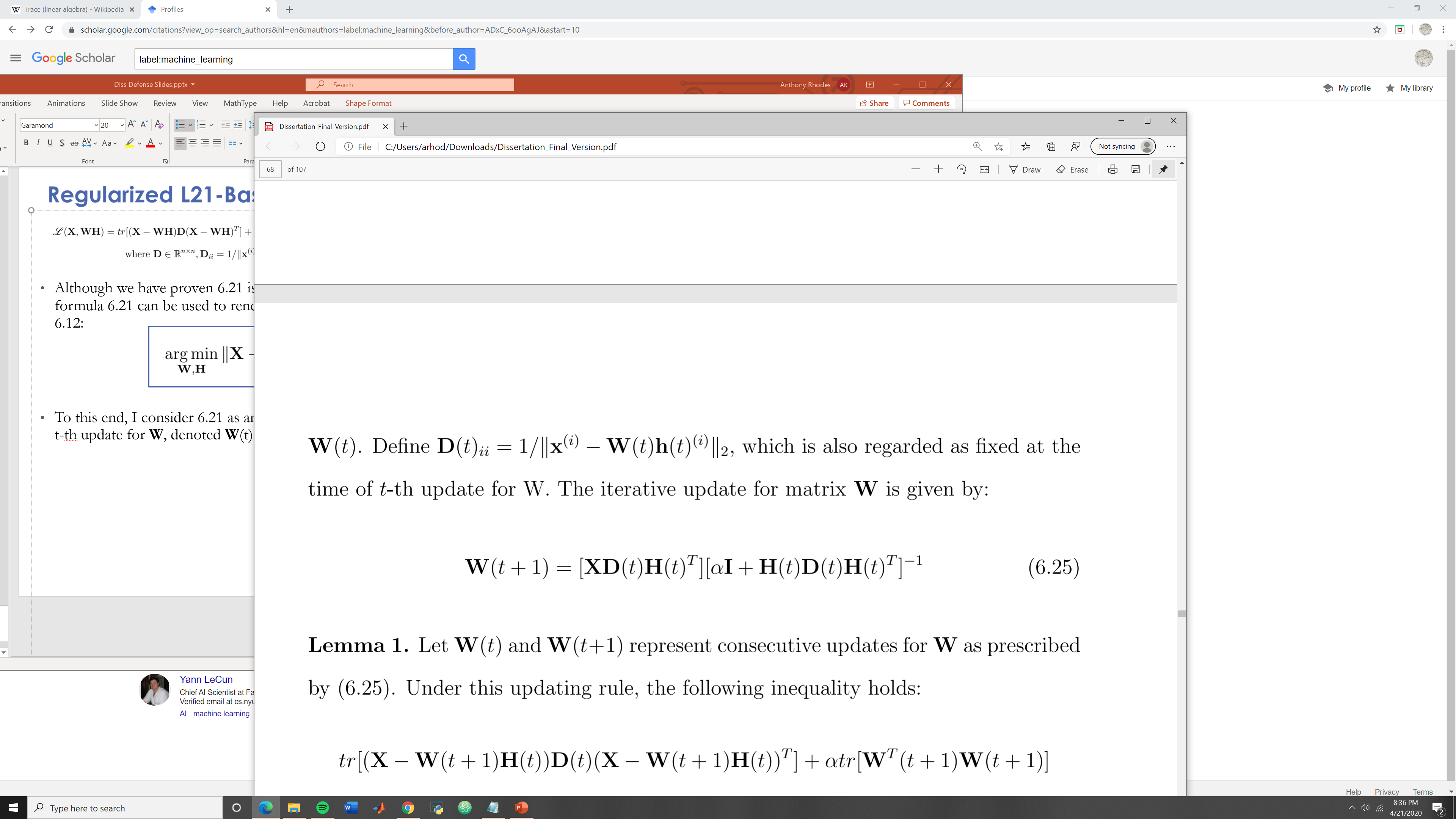 15
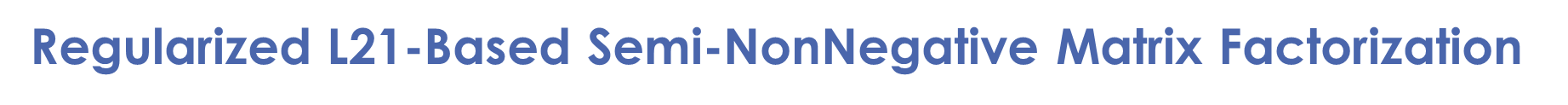 After proving several intermediate Lemmas (details omitted from this presentation for brevity)…





We arrive at the following Theorem:
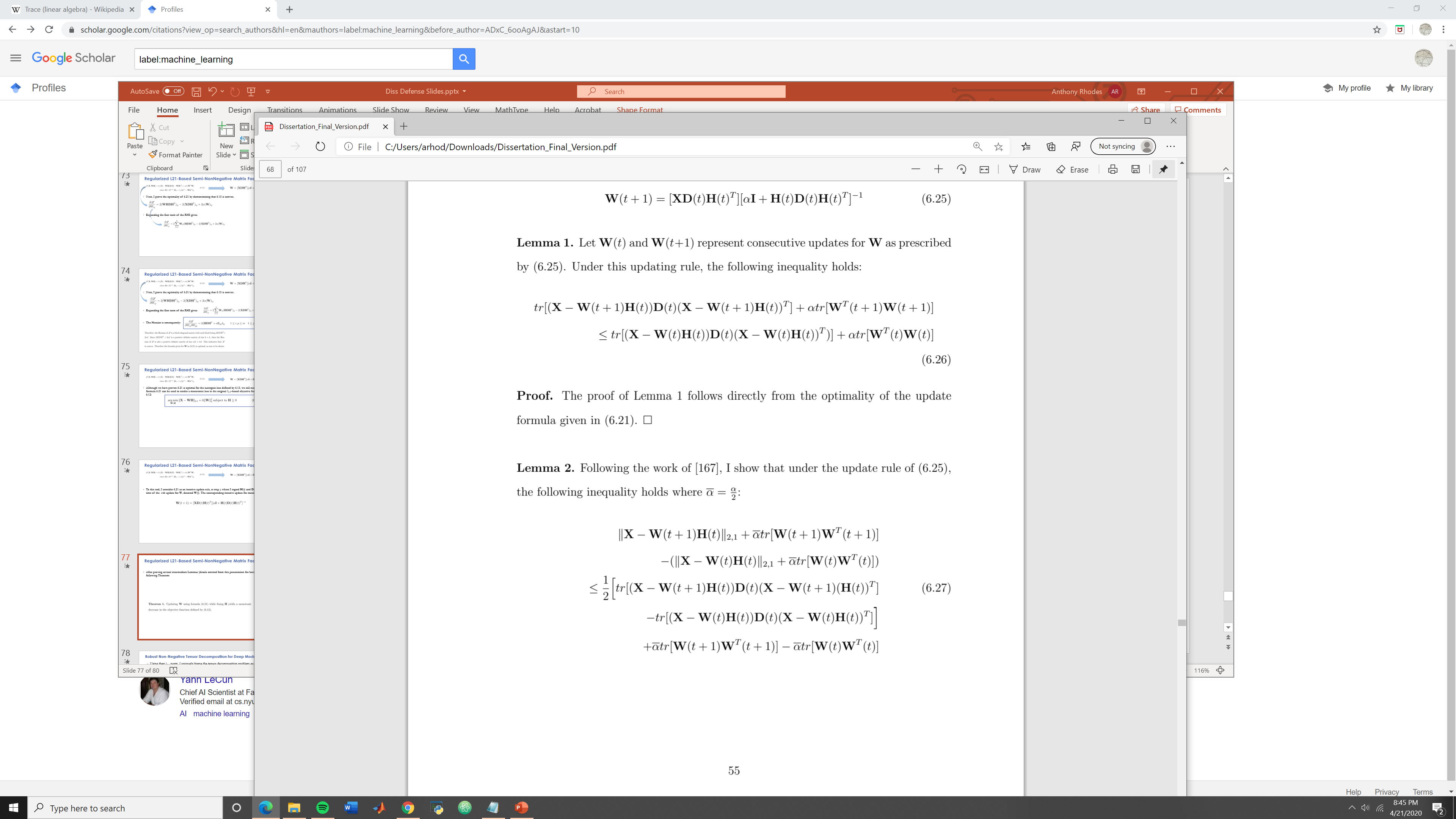 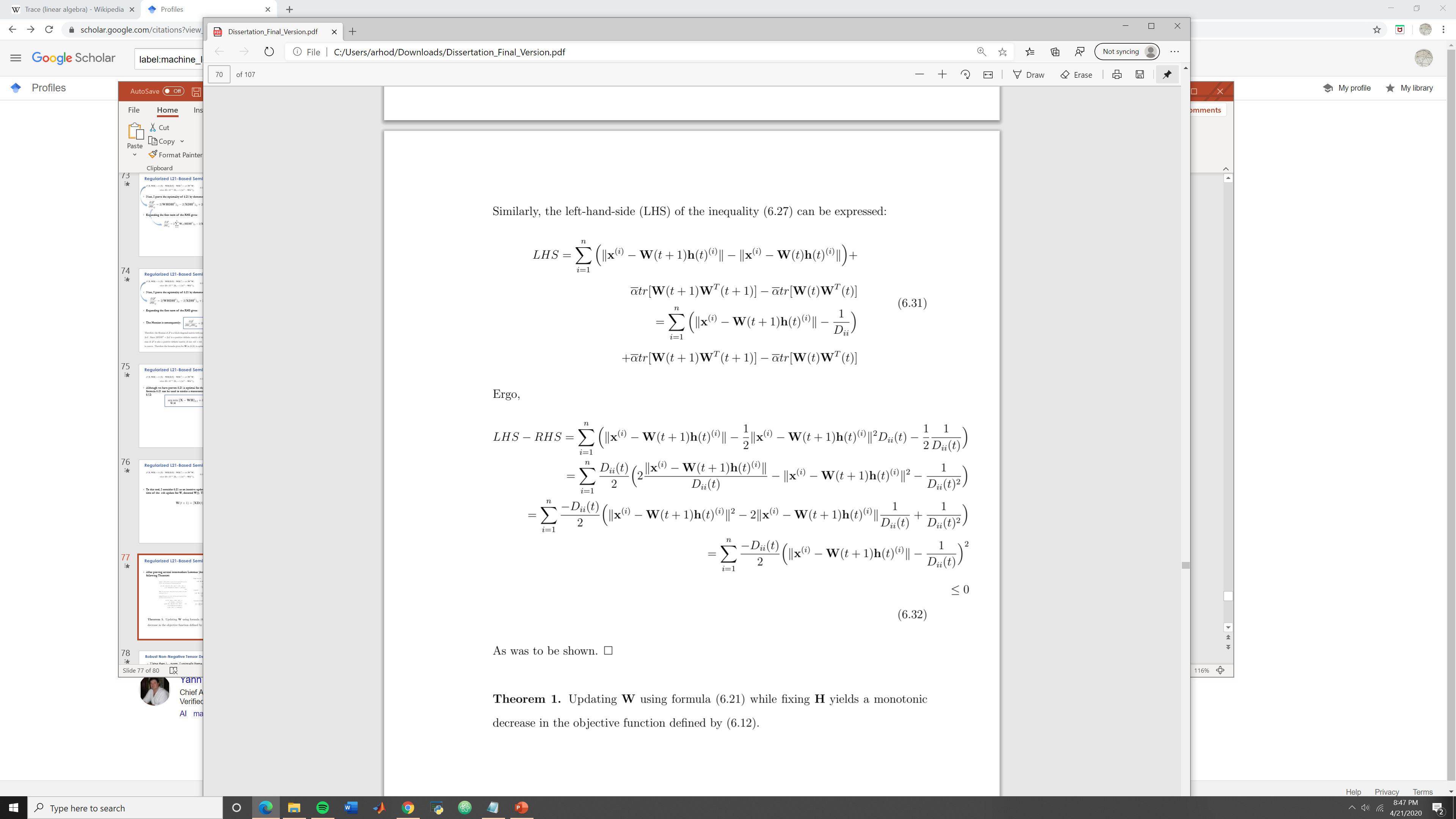 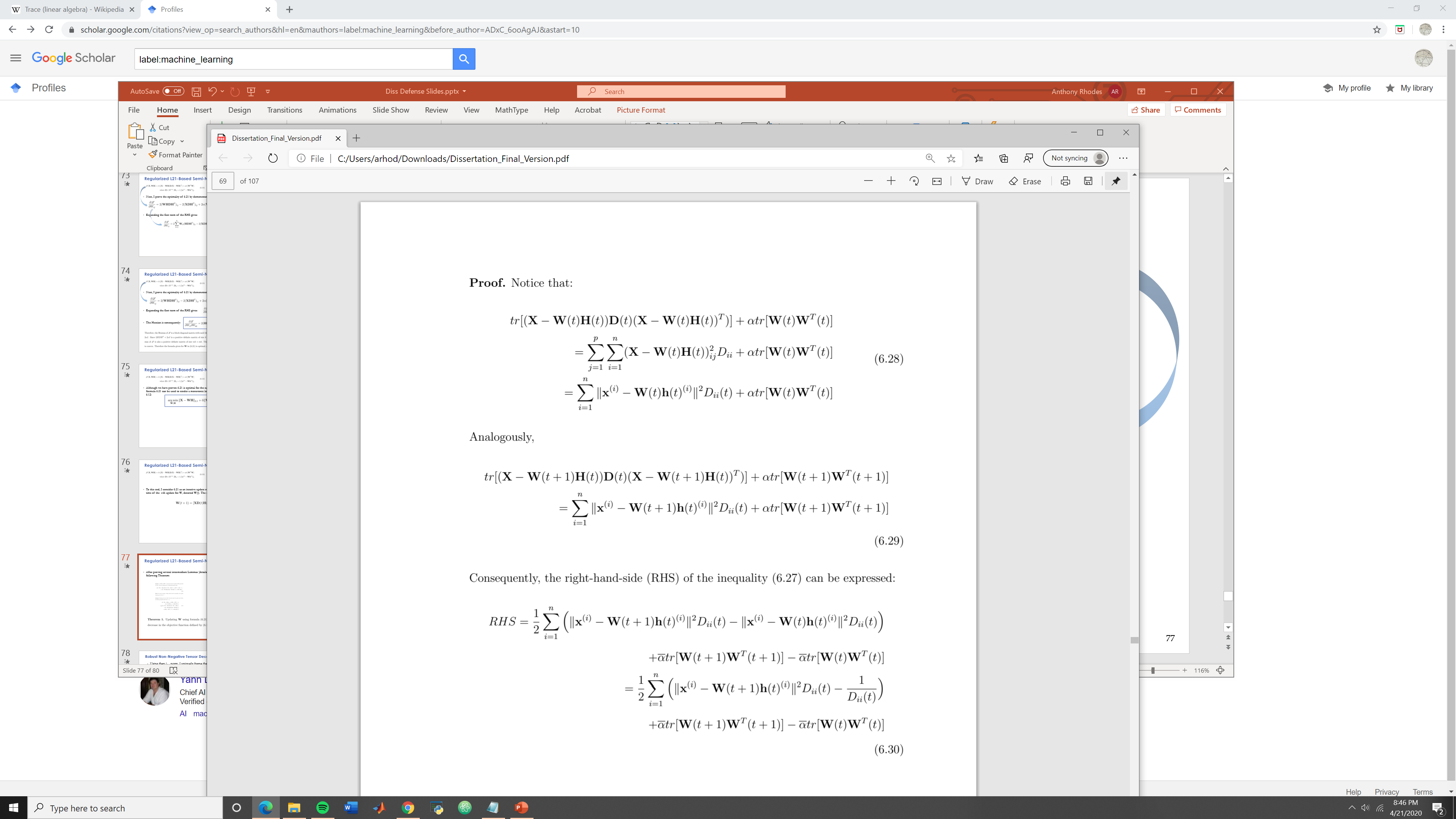 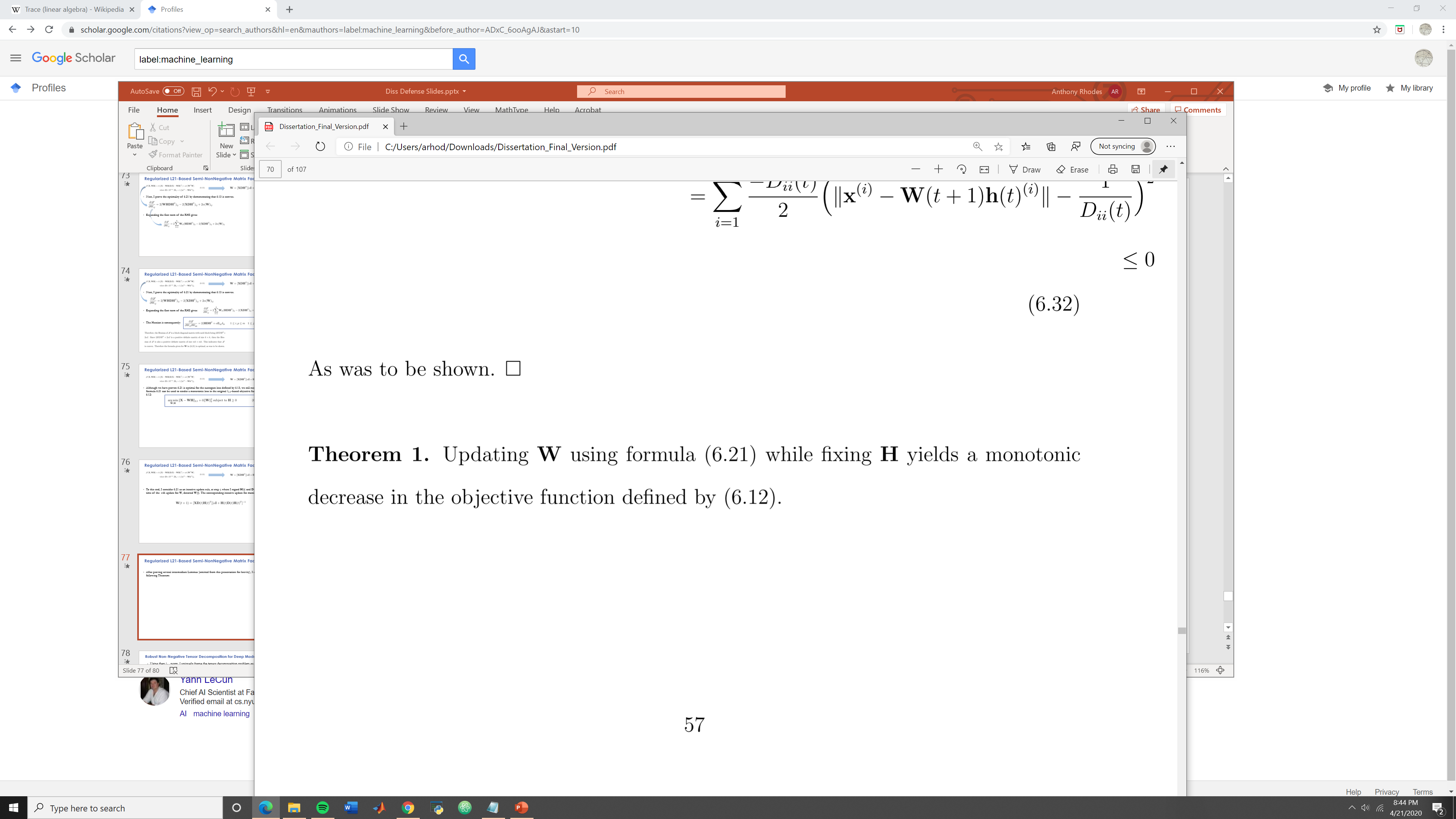 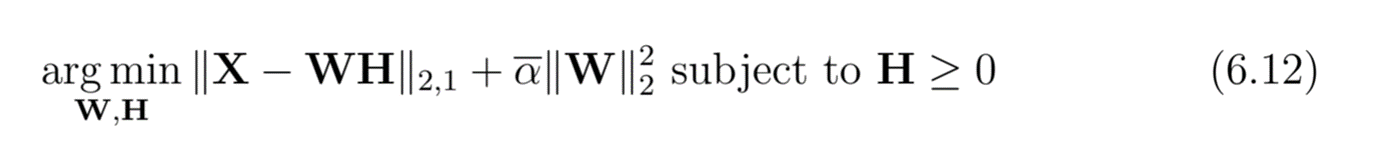 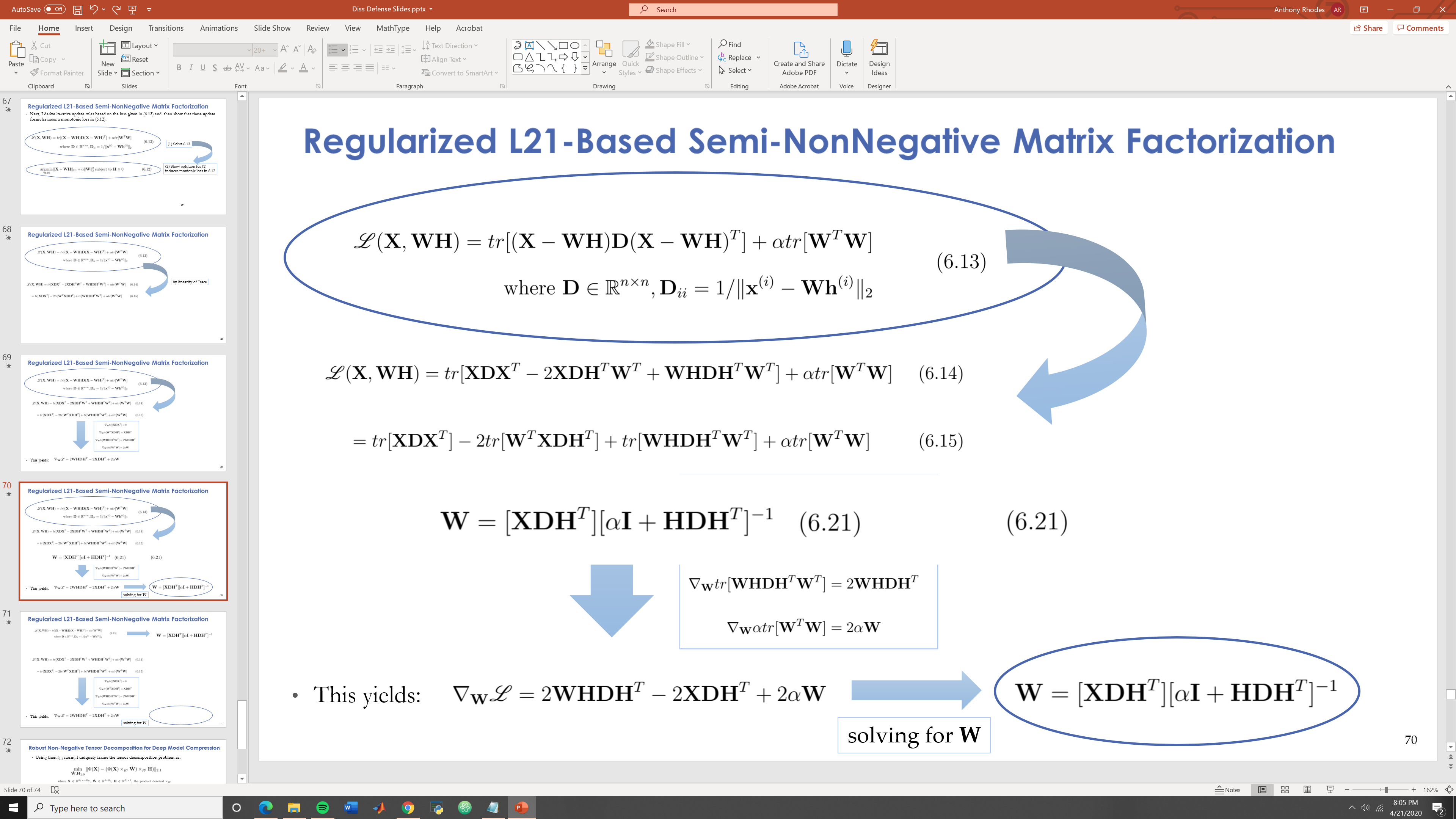 16
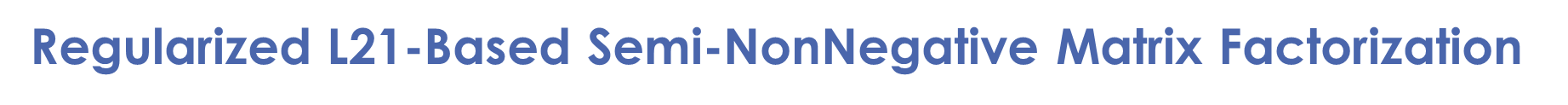 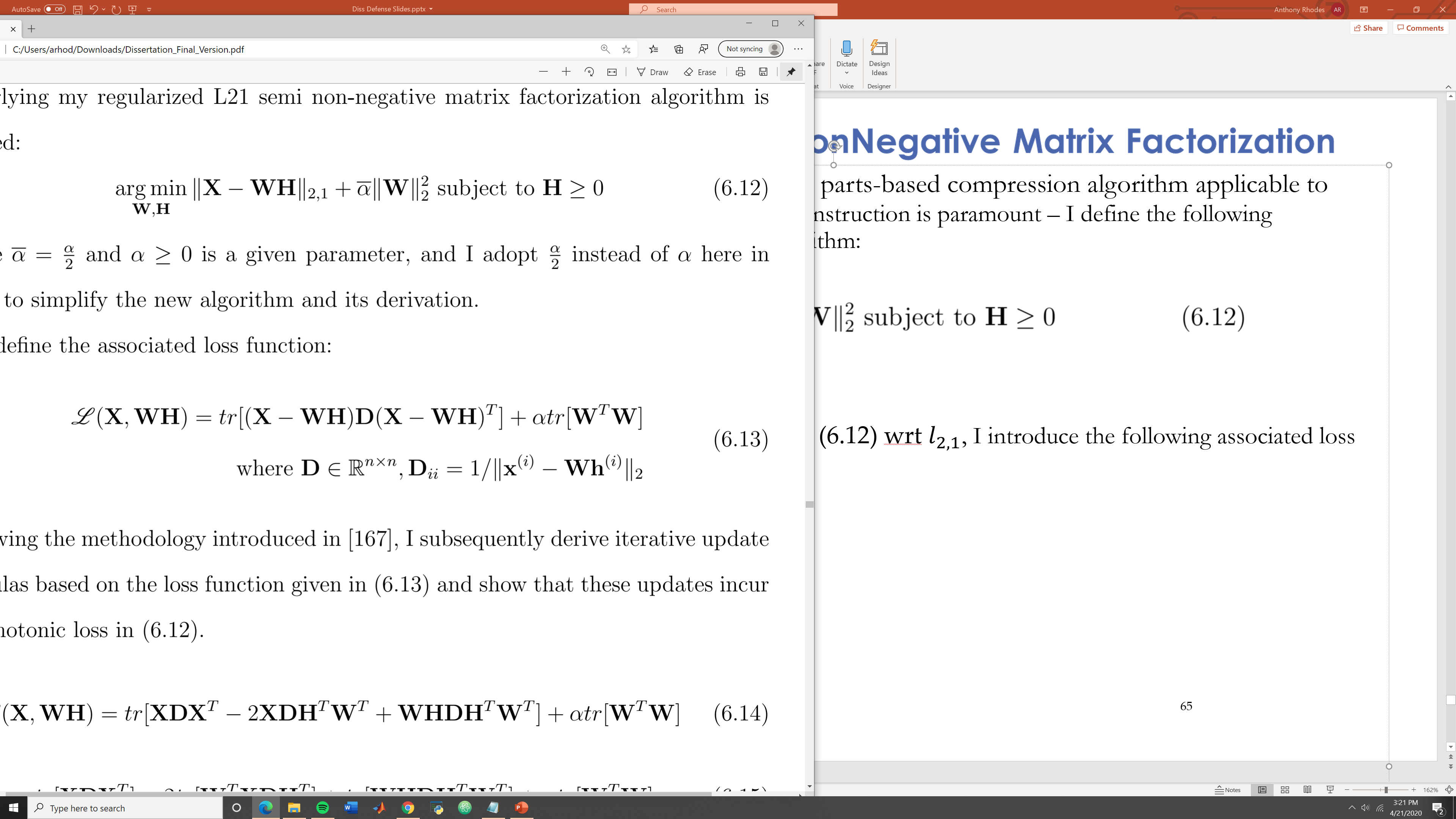 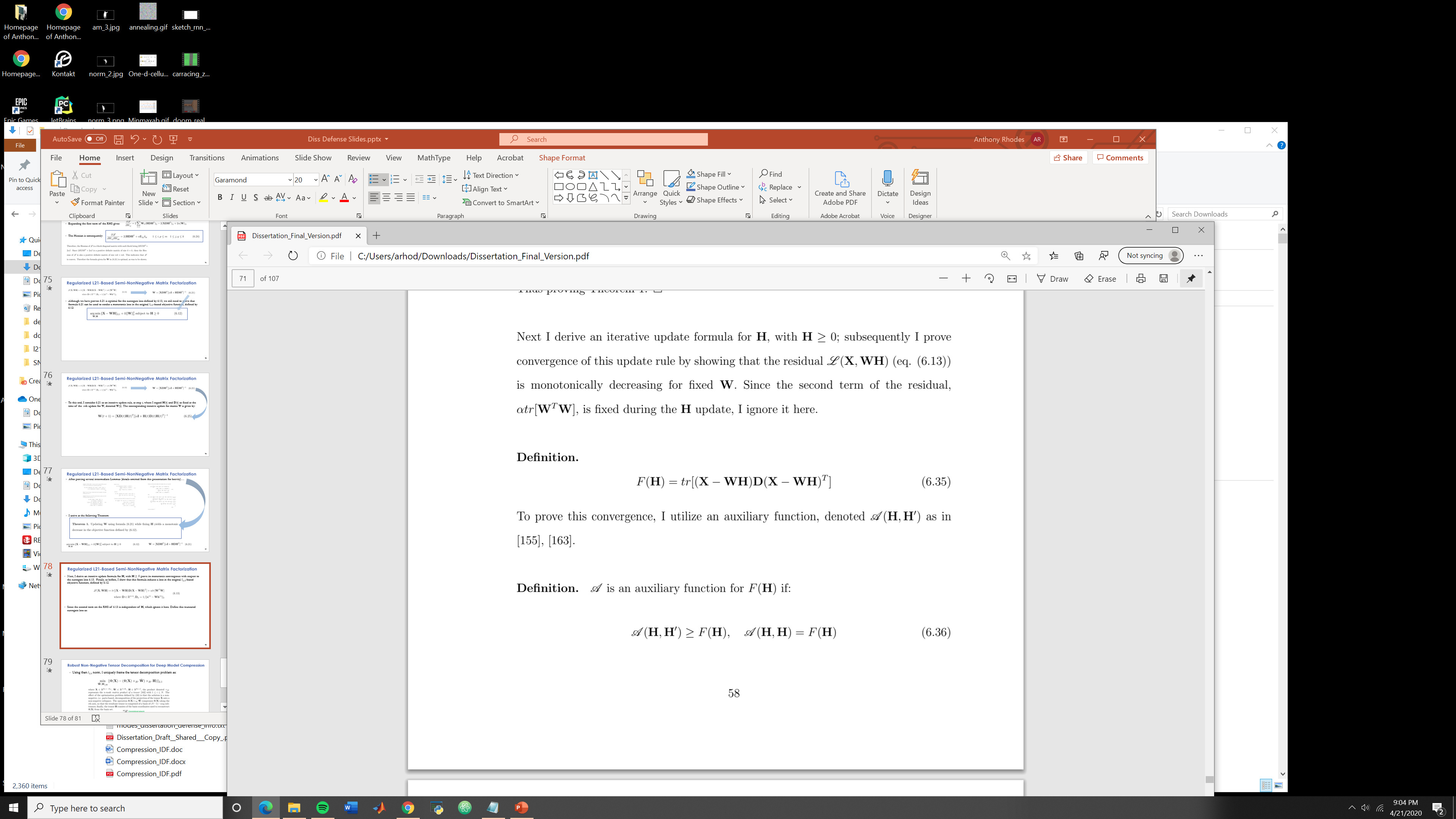 17
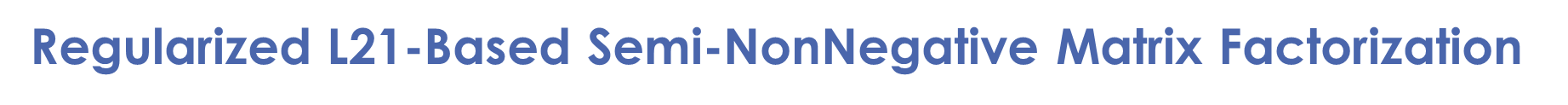 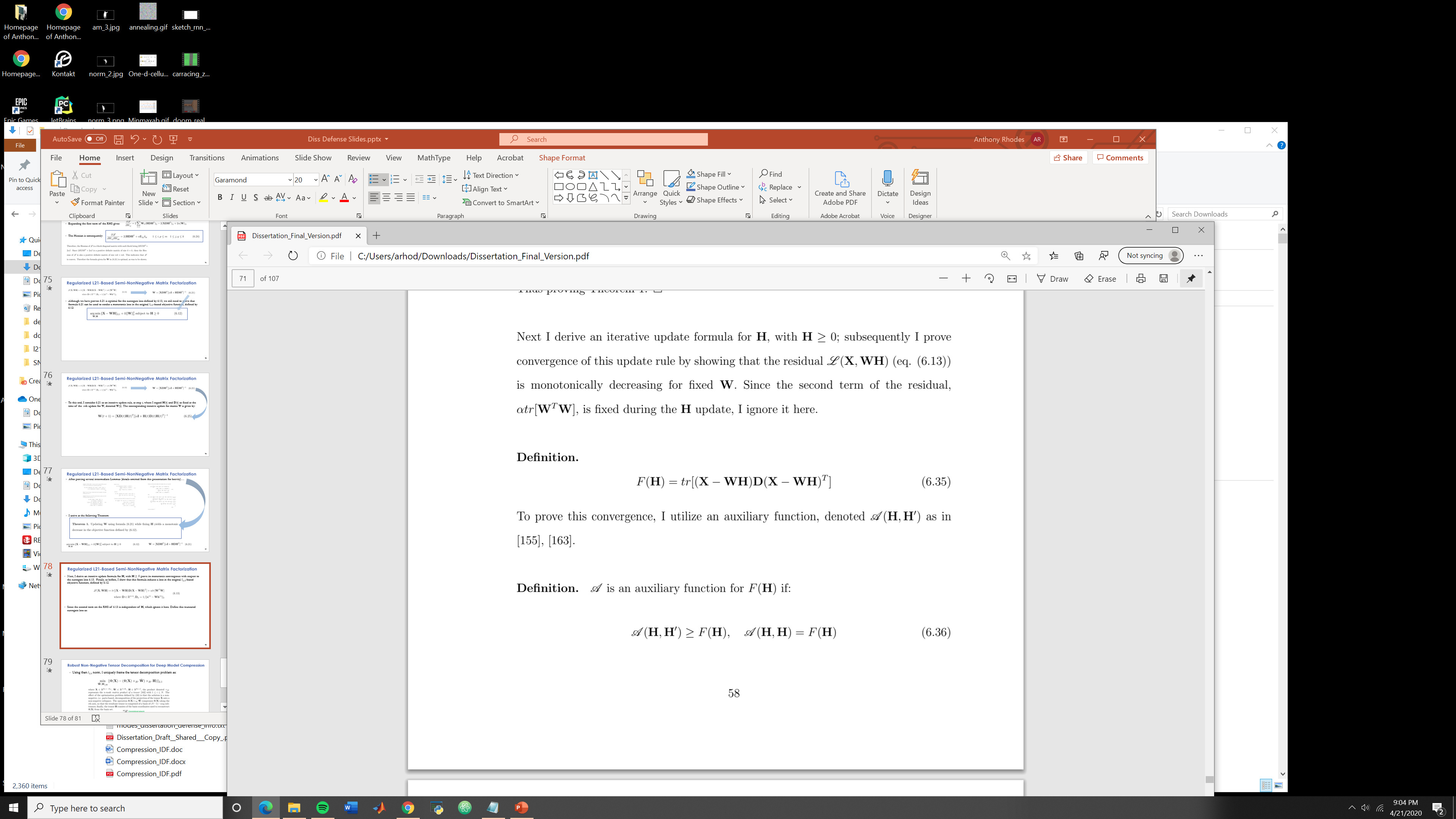 In order to prove convergence of our (soon-to-be defined) iterative update for H, we utilize an auxiliary function.
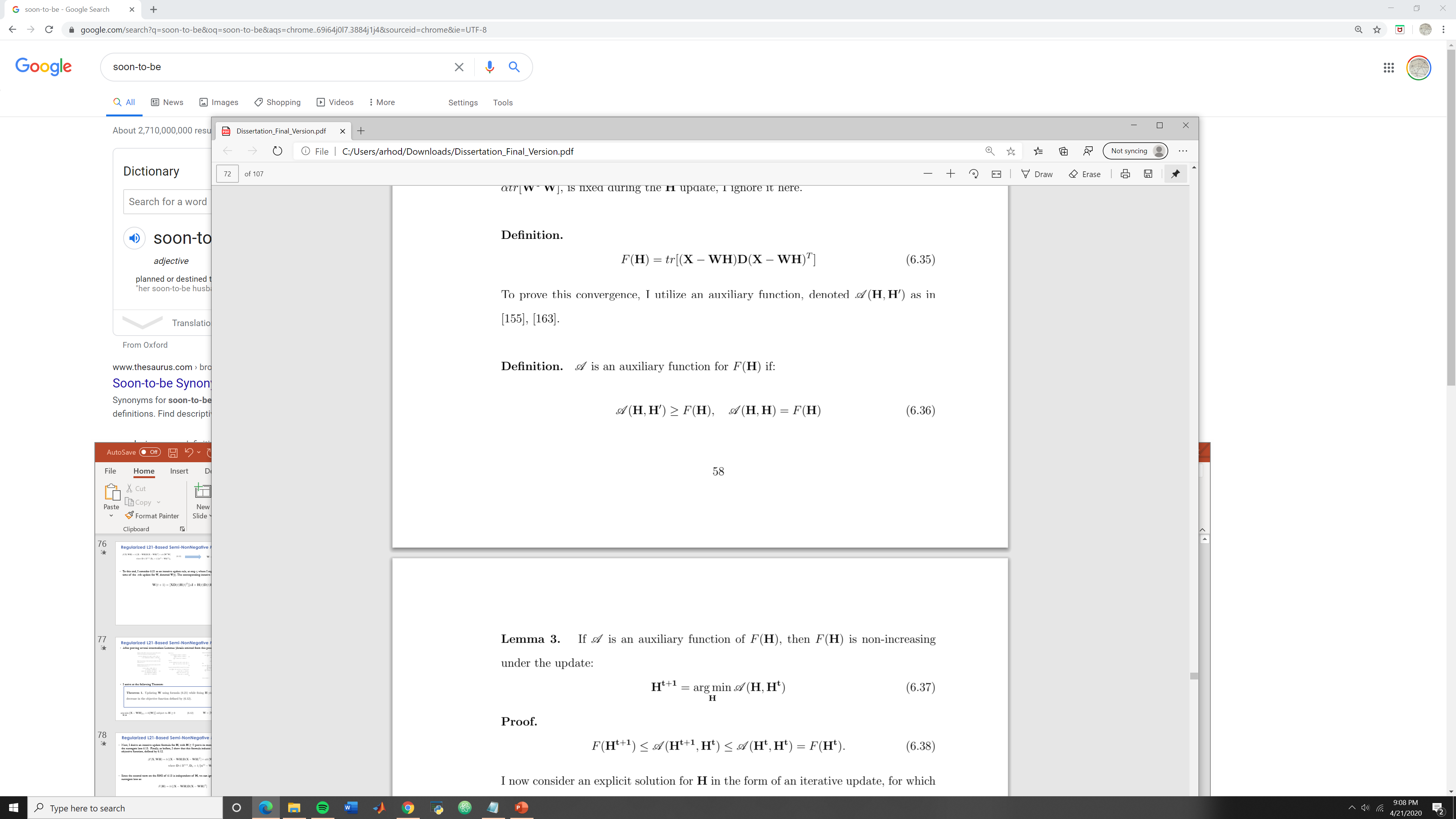 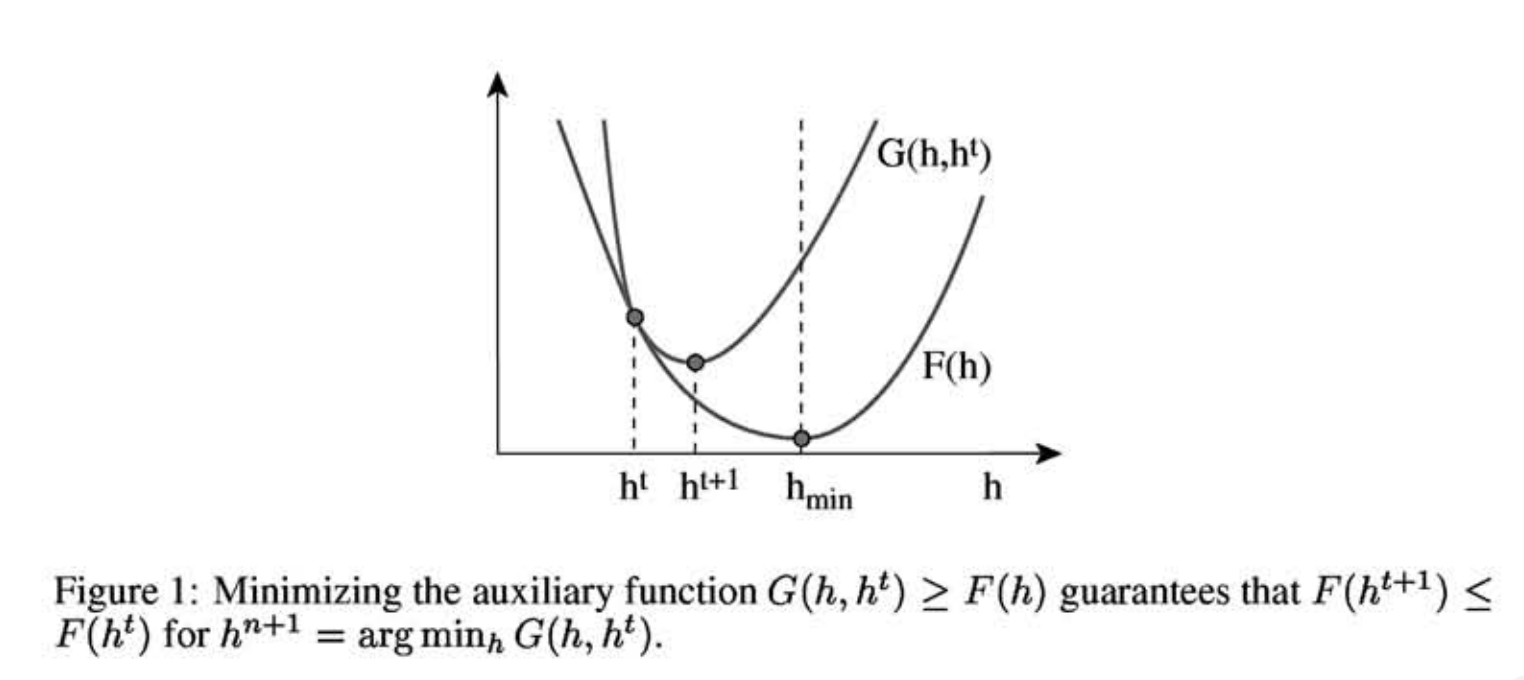 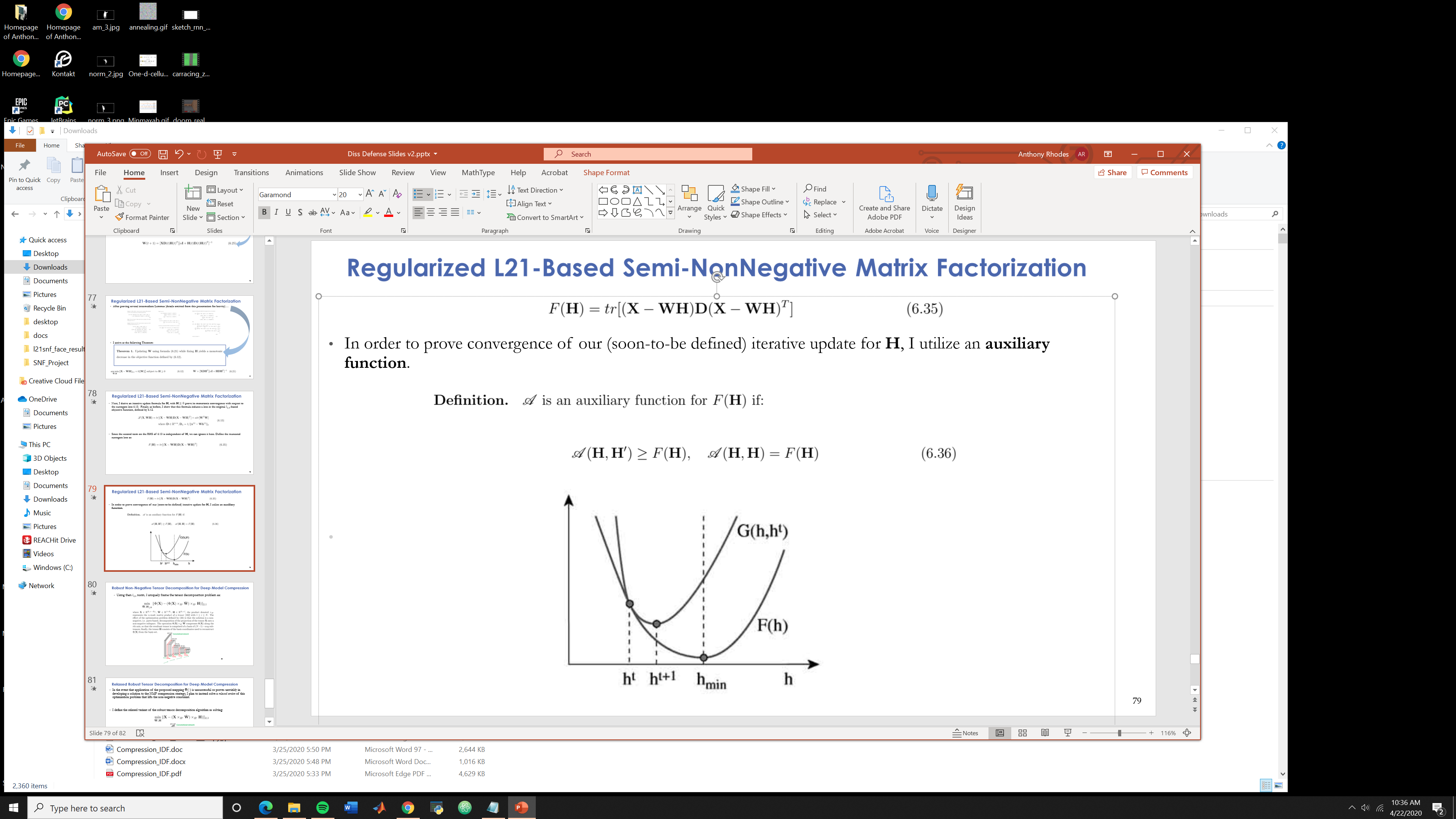 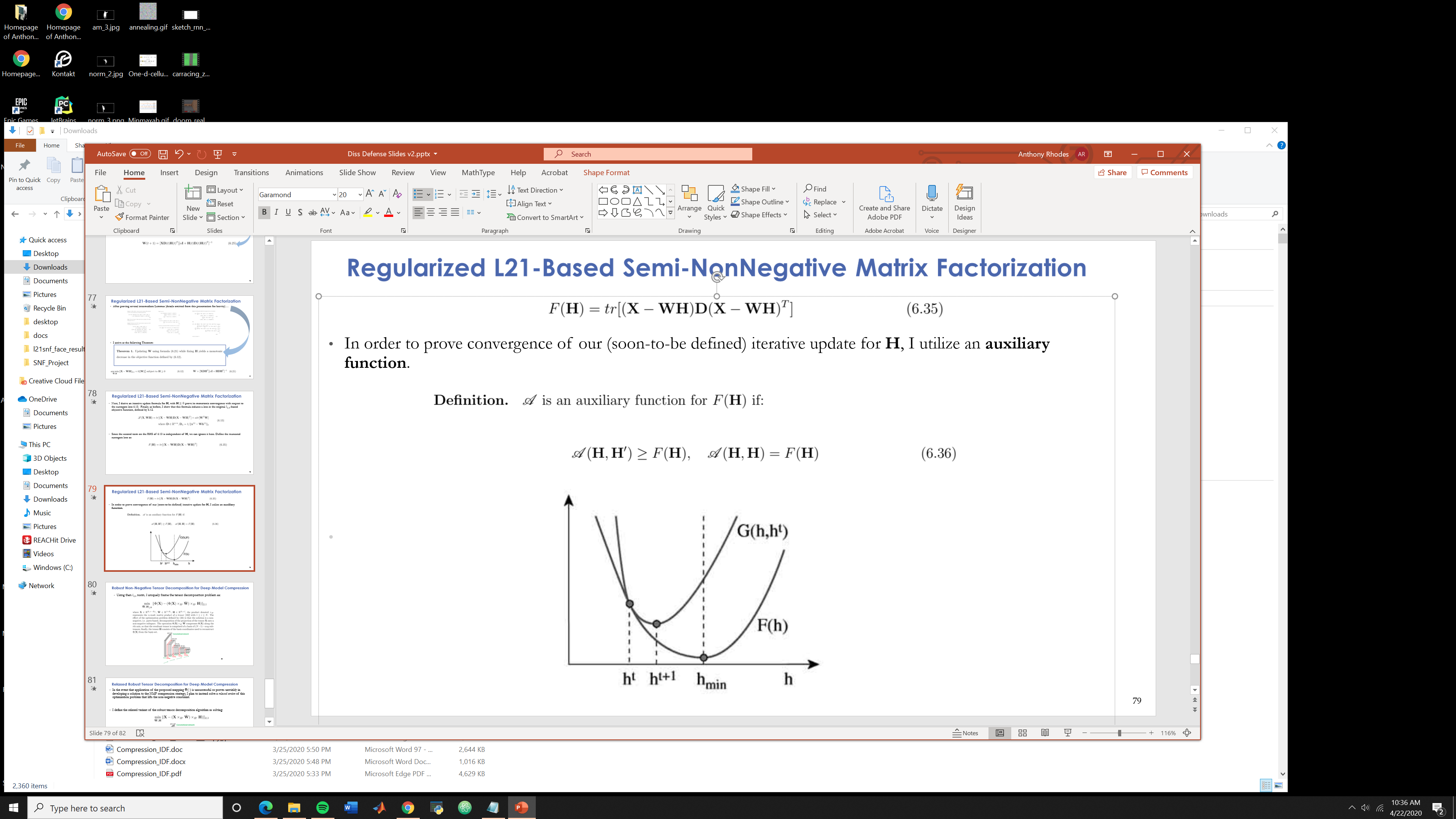 18
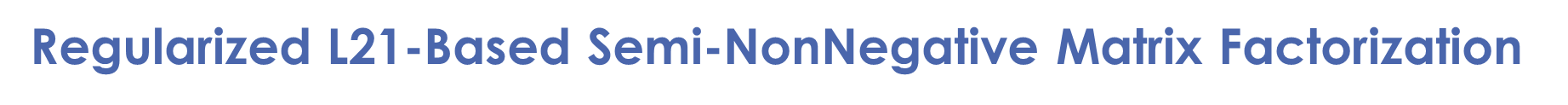 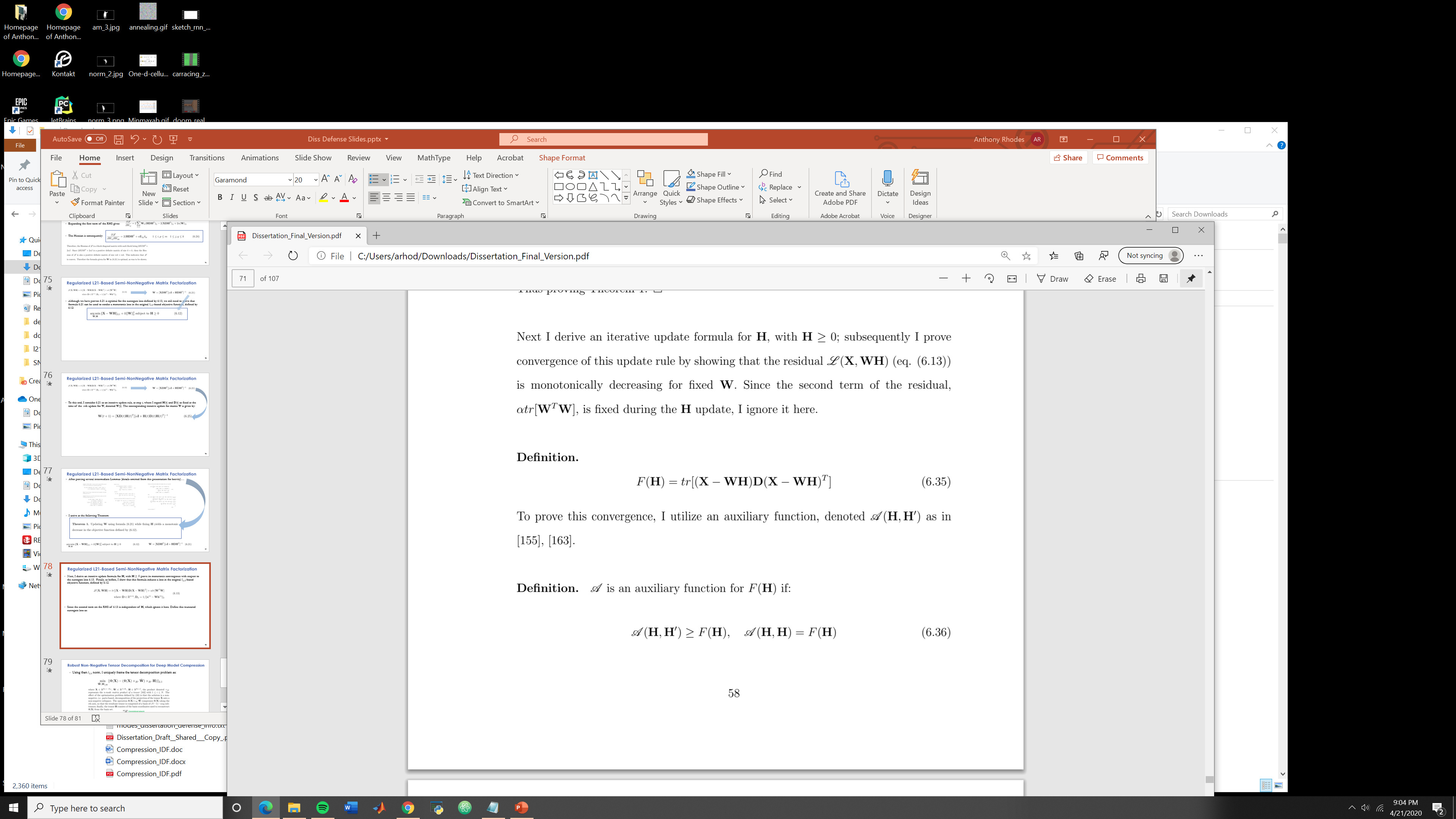 We now demonstrate that minimizing the auxiliary function induces a decrease in the surrogate loss F(H).
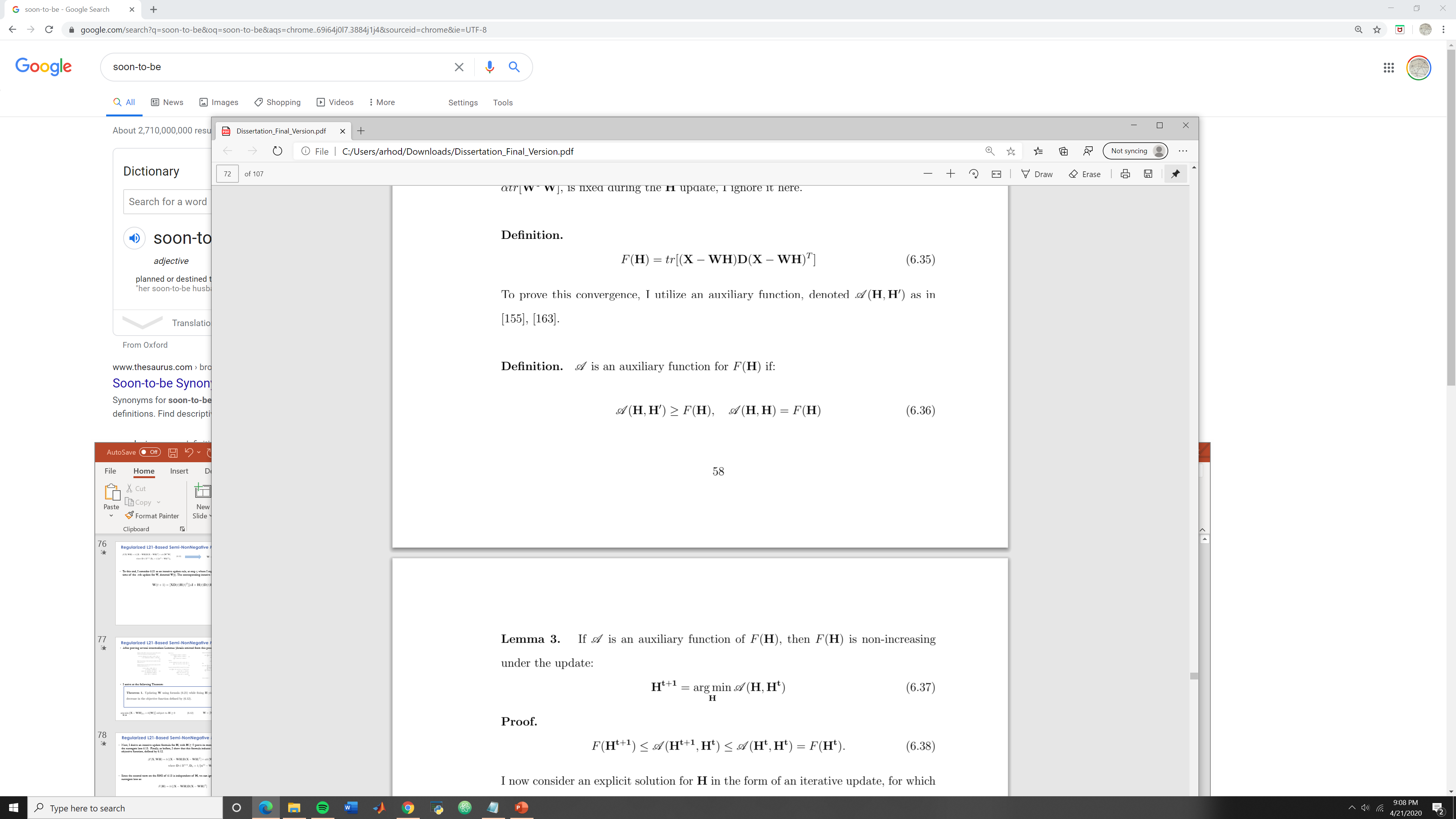 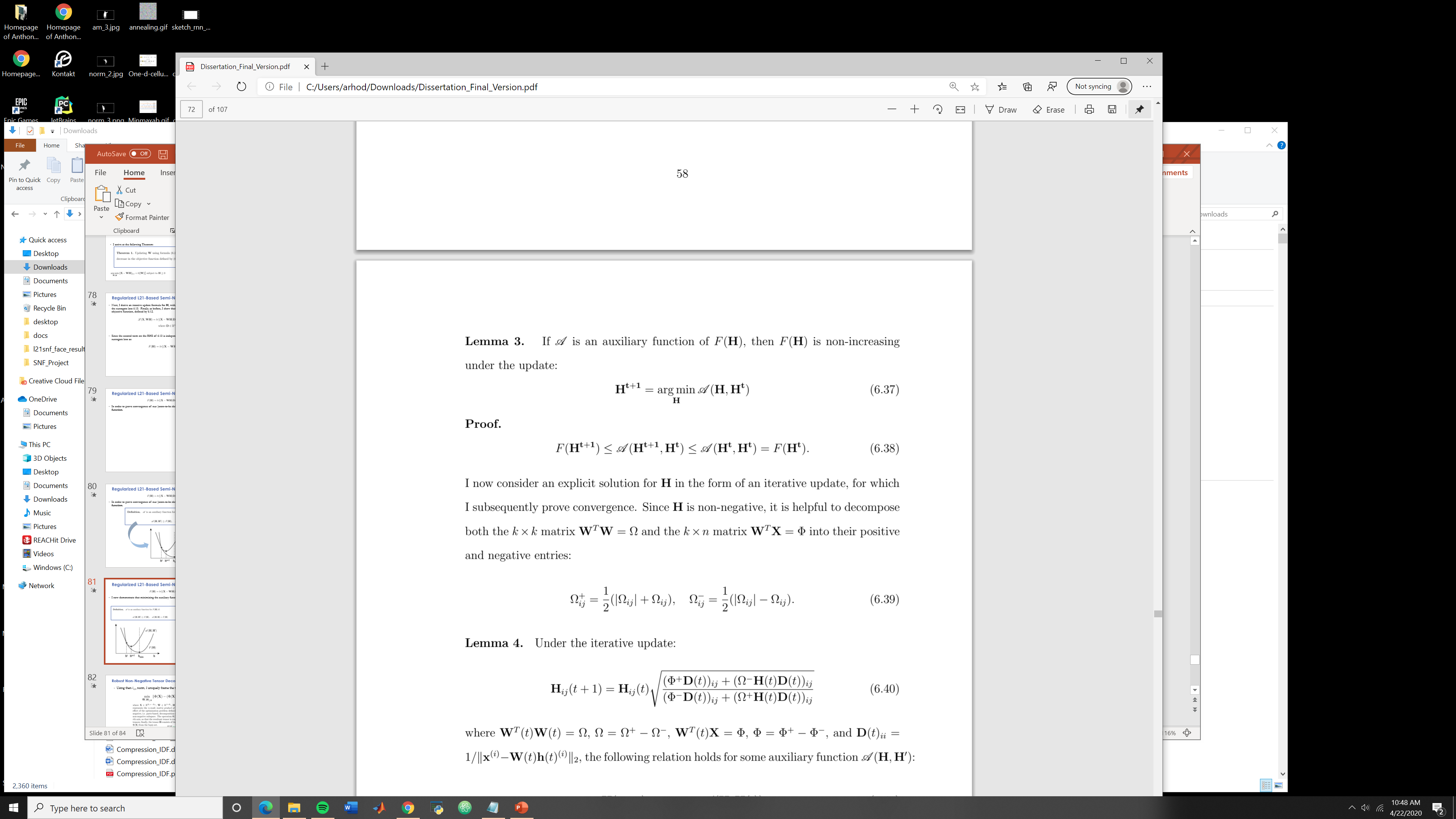 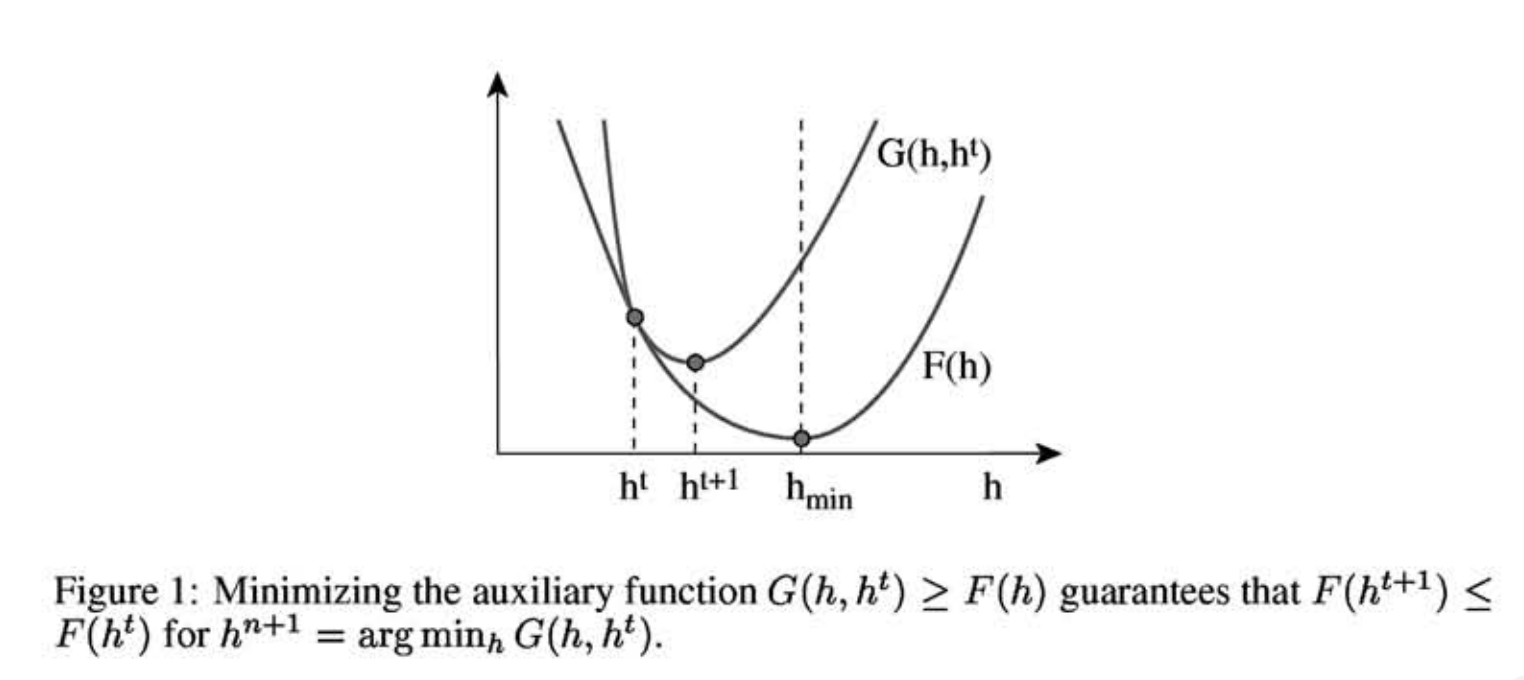 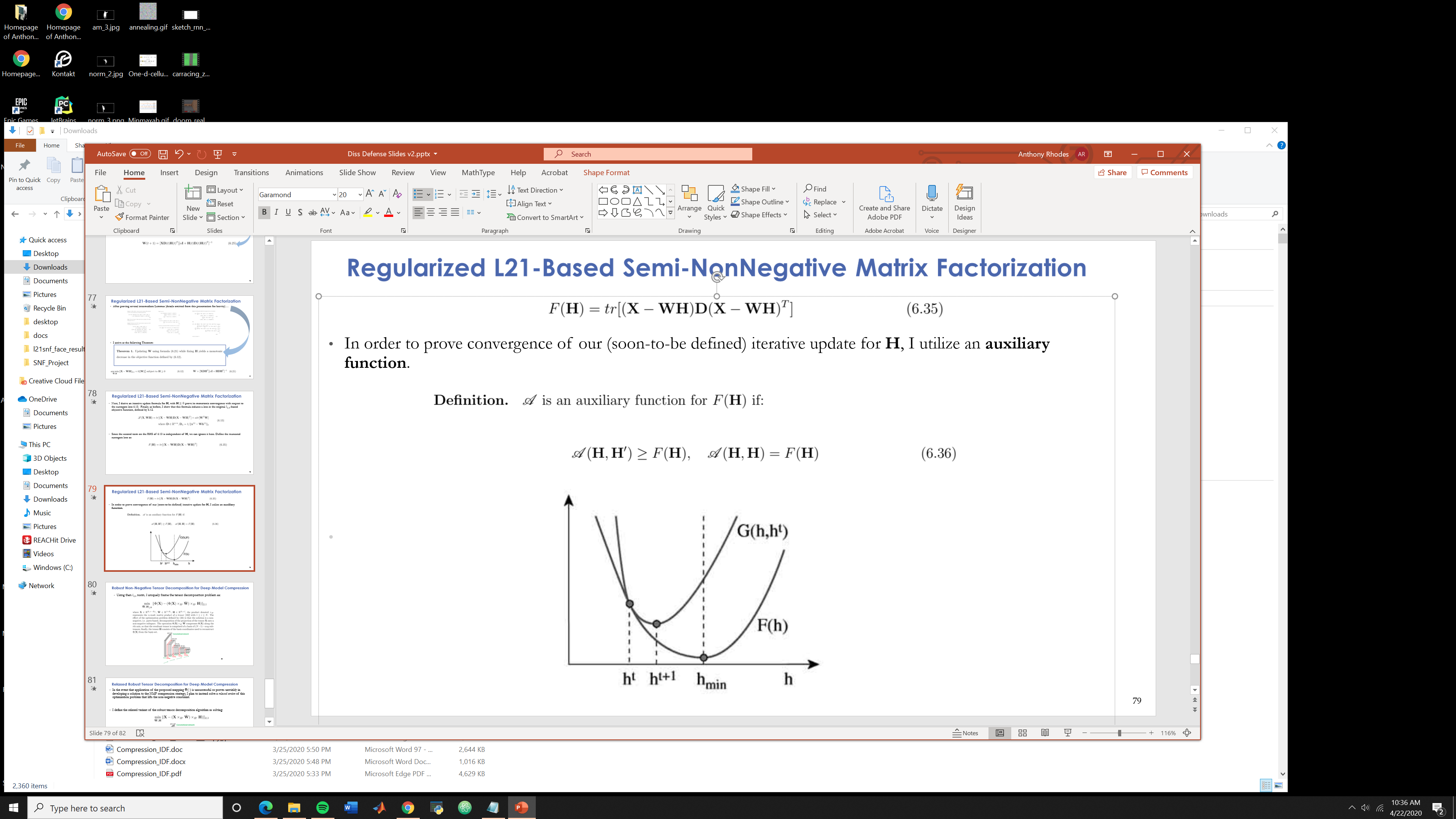 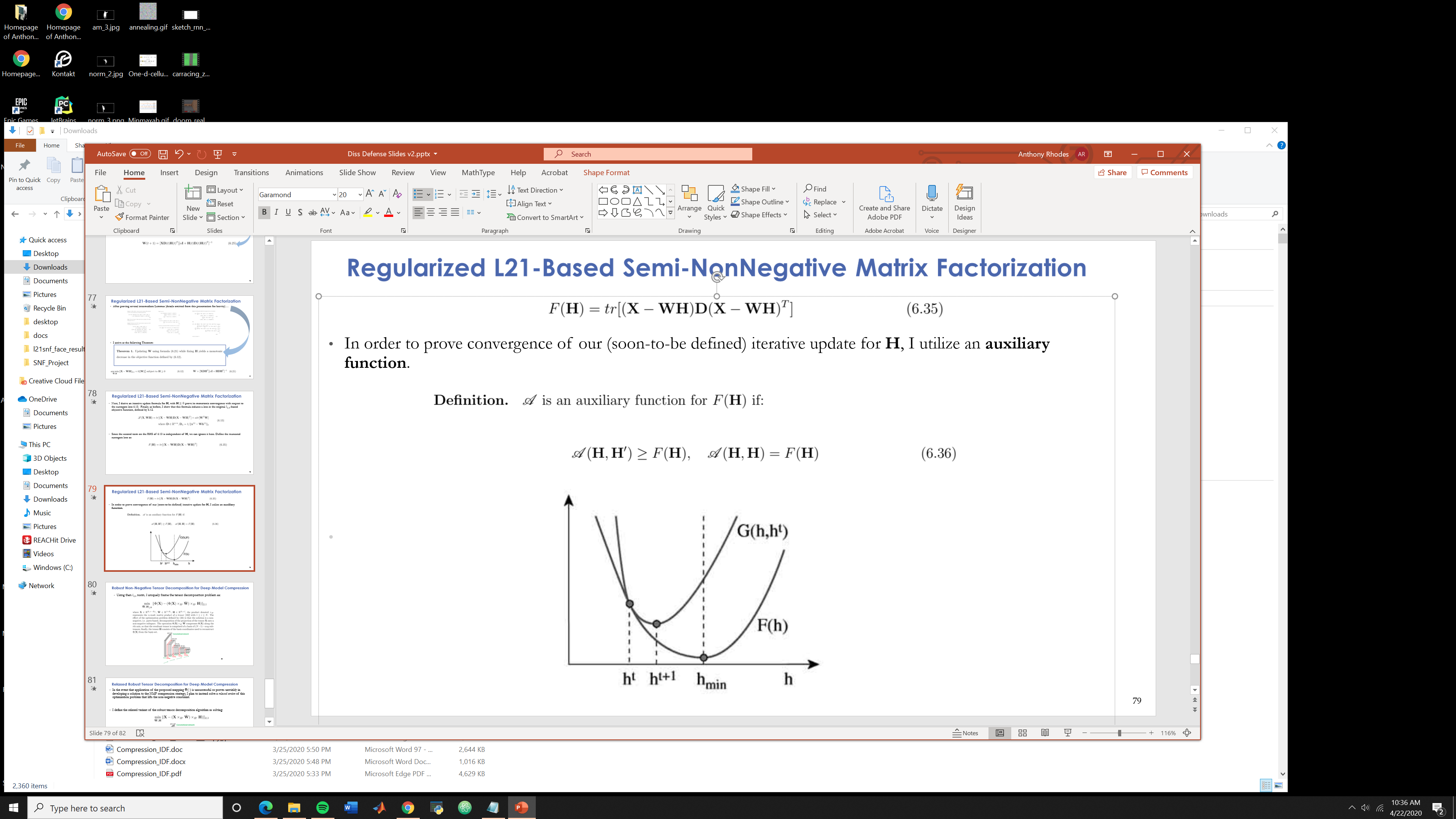 19
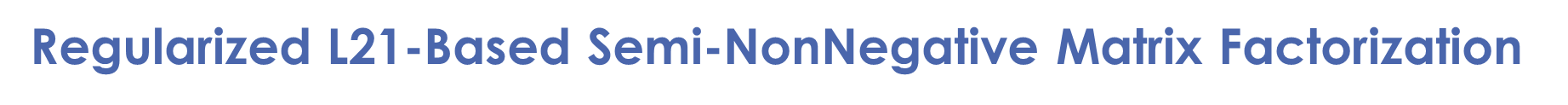 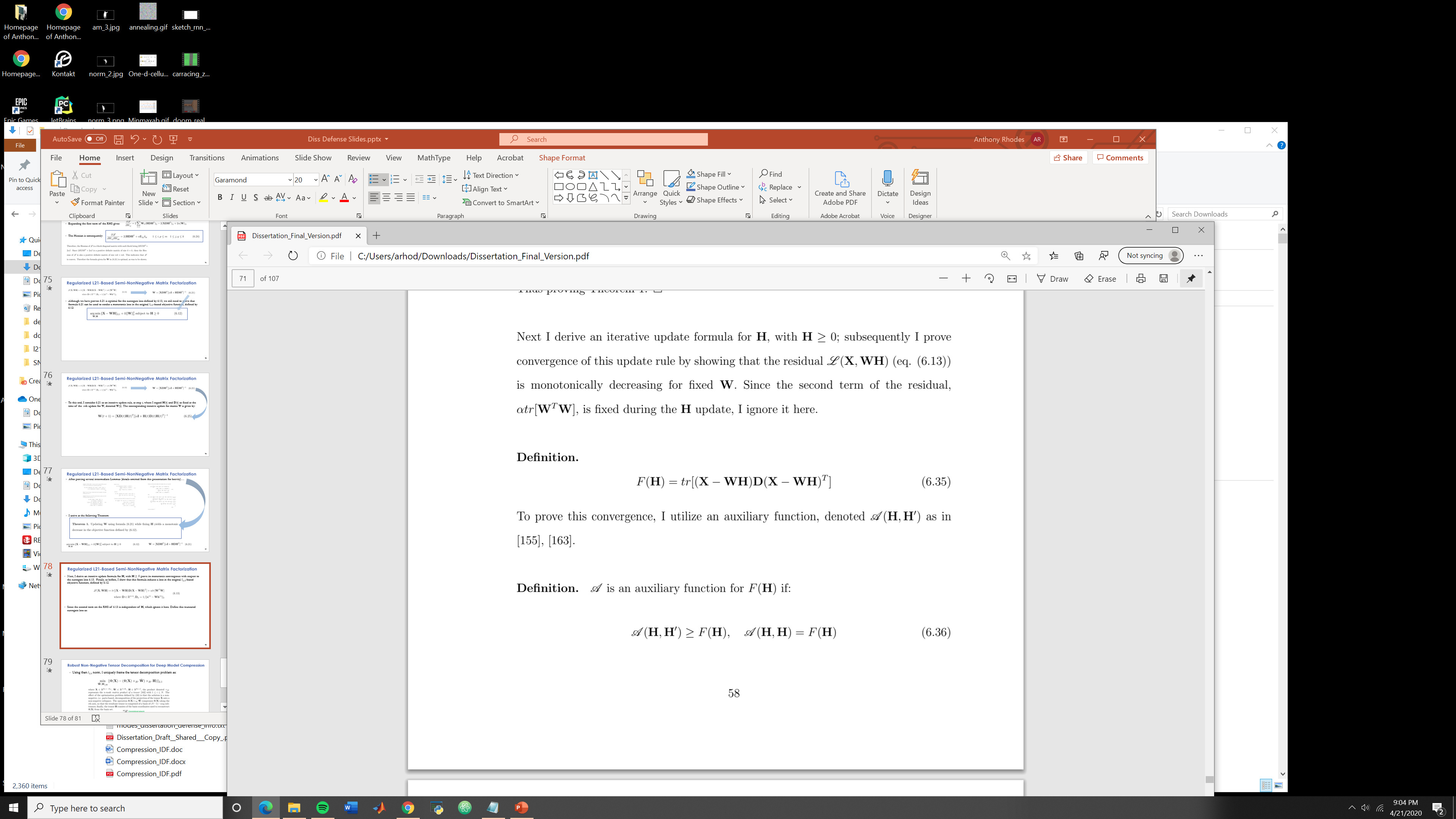 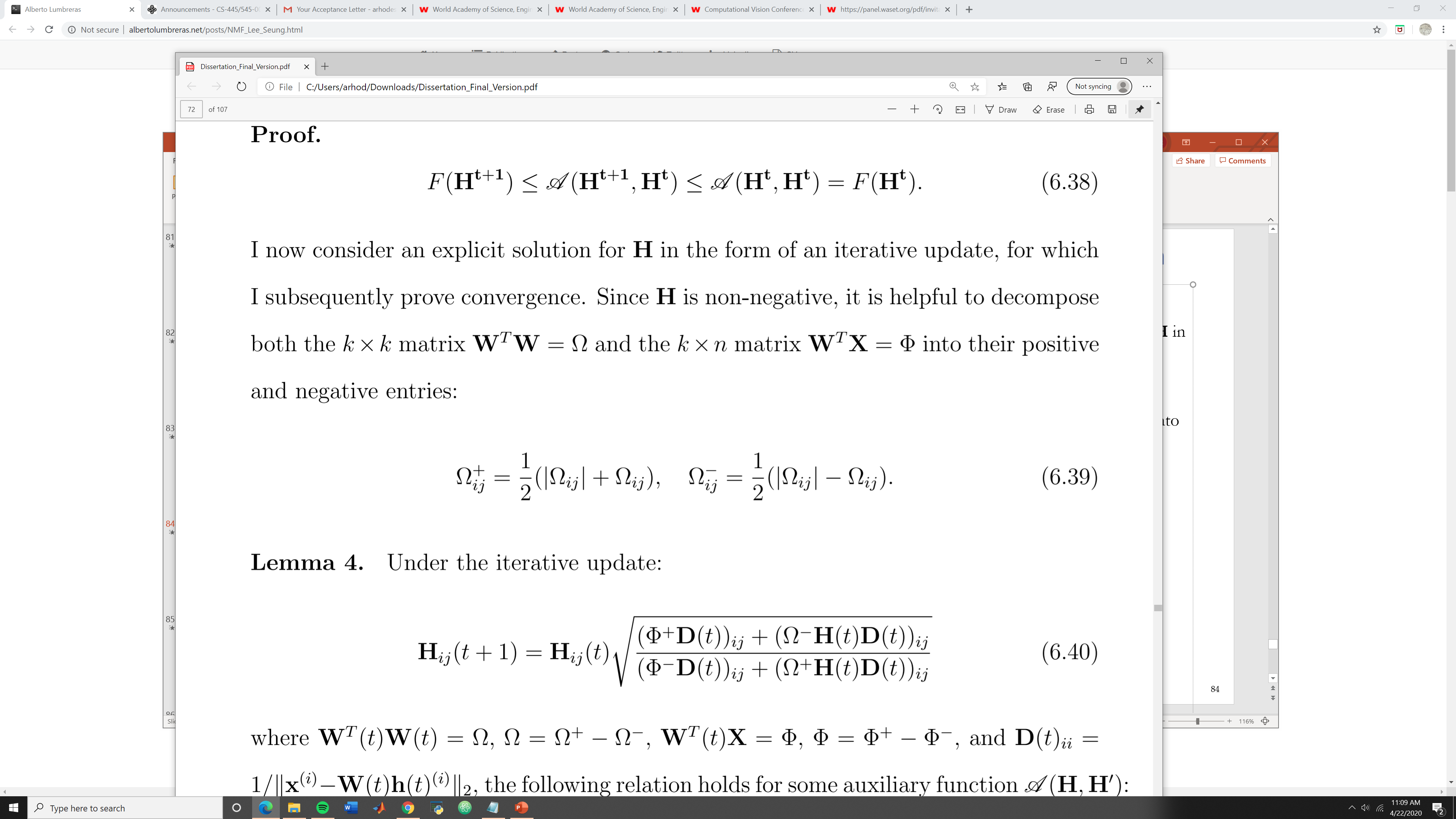 20
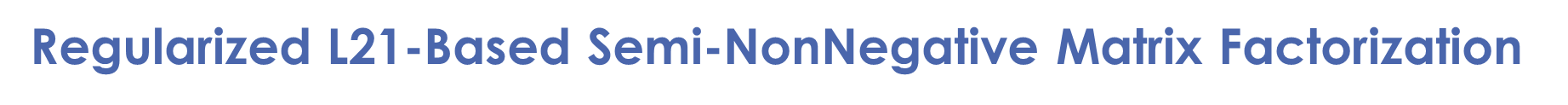 Our next goal is to prove the following Lemma, which guarantees that the stated iterative update formula for H(t) yields a minimum for an auxiliary function for truncated surrogate loss F(H):
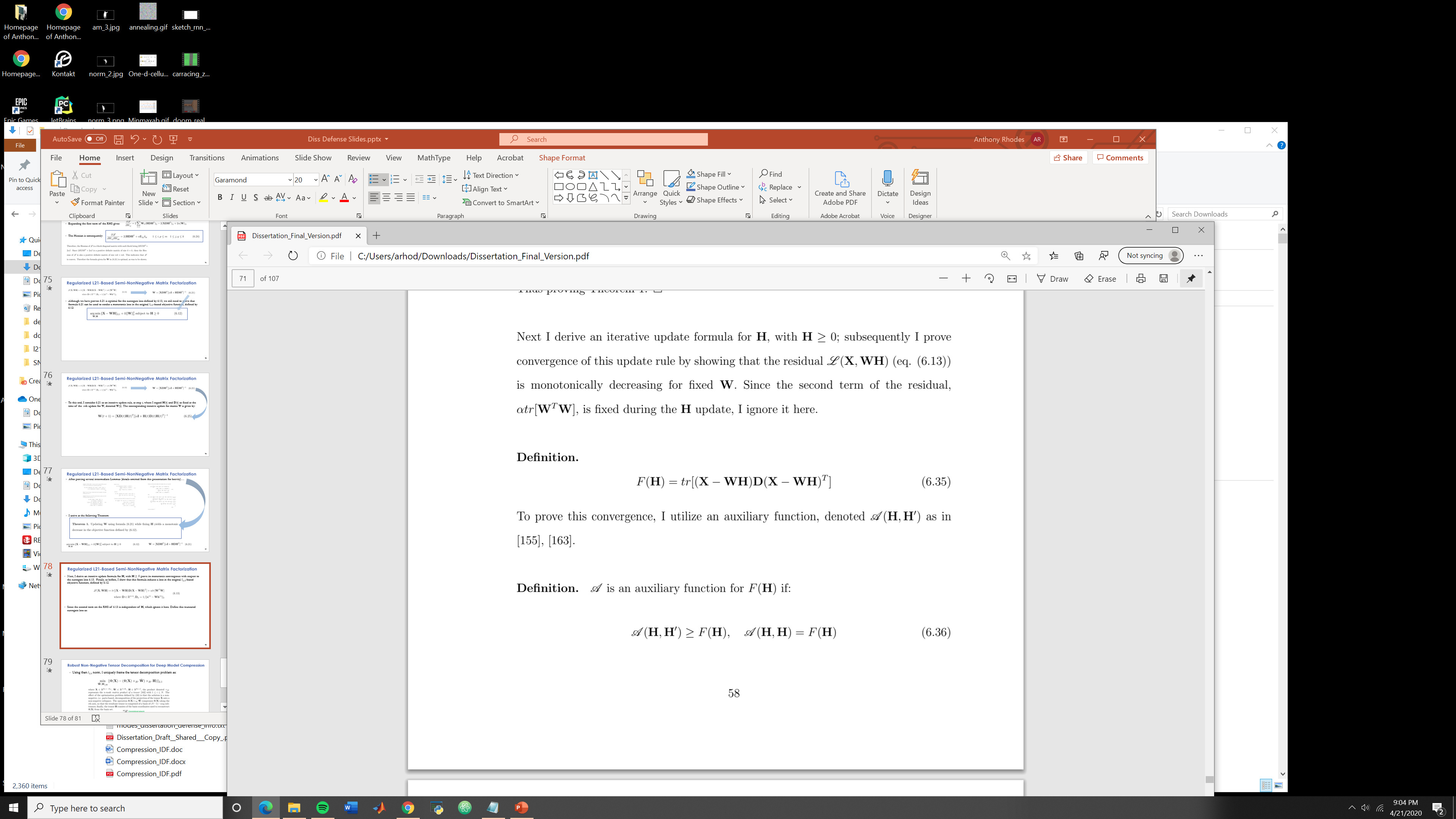 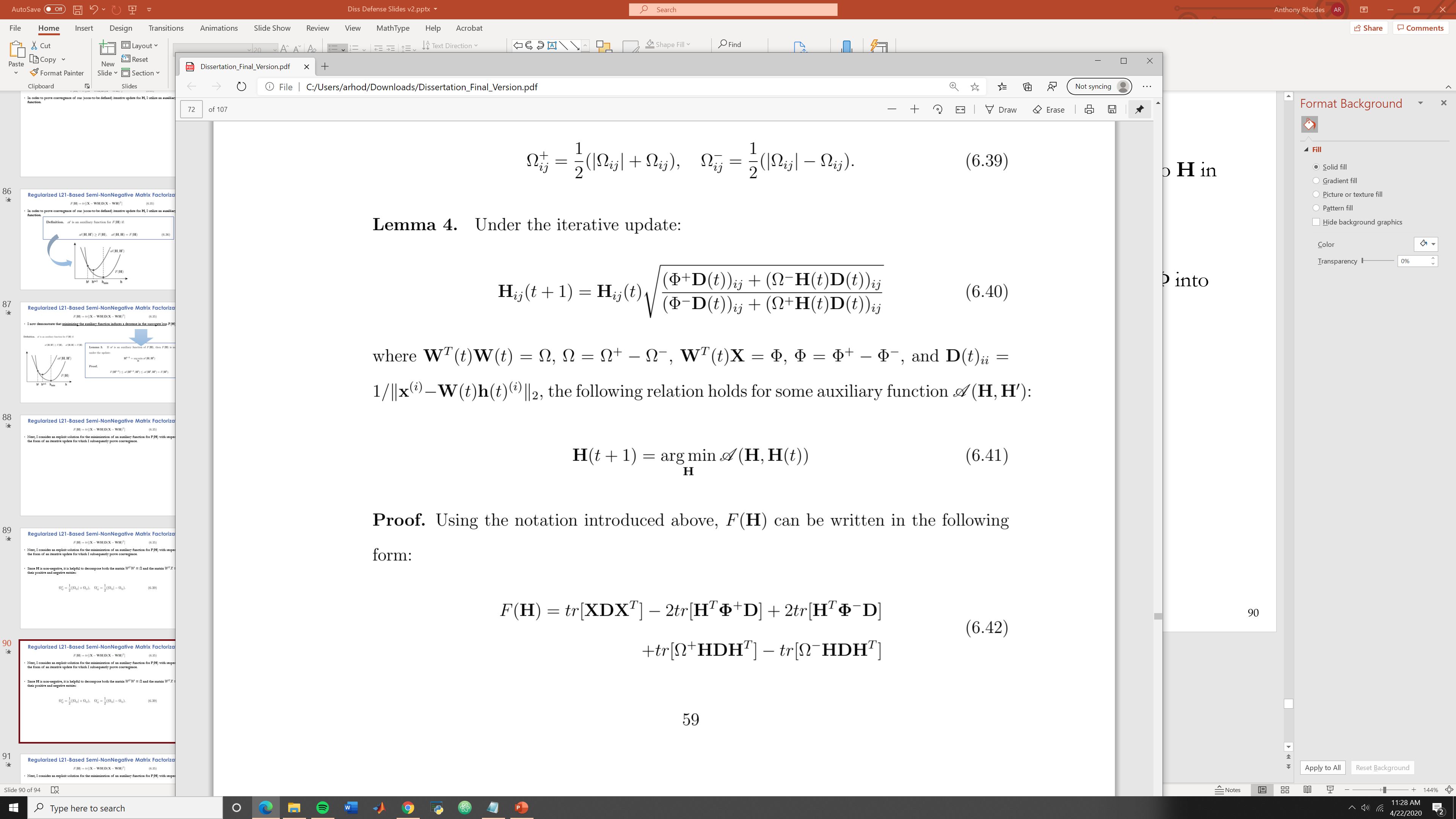 21
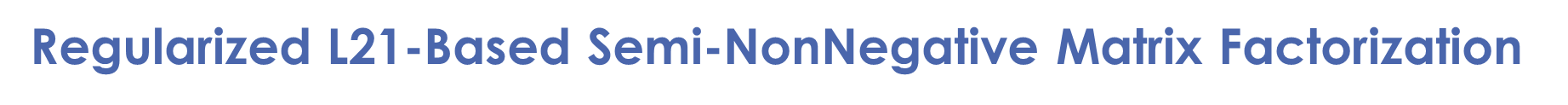 The proof of Lemma 4 is somewhat lengthy (details omitted for brevity), but the first key step relates to proving that the following function suffices as an auxiliary function for the truncated loss F(H):






We show in particular that                                                                 .  .

Using the previous Lemma (3), it follows that F(H) is non-increasing under 
the update:
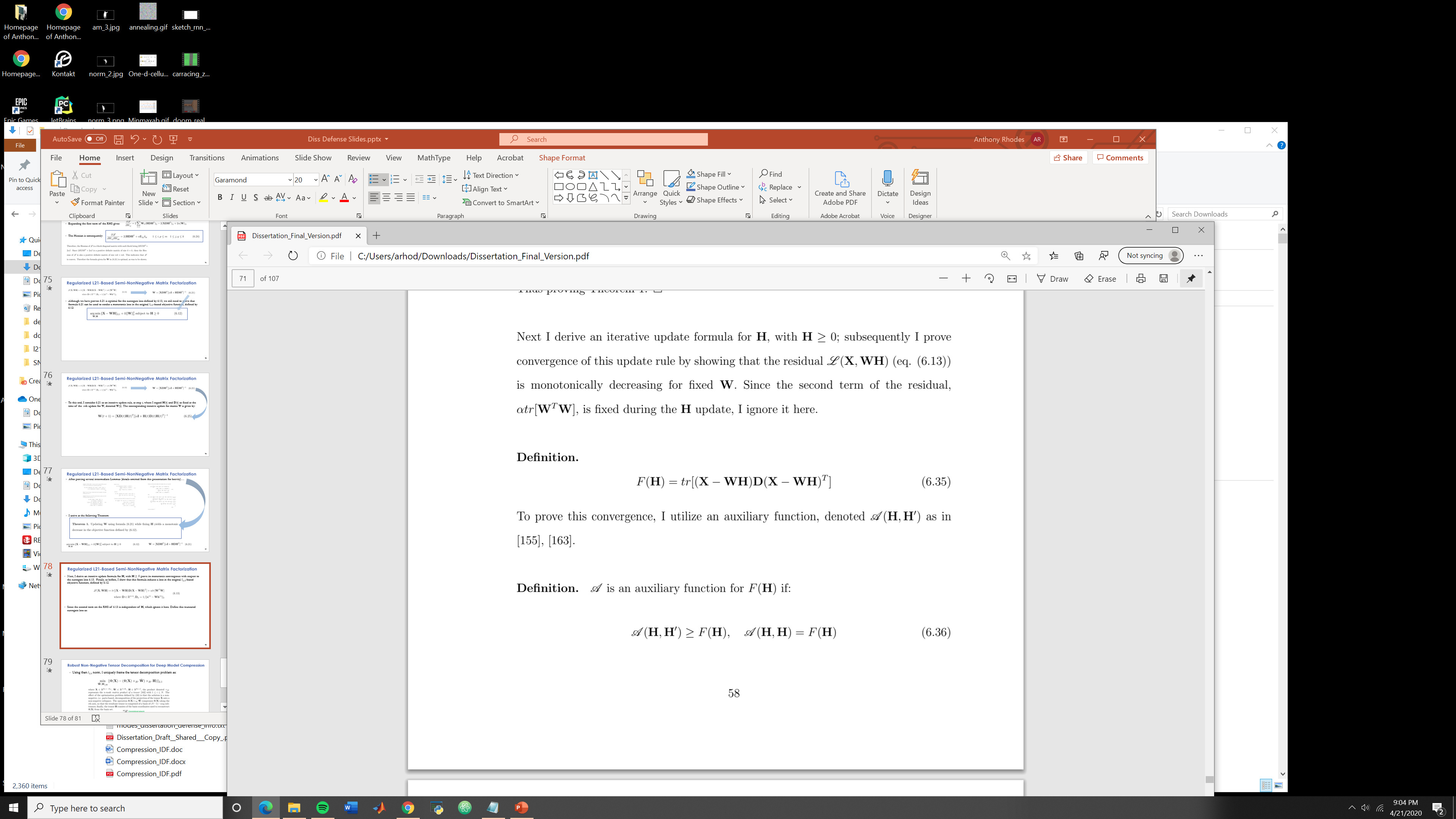 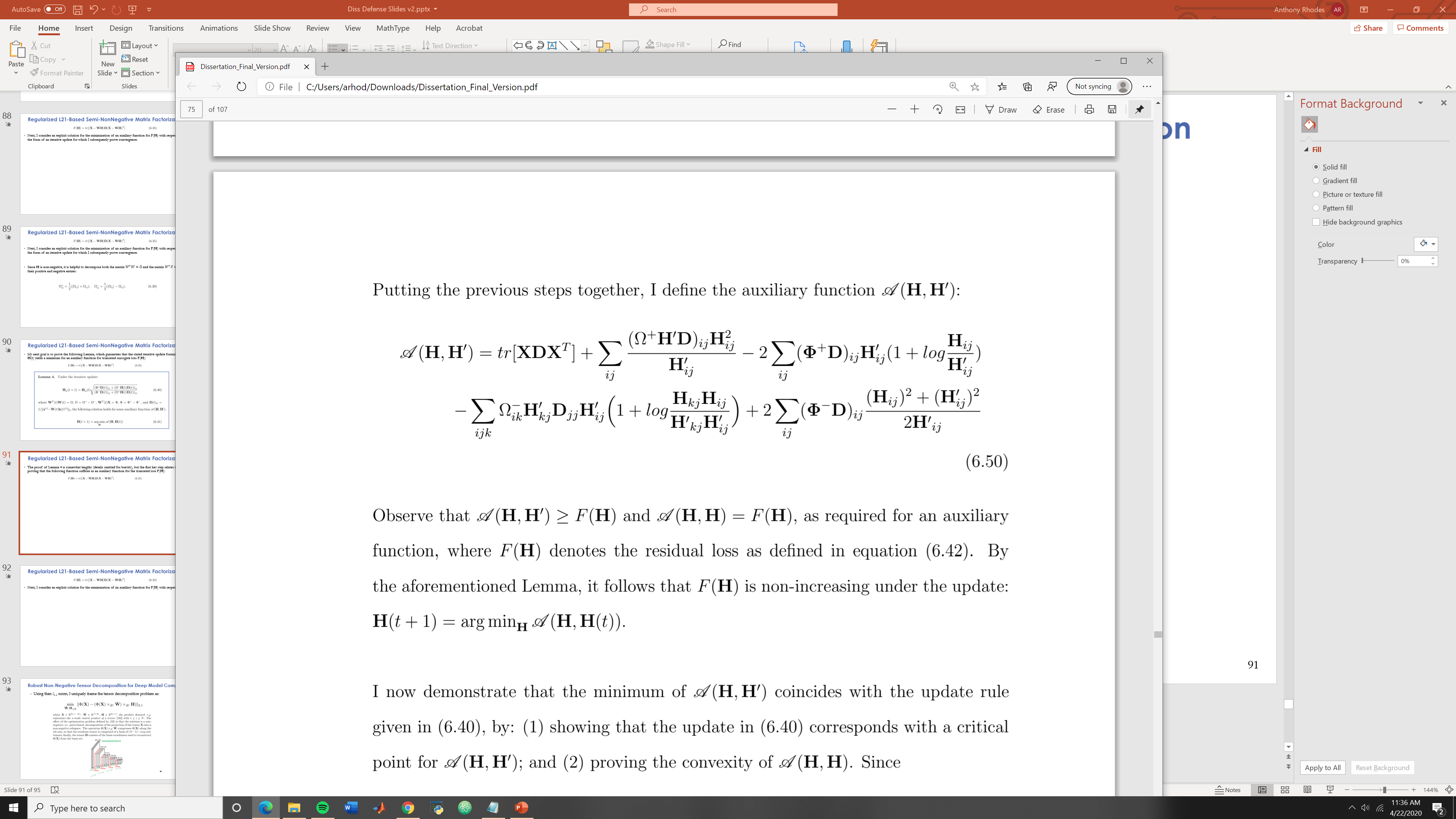 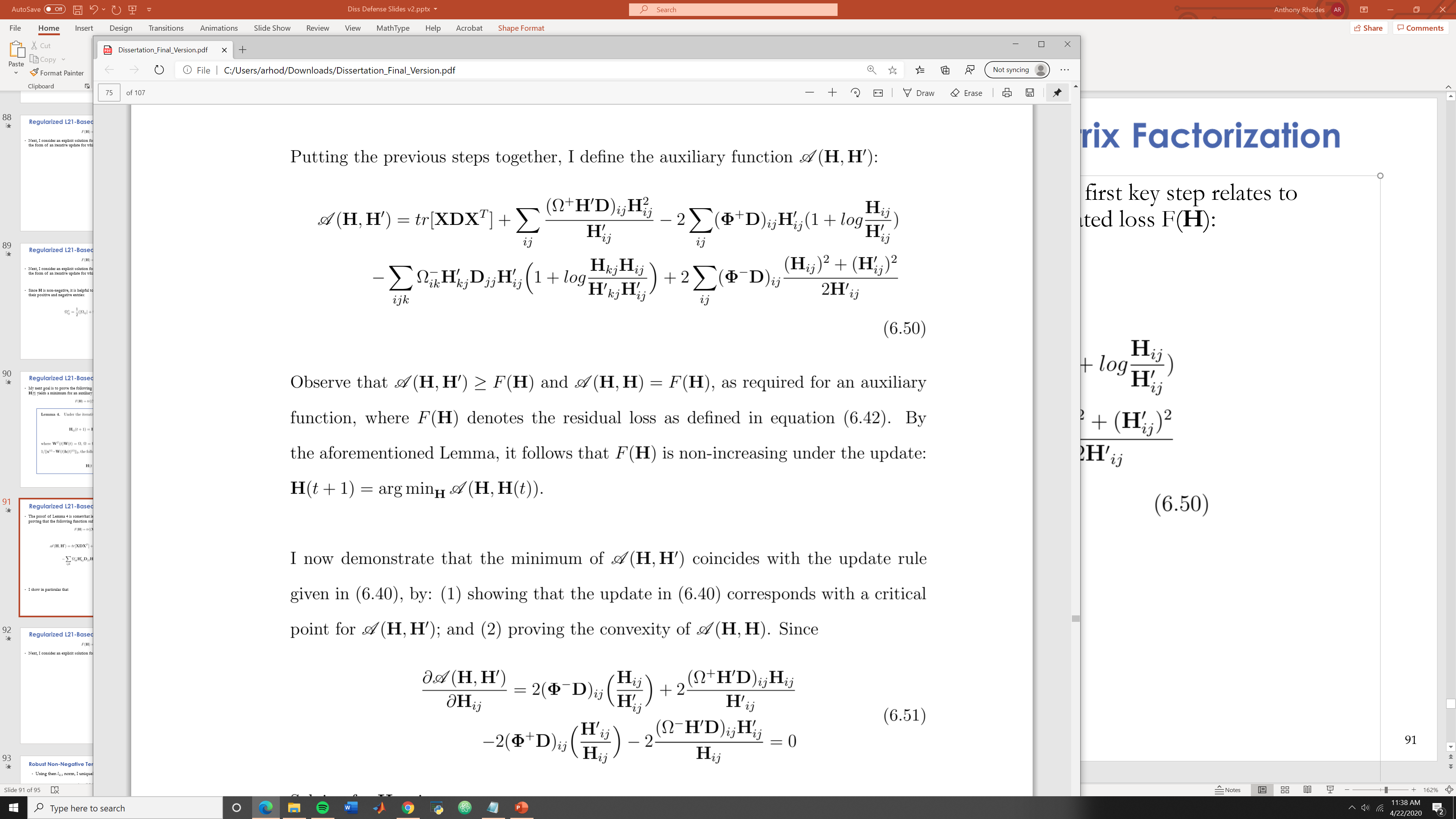 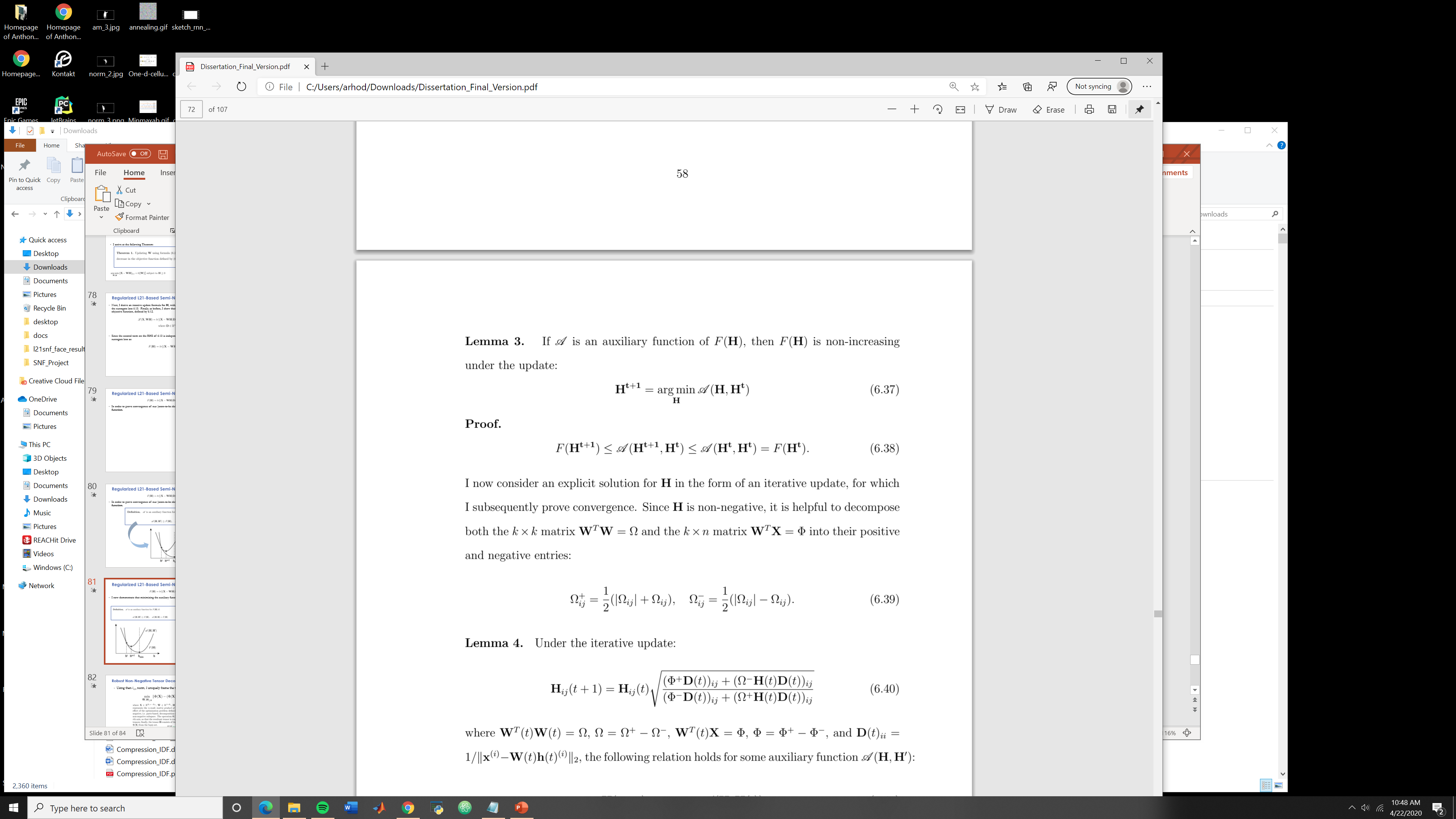 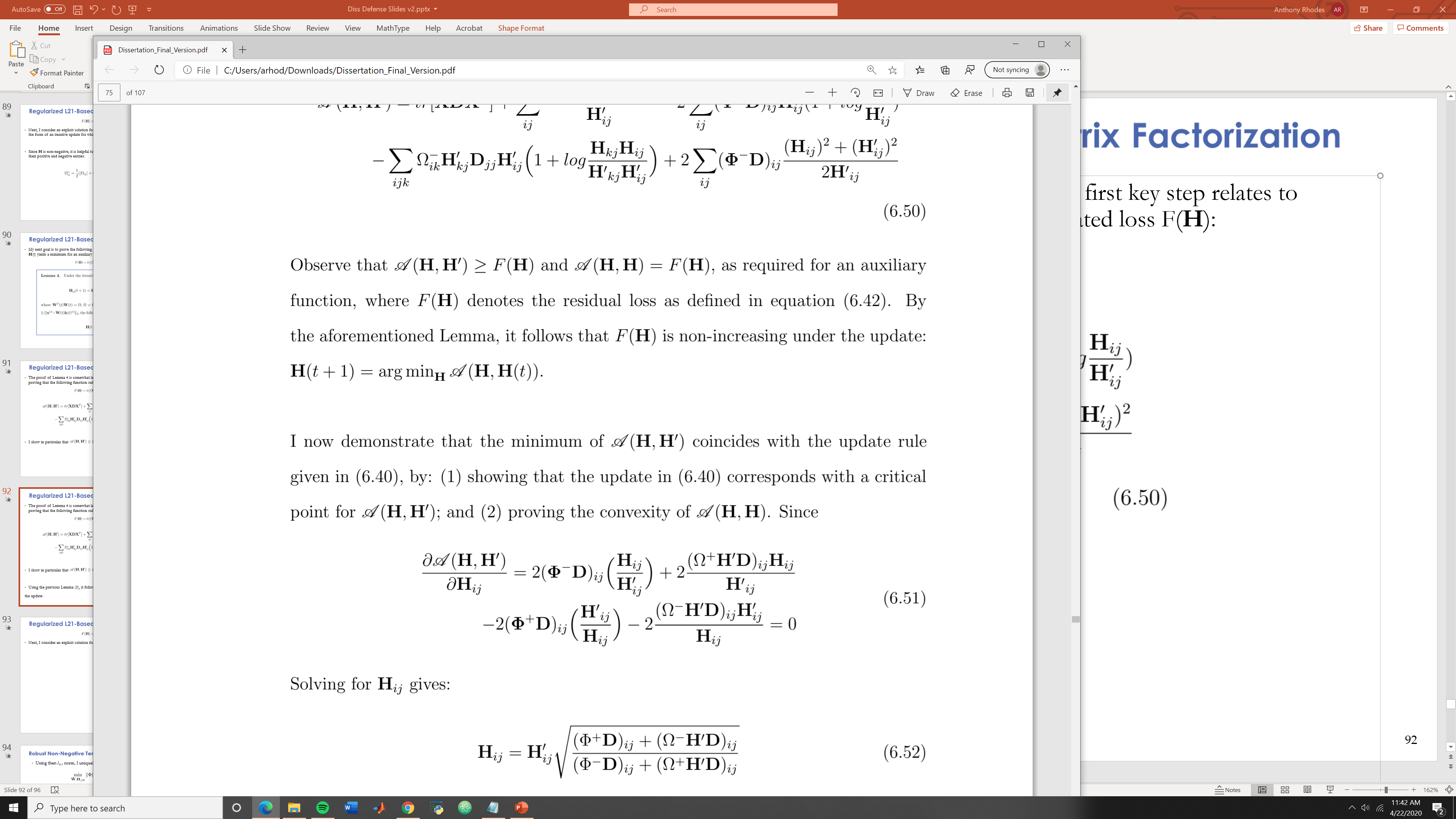 22
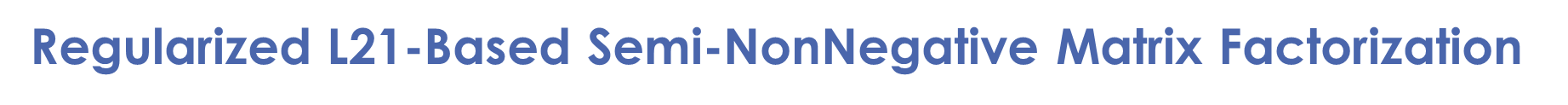 It remains to prove that the update formula for H given in Lemma 4 coincides with the minimum of the given auxiliary function. 
To do this we demonstrate the following:
(1) The update formula for H represents a global minimum with respect to the auxiliary function.
(2) The update formula for H enforces non-negativity.
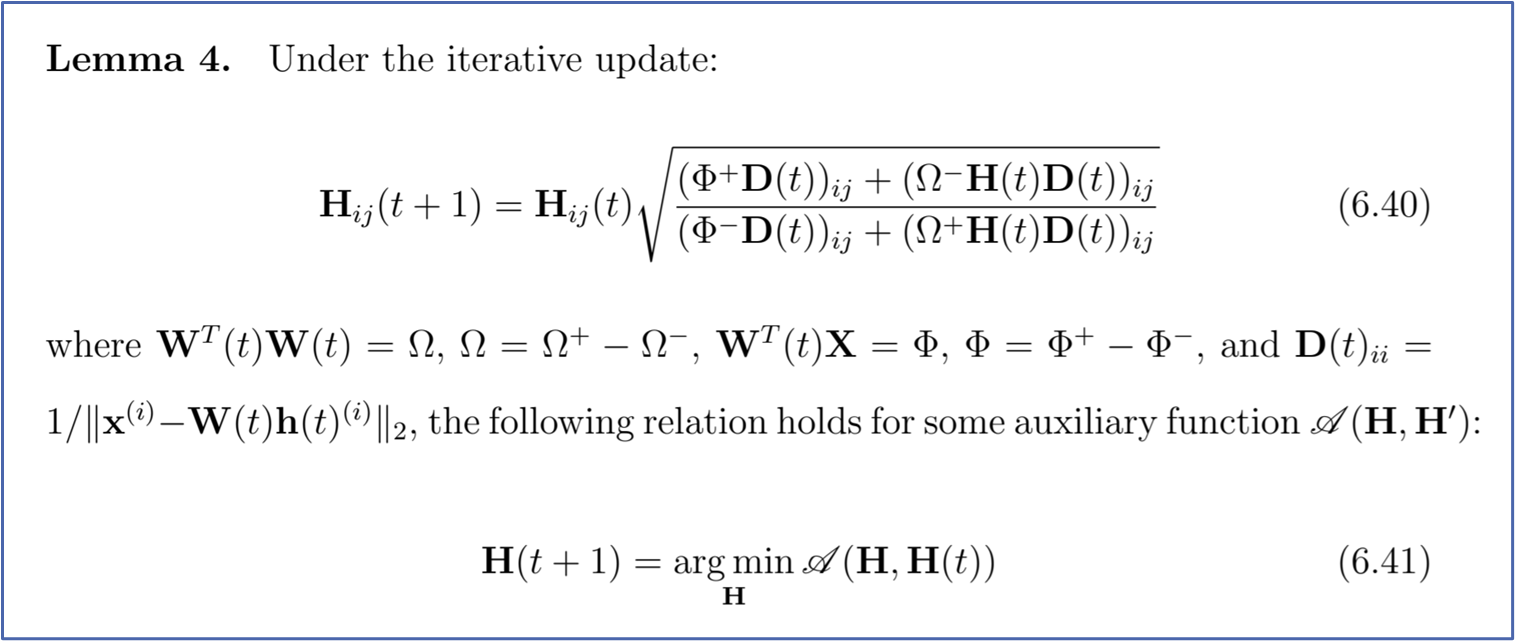 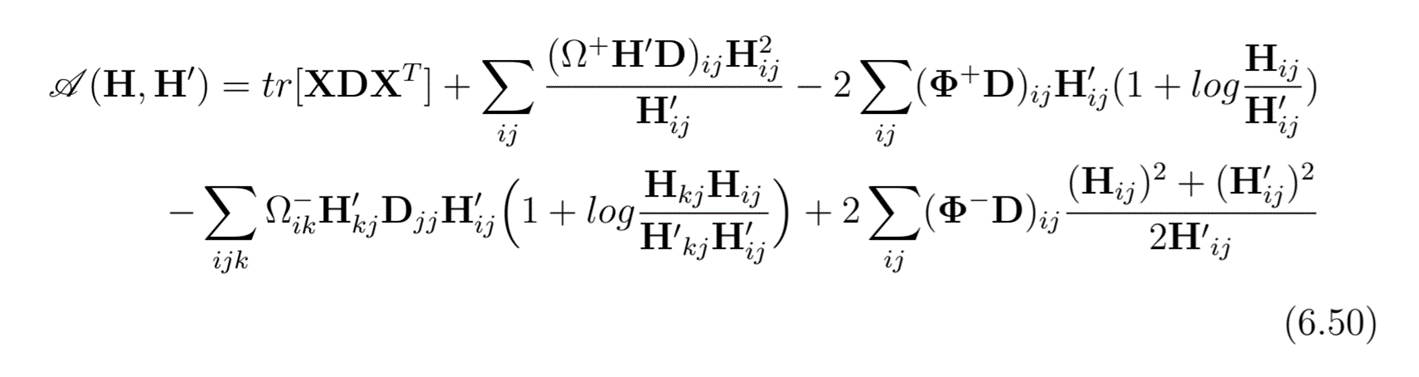 23
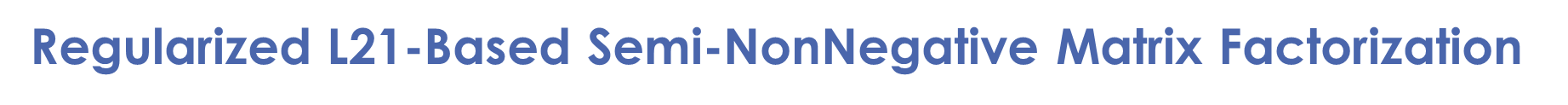 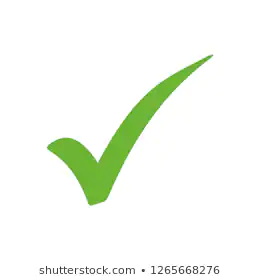 The update formula for H represents a global minimum with respect to the auxiliary function.








Because the Hessian of the auxiliary function is a diagonal matrix with non-negative entries, this indicates that the auxiliary function is convex, as was to be shown.
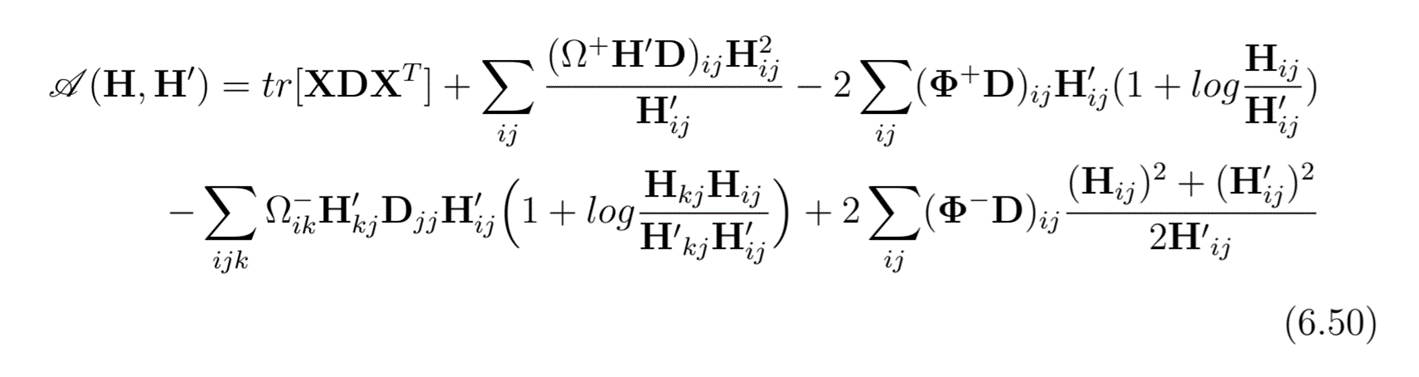 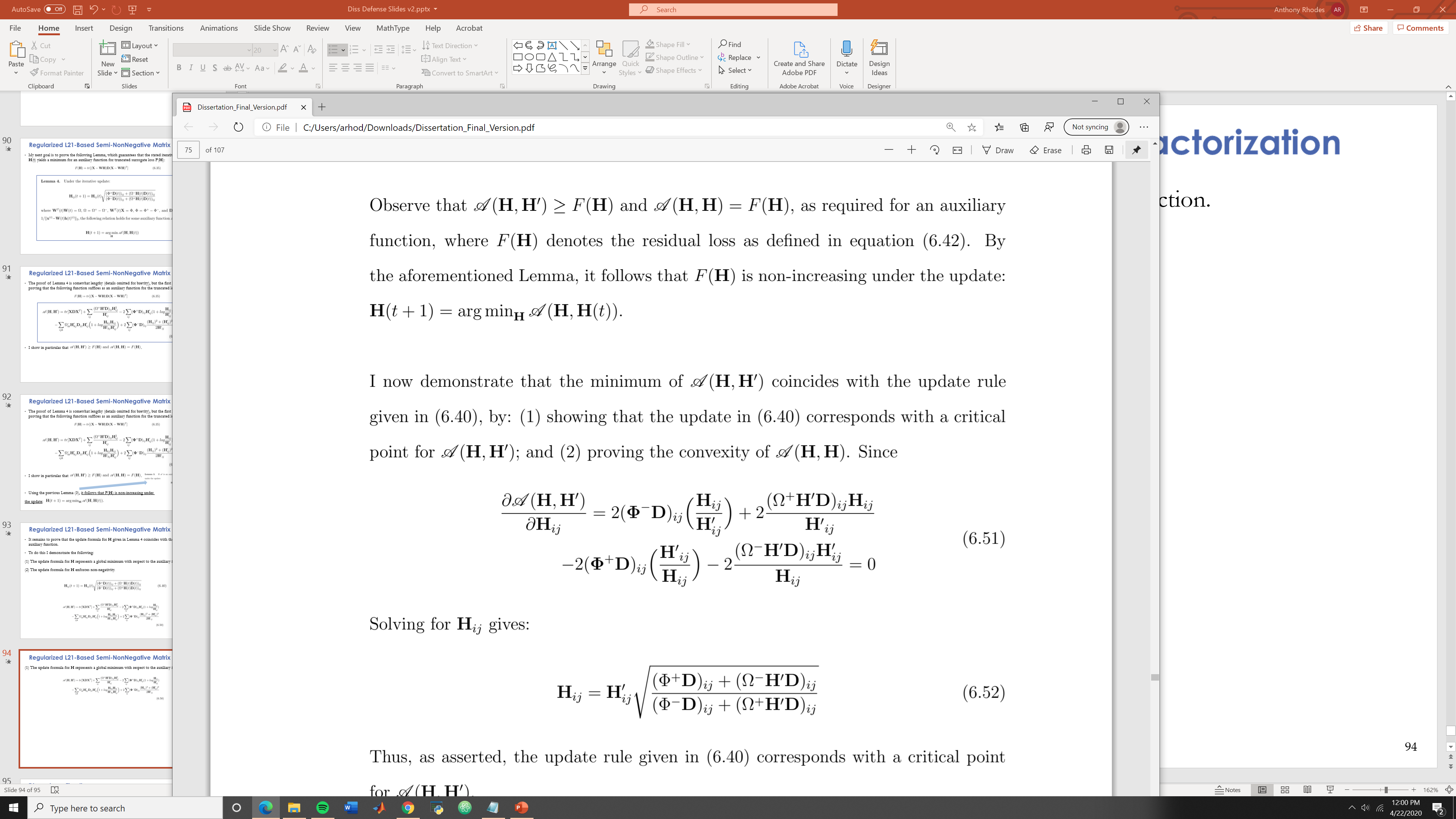 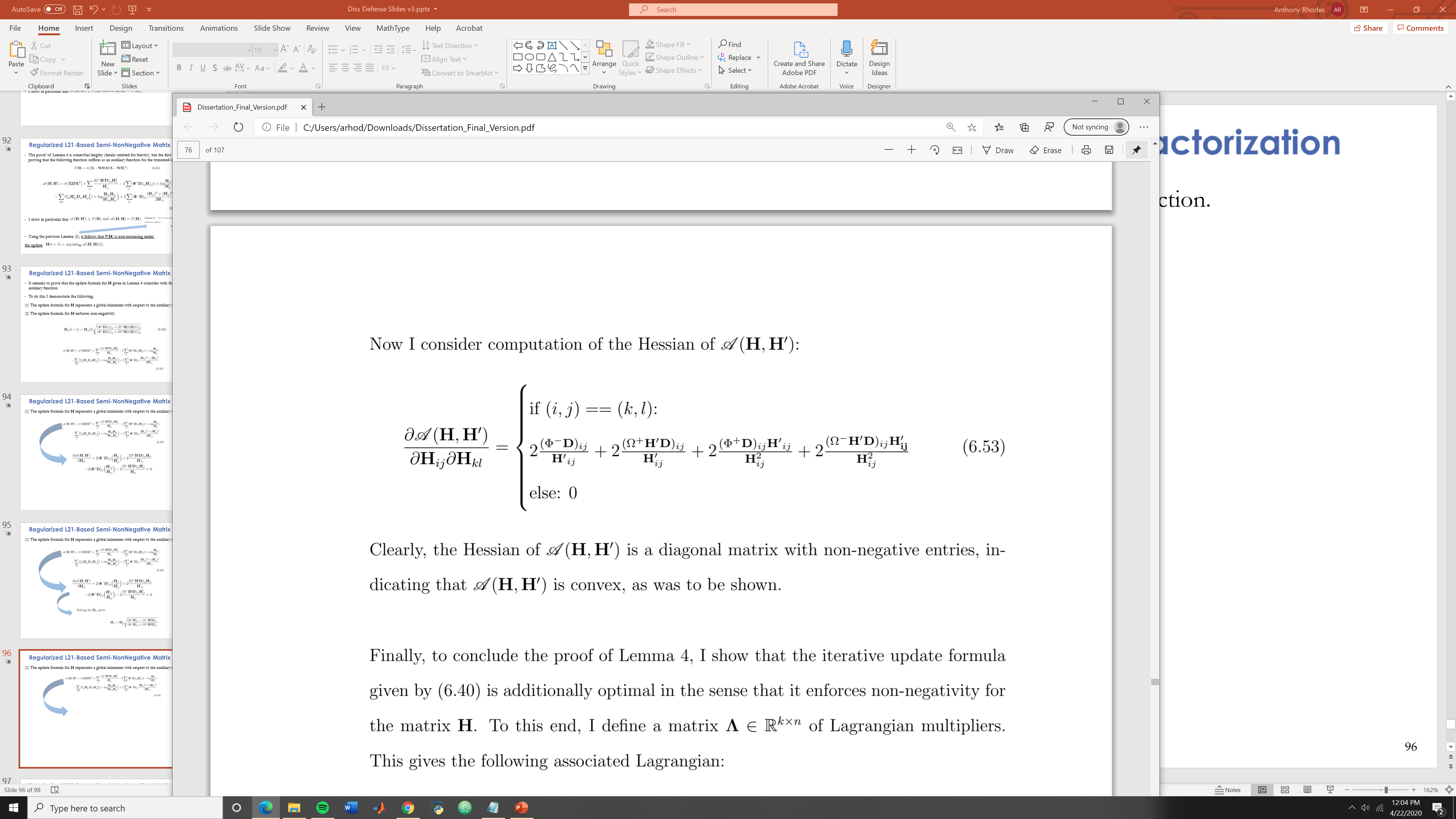 24
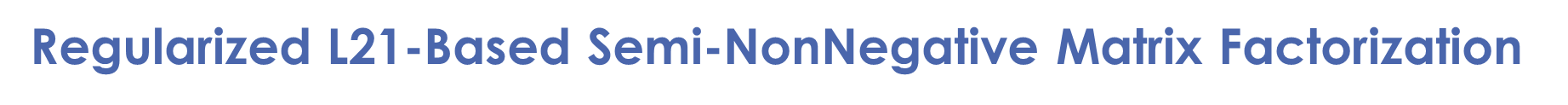 (2) The update formula for H enforces non-negativity.

Digression: A standard method in optimization used to enforce inequality constraints is to apply the so-called KKT conditions. (Karush-Kuhn-Tucker)



In summary – the KKT conditions state that x* satisfies the associated Lagrangian:
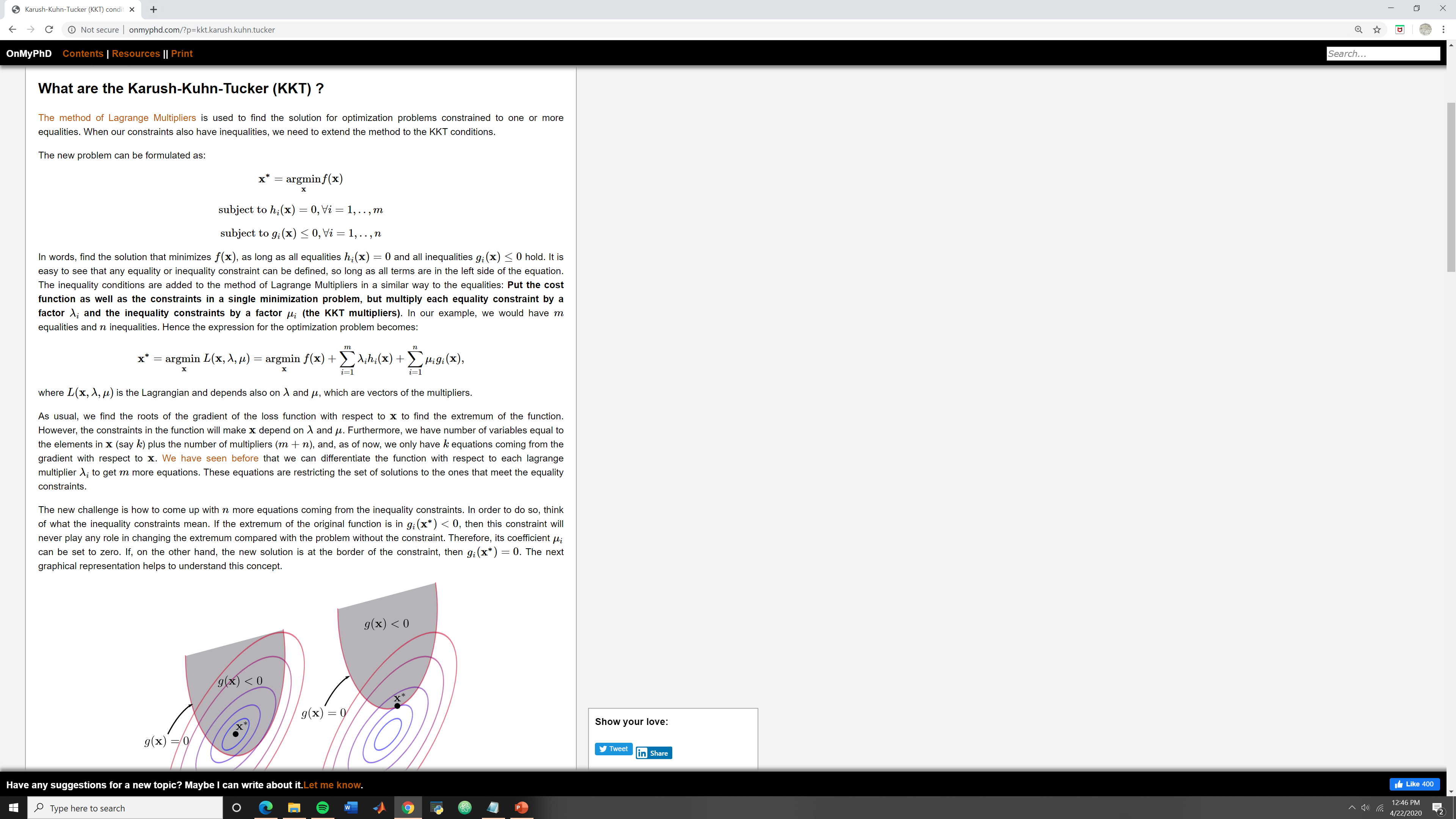 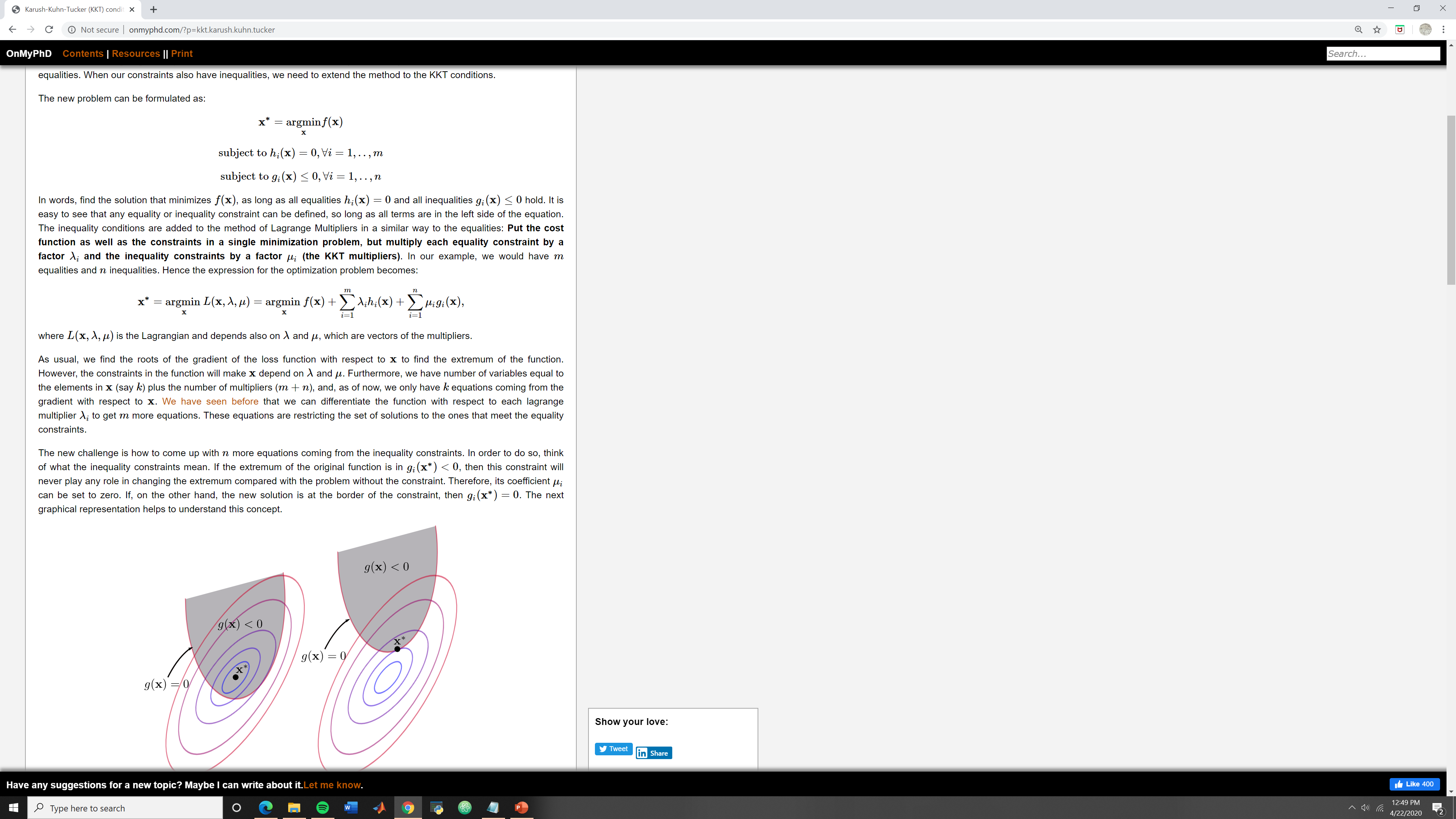 25
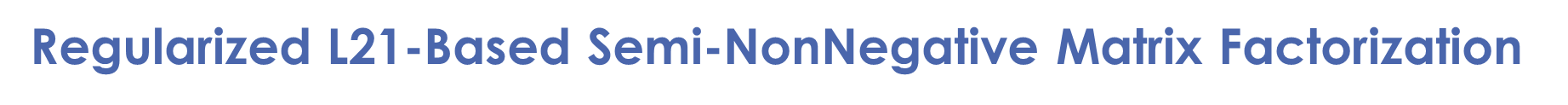 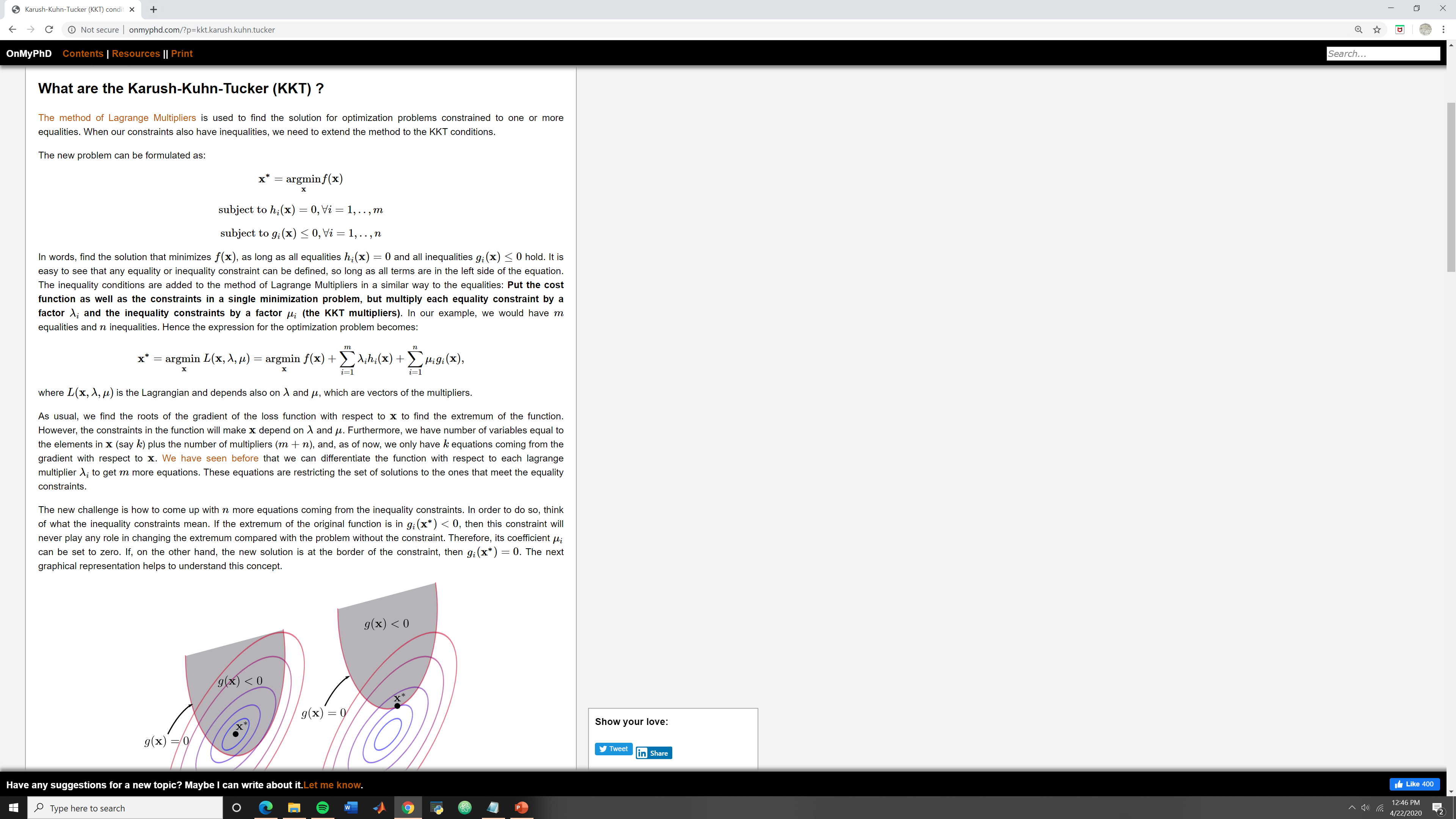 In addition, the “slackness” KKT conditions given by:                     are necessarily satisfied for x*.
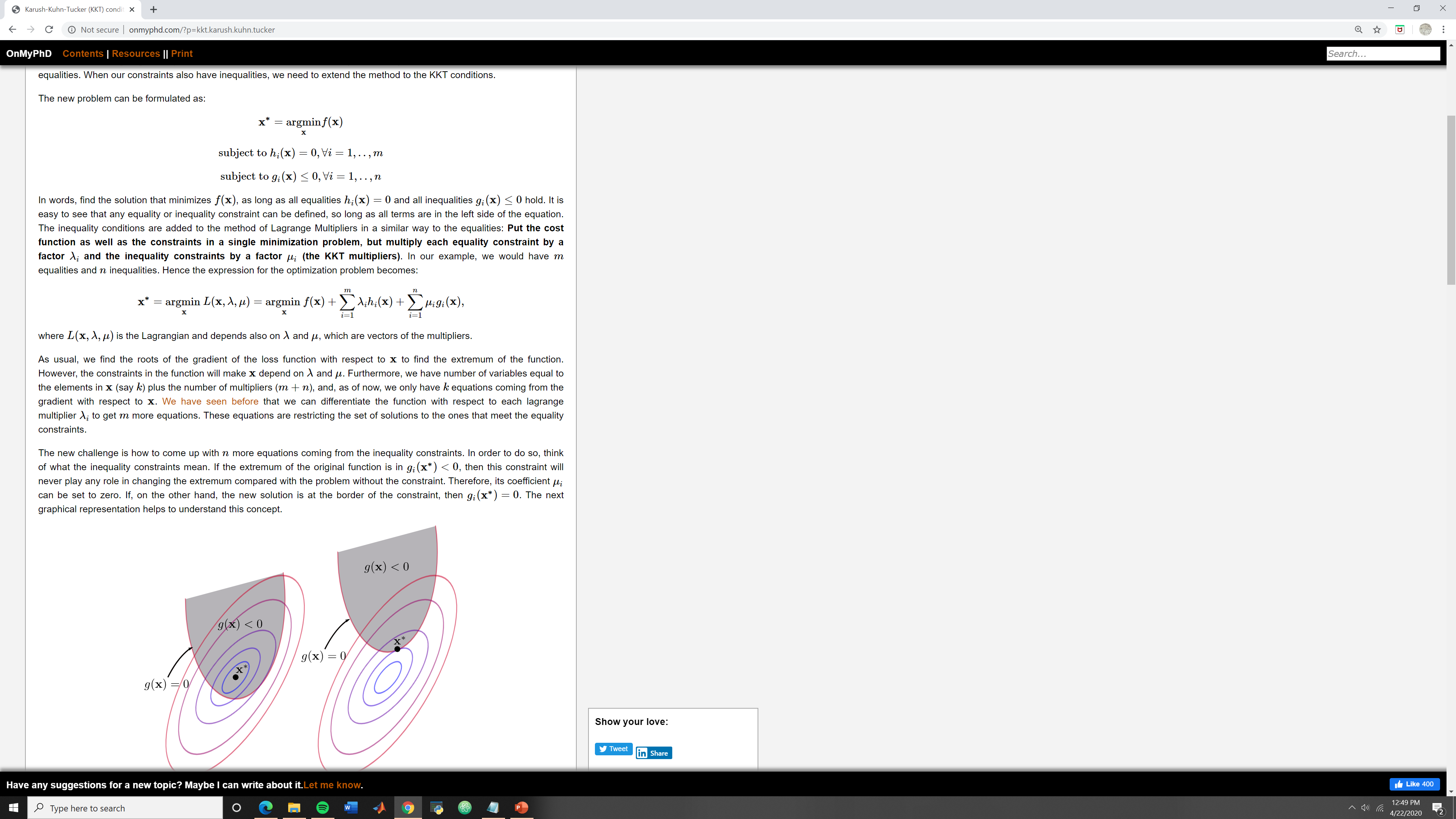 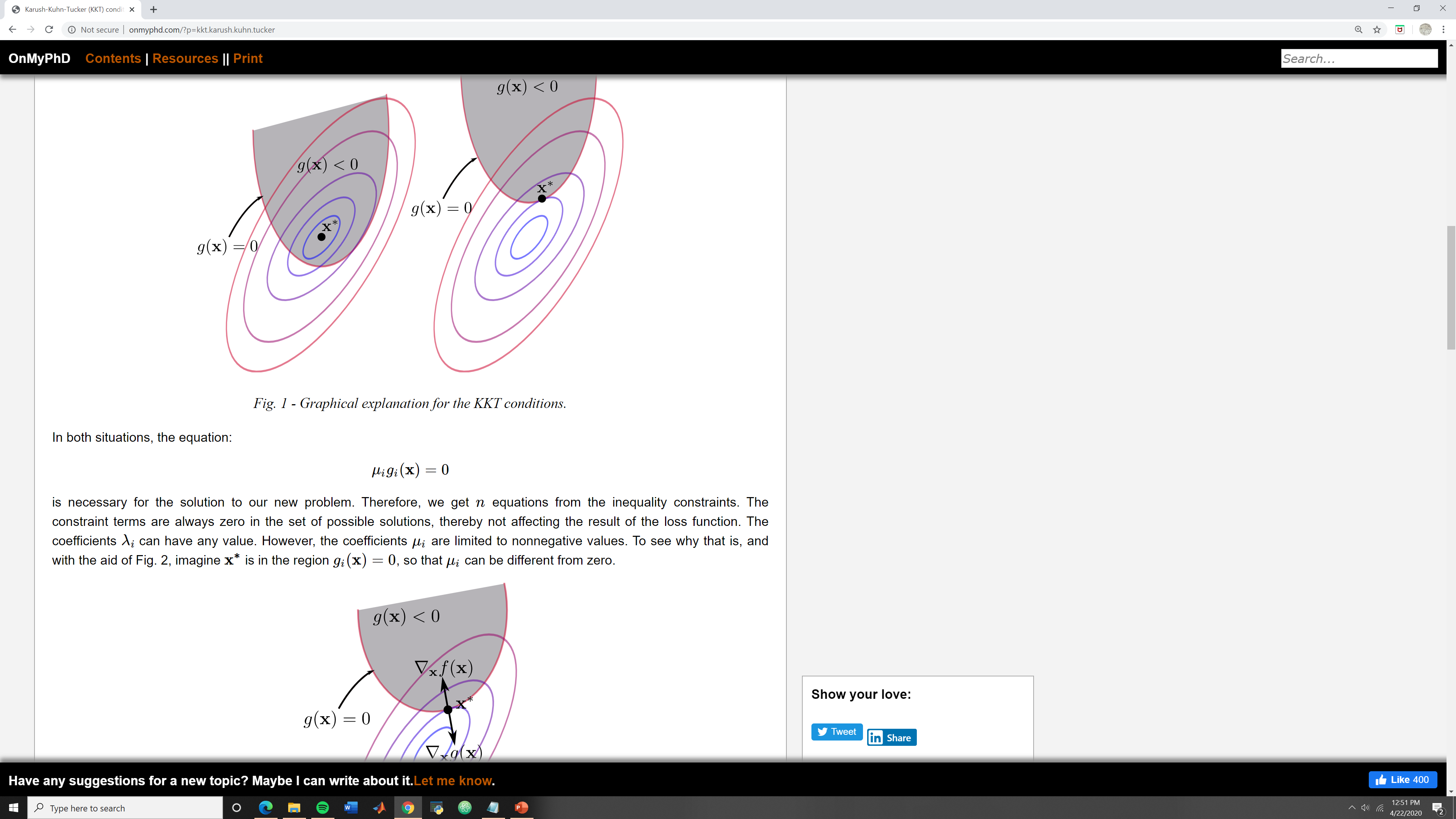 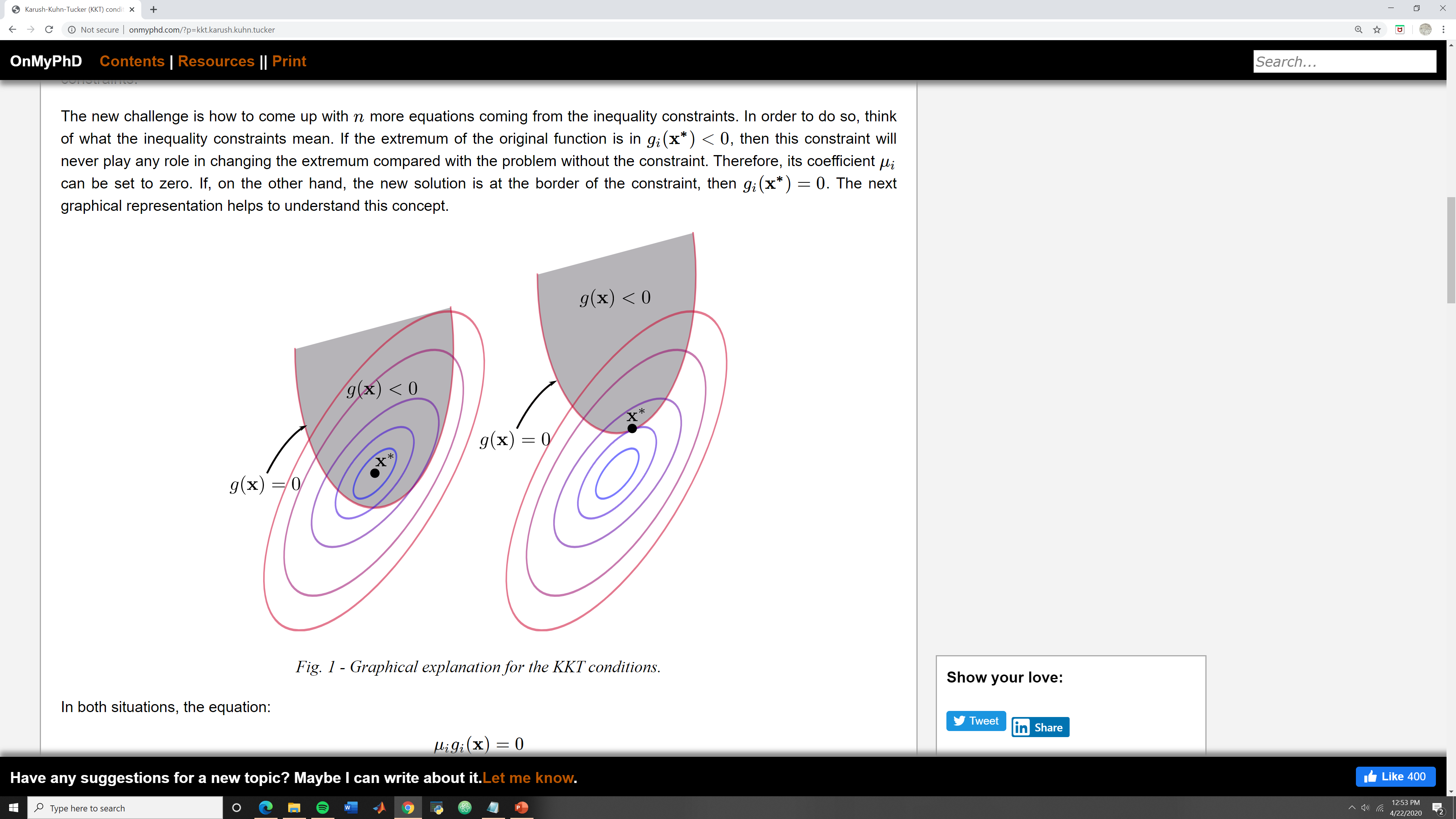 26
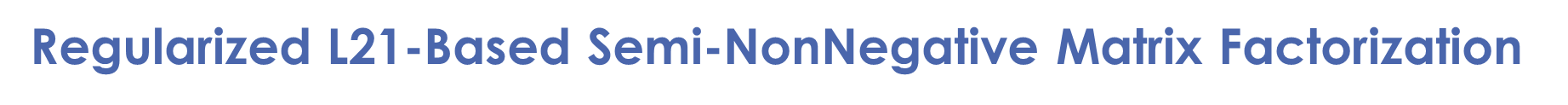 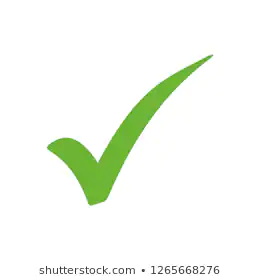 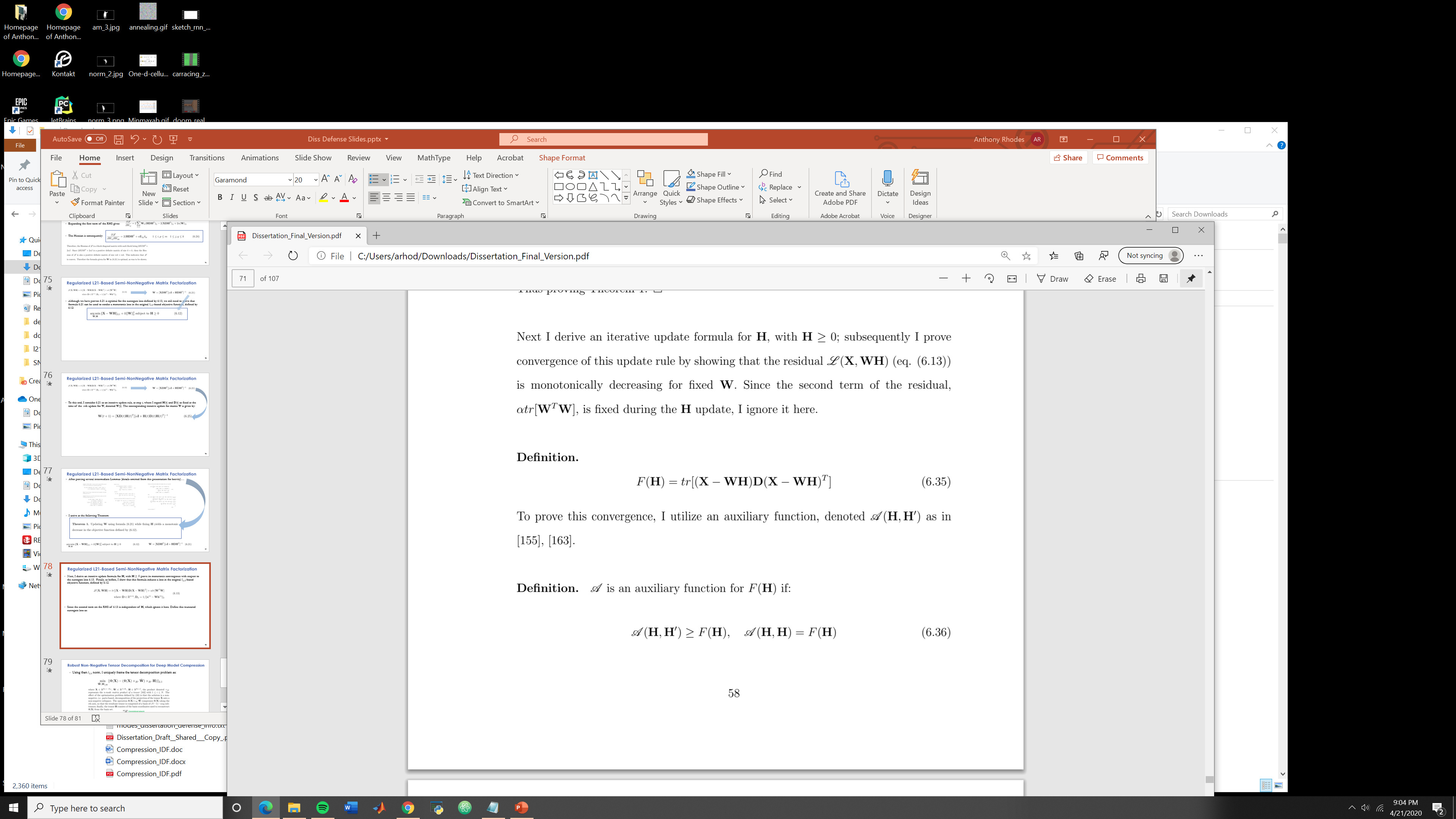 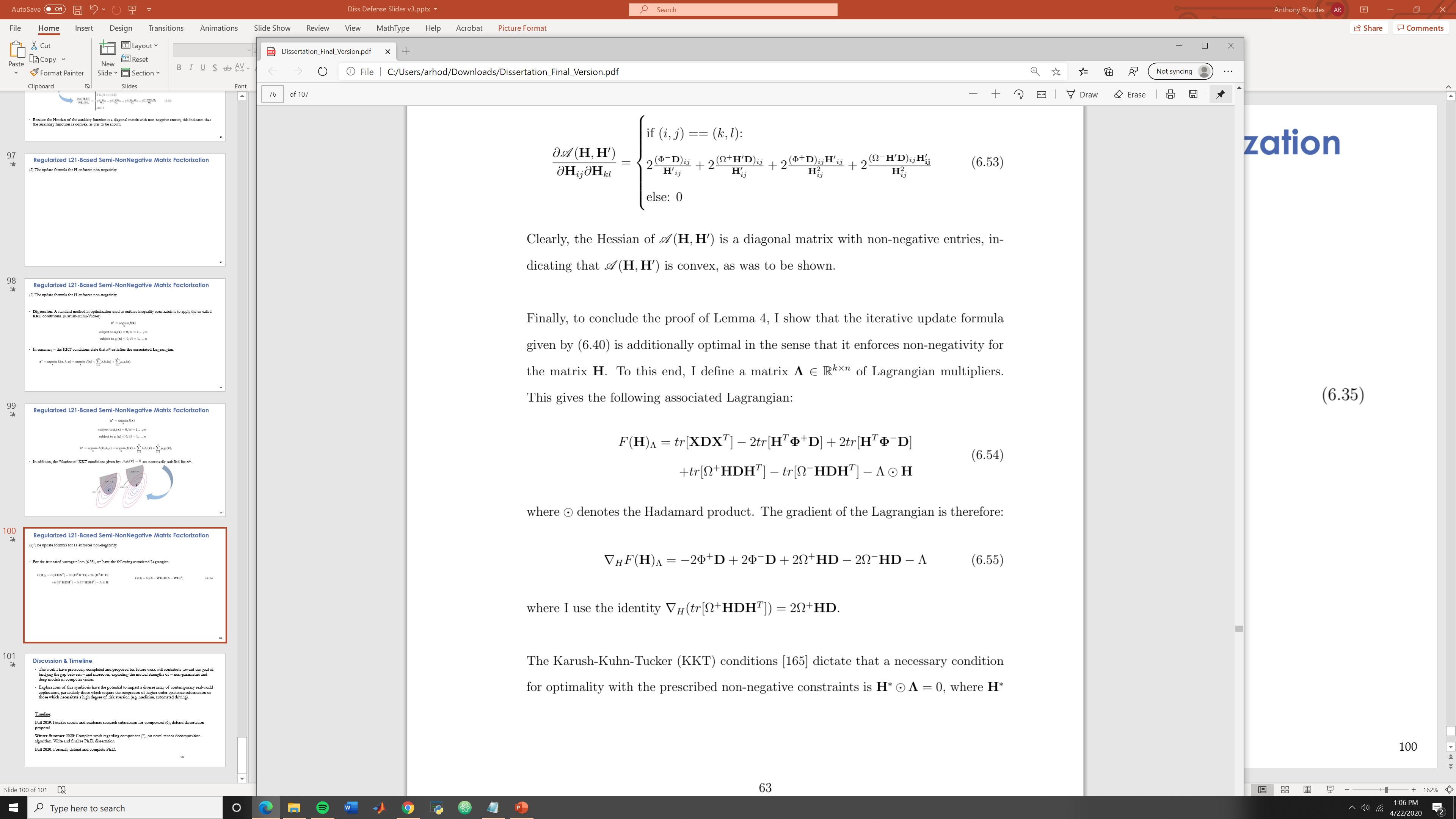 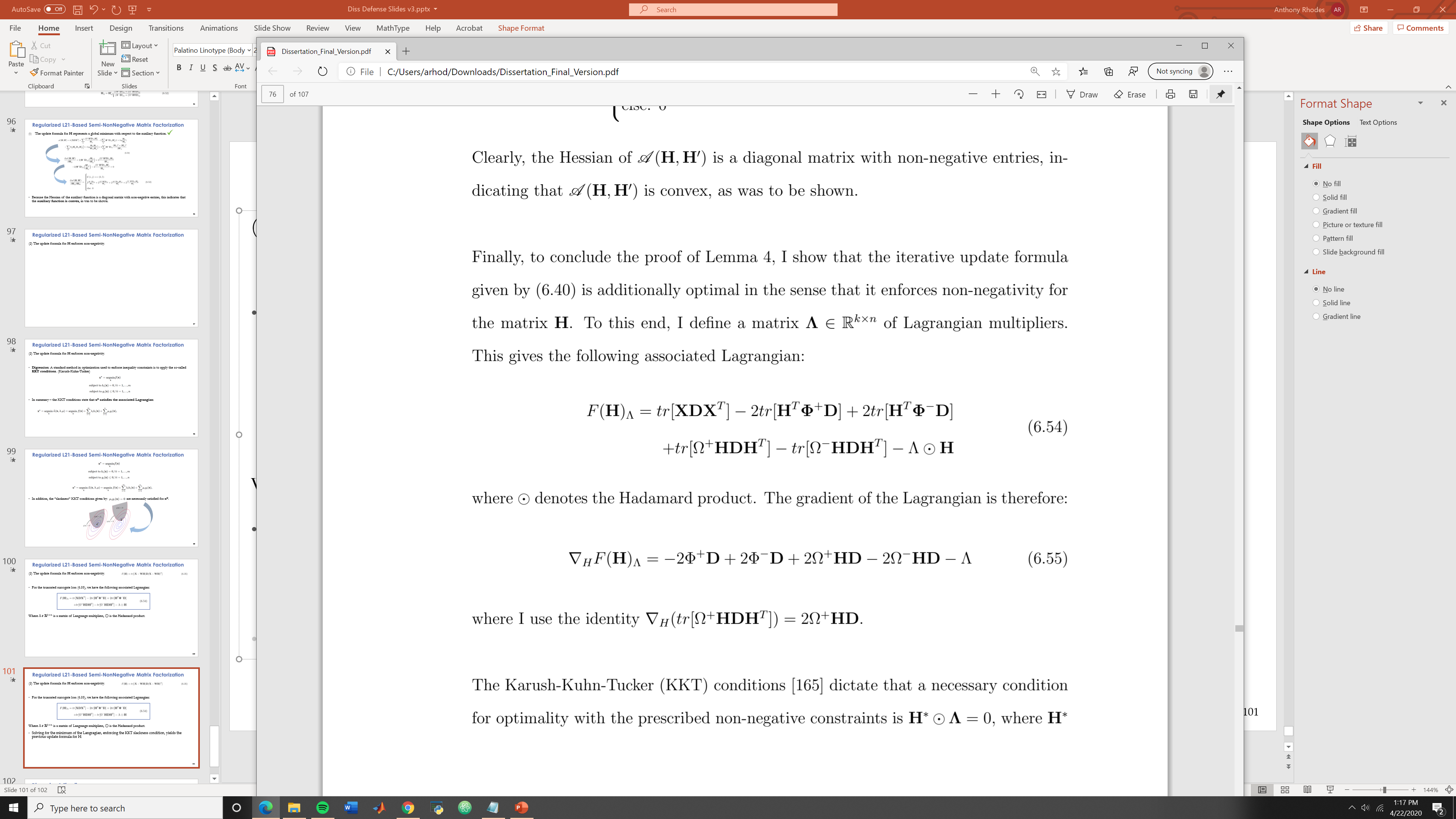 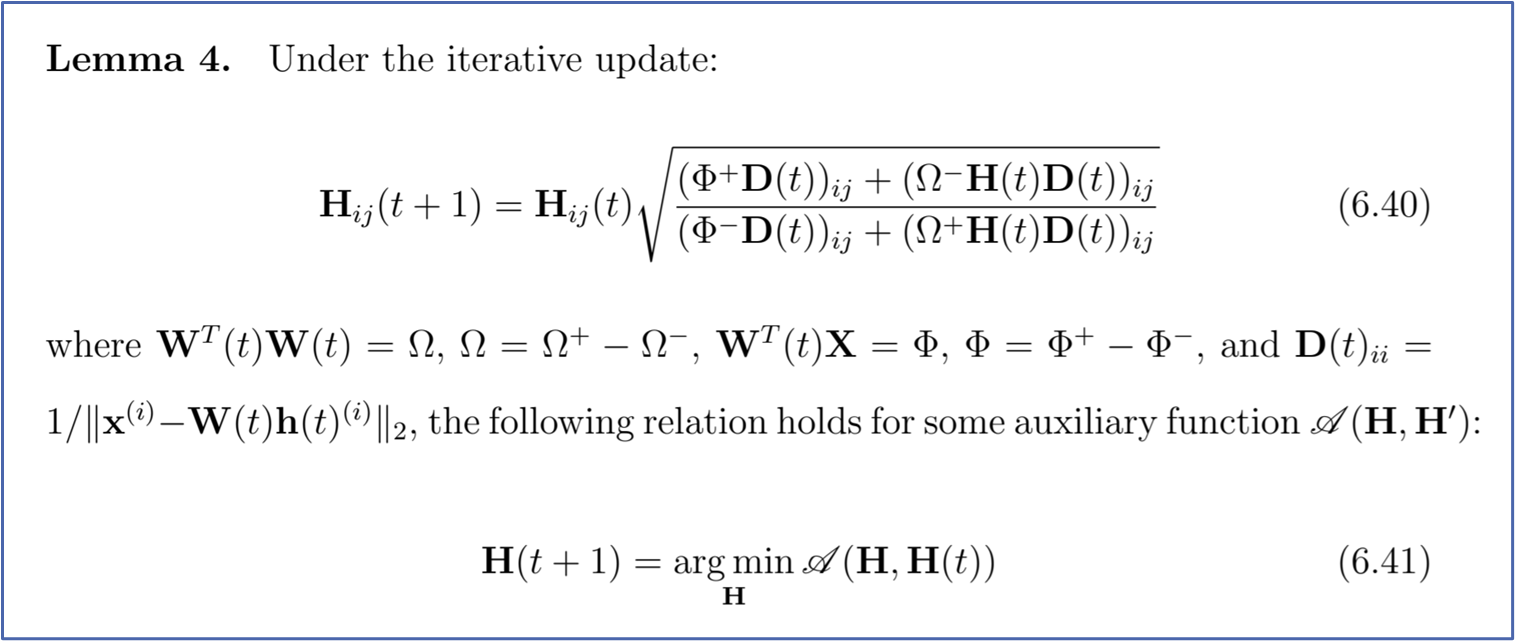 27
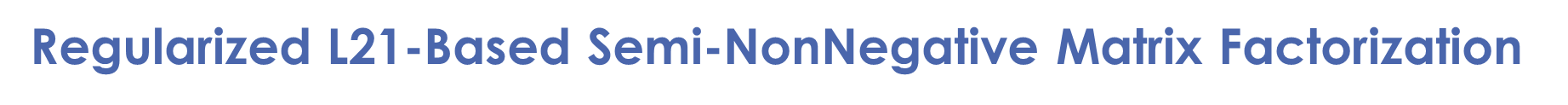 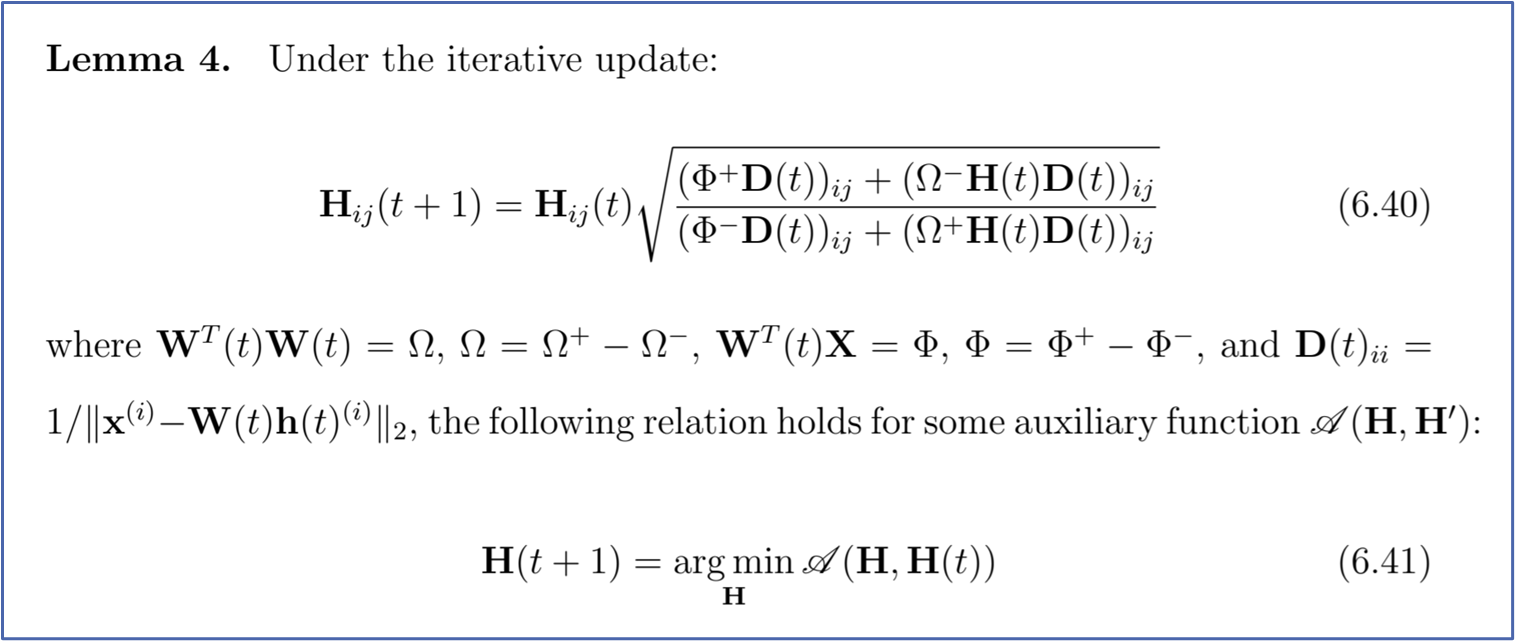 Finally, although we have proven 6.40 is optimal for the surrogate loss defined by 6.13, we still need to prove that formula 6.40 can be used to render a monotonic loss in the original L2-1 based objective function, defined by 6.12:
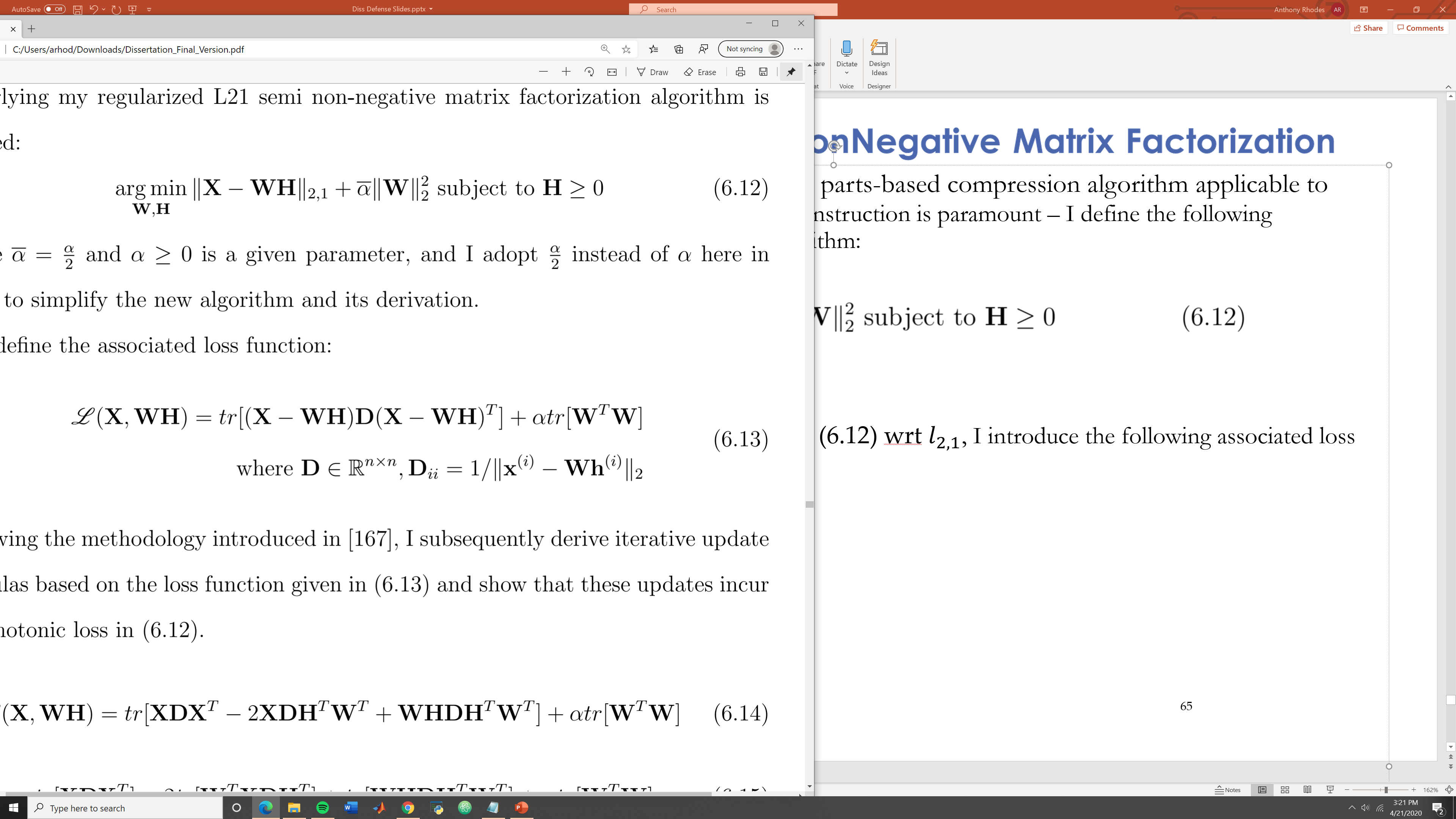 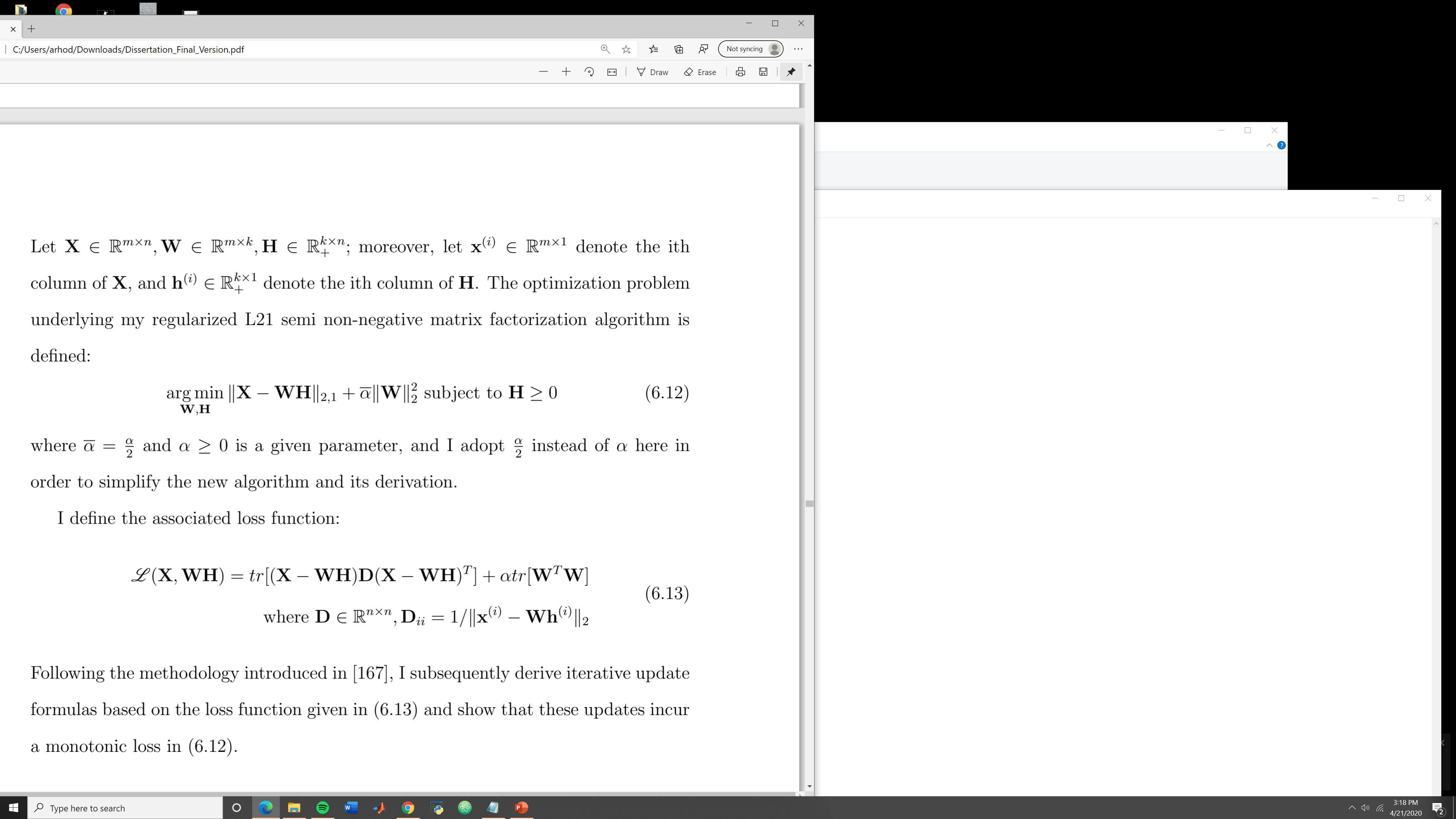 28
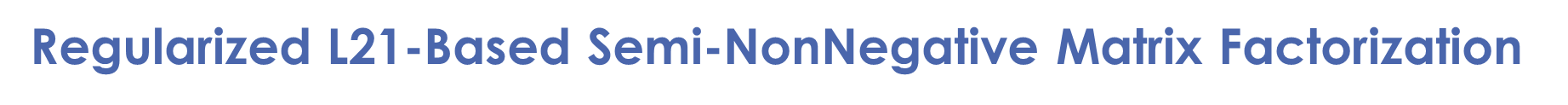 To this end, (as was the case with the convergence proof for W), after proving several intermediate Lemmas (details again omitted from this presentation for brevity)…
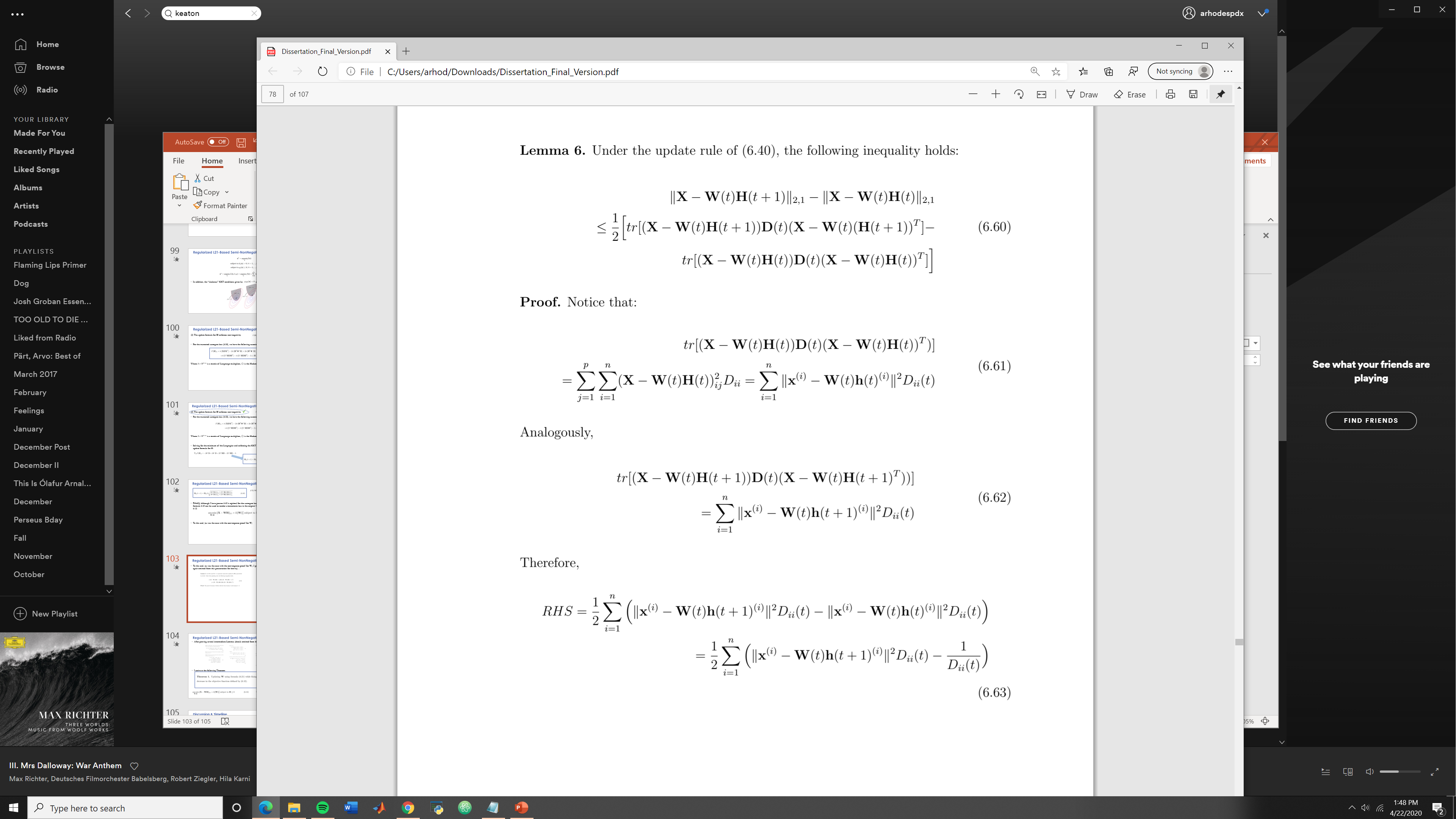 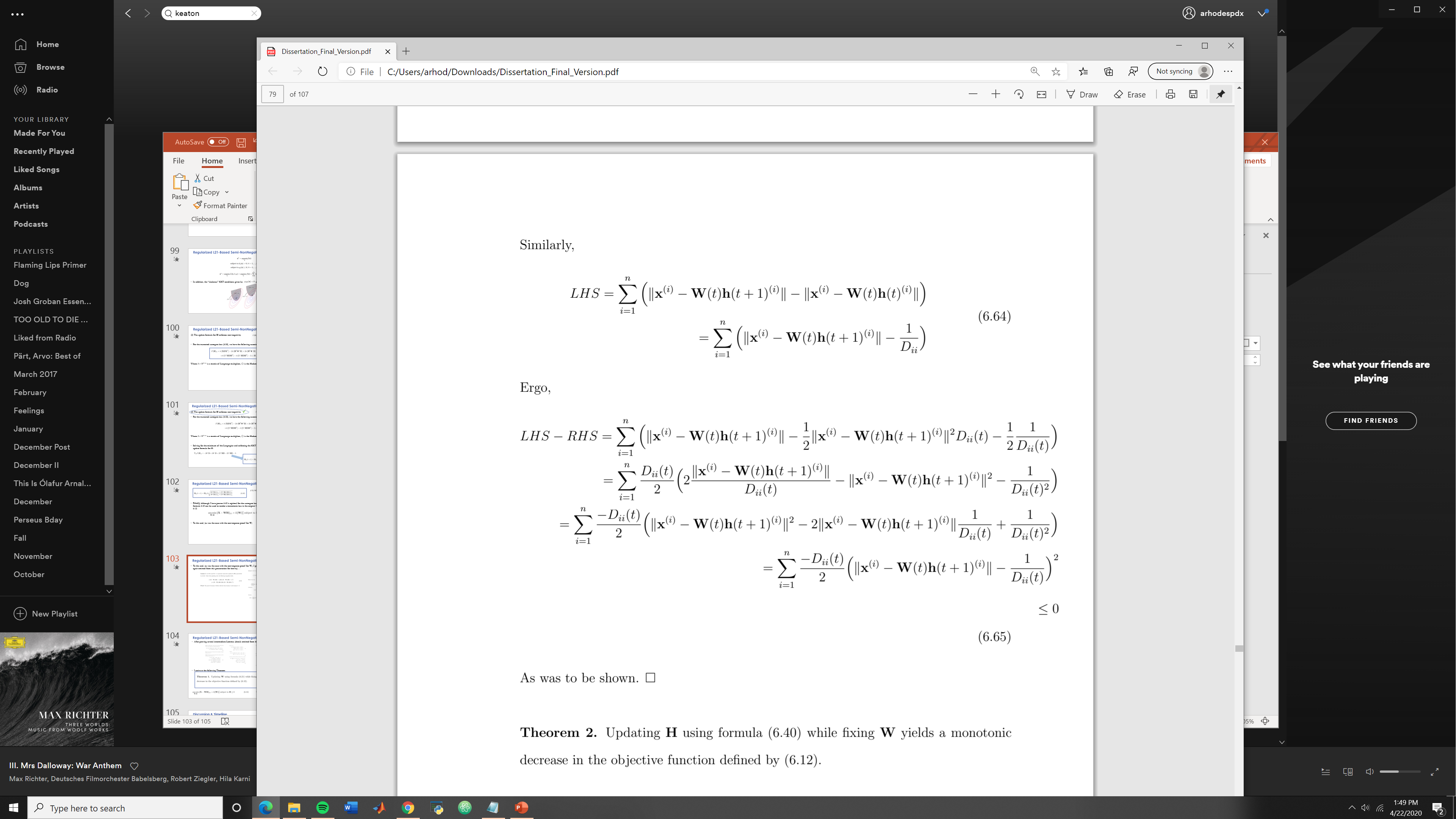 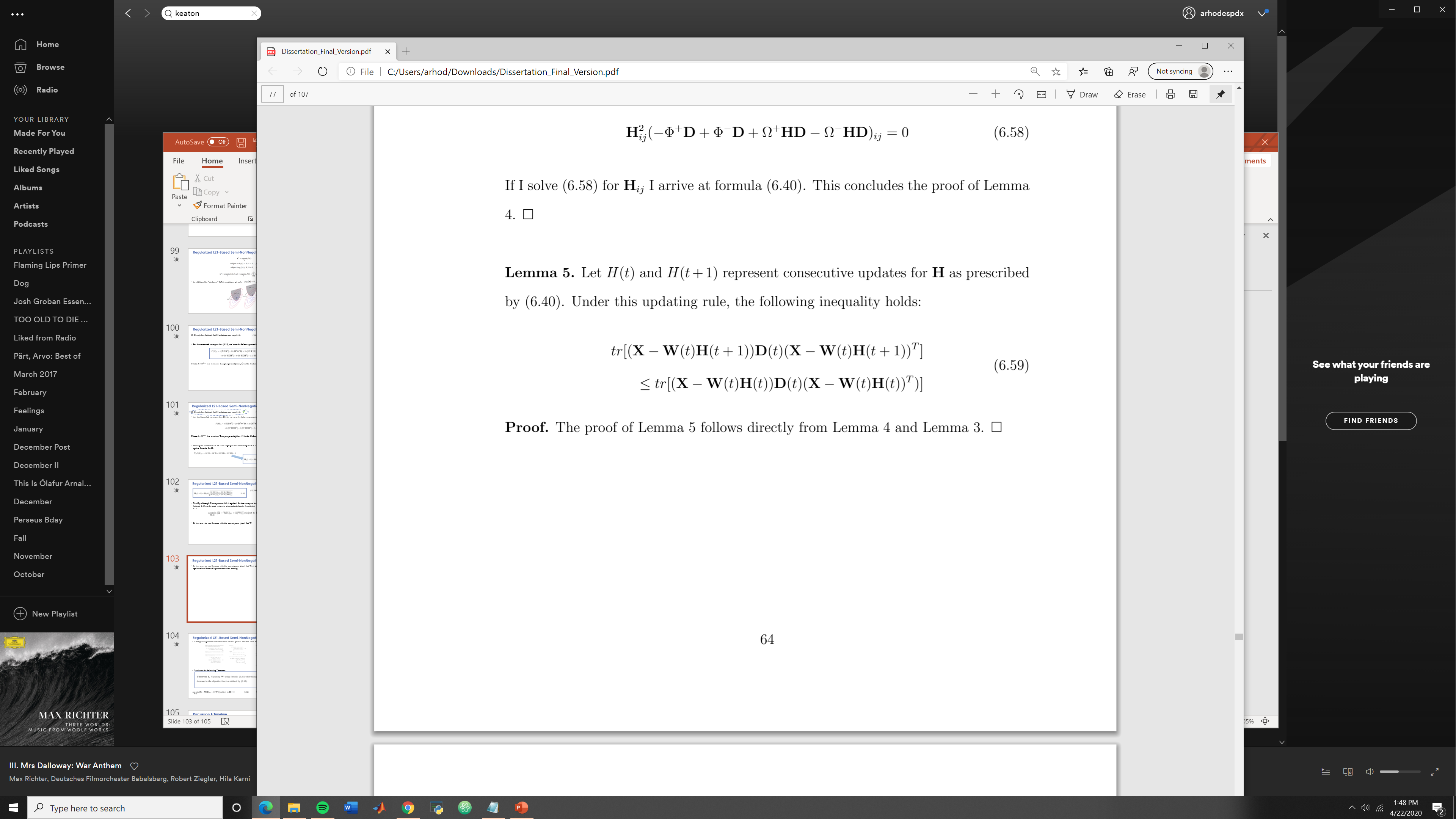 29
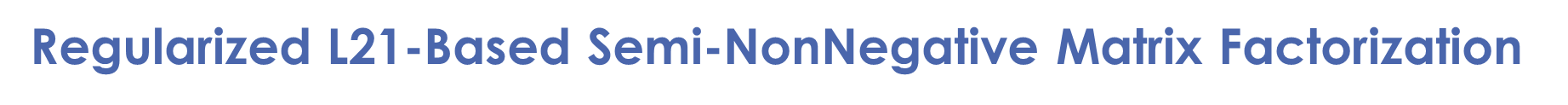 To this end, (as was the case with the convergence proof for W), after proving several intermediate Lemmas (details again omitted from this presentation for brevity)… 





We arrive at the following Theorem:
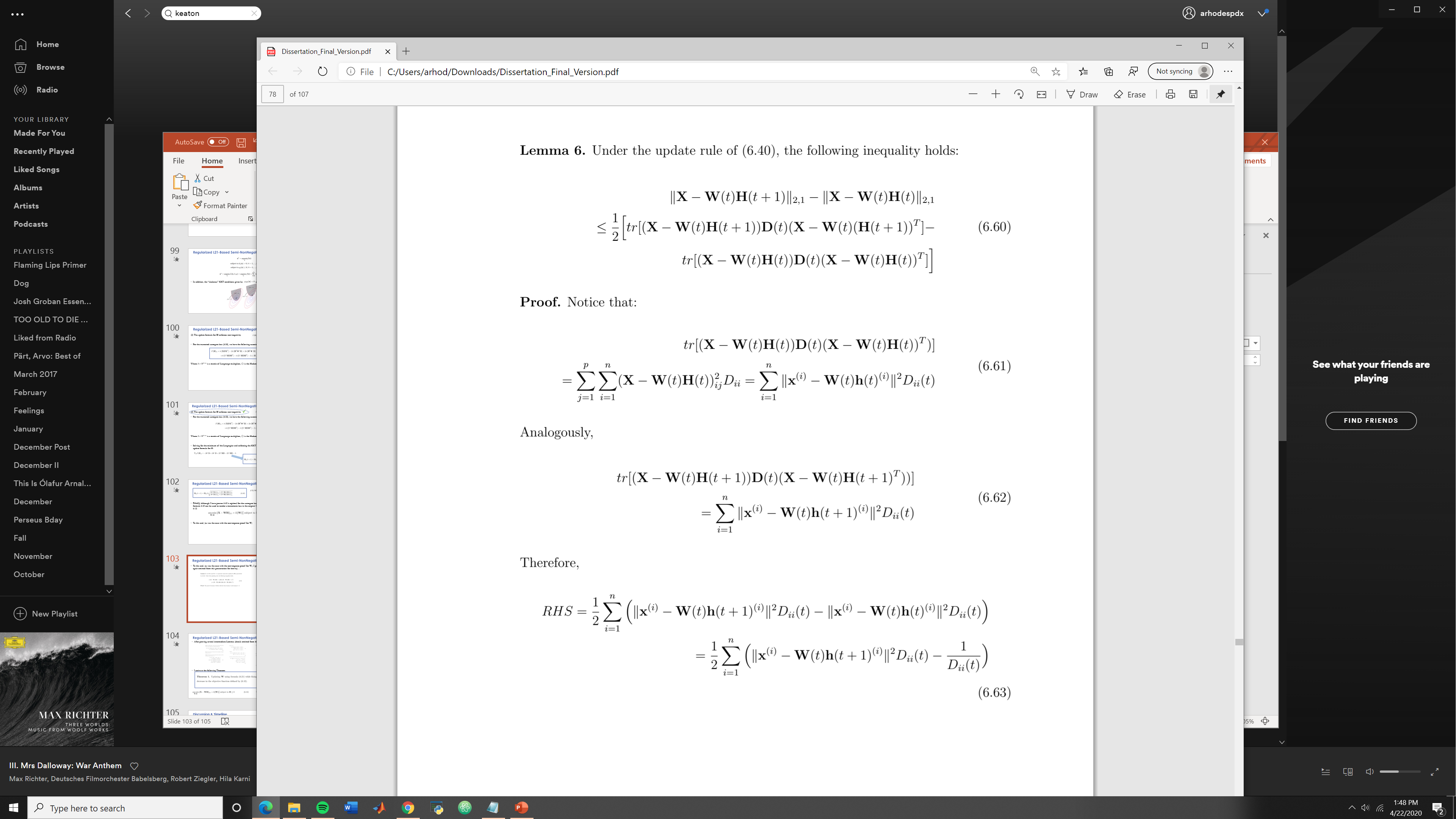 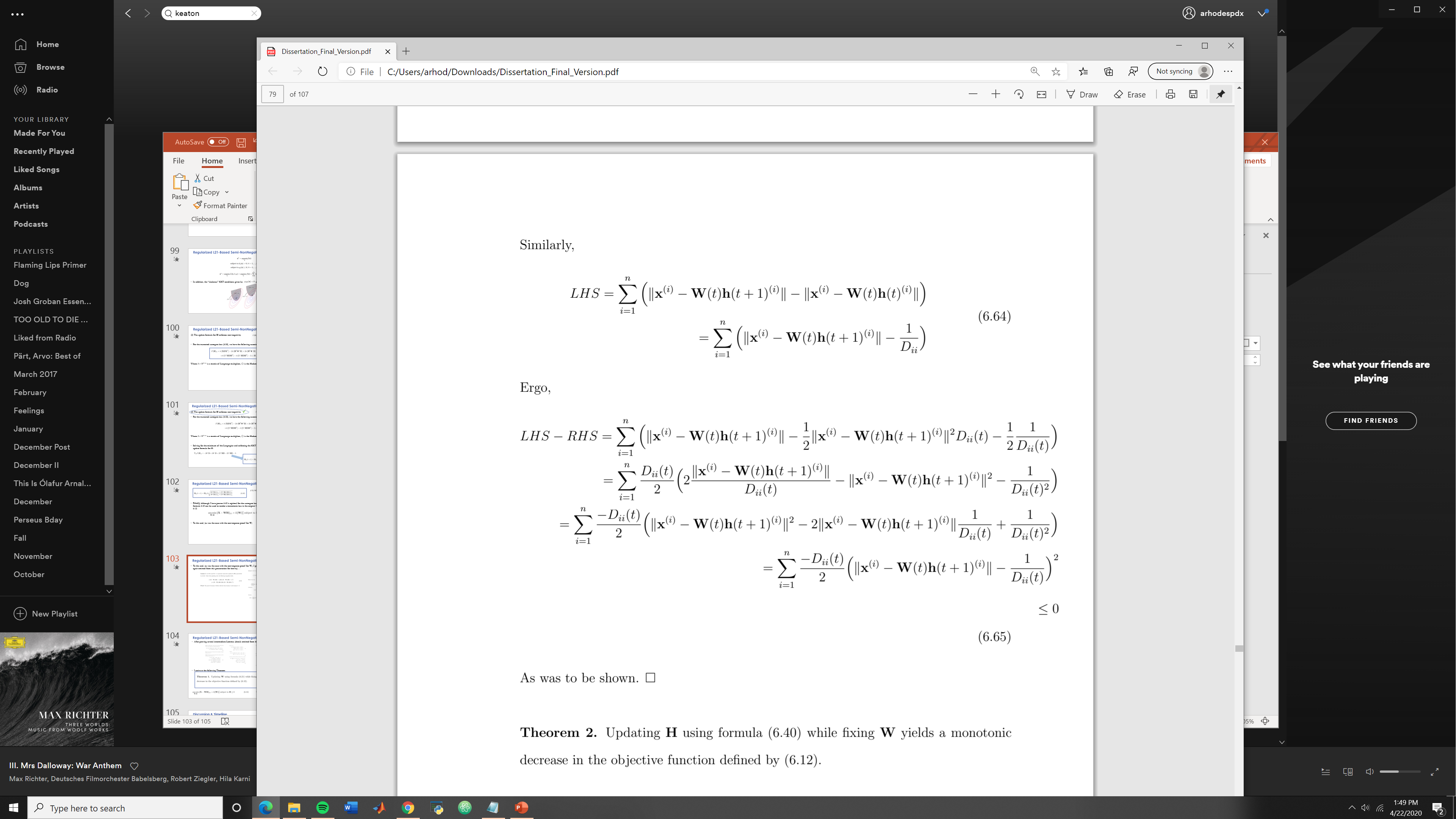 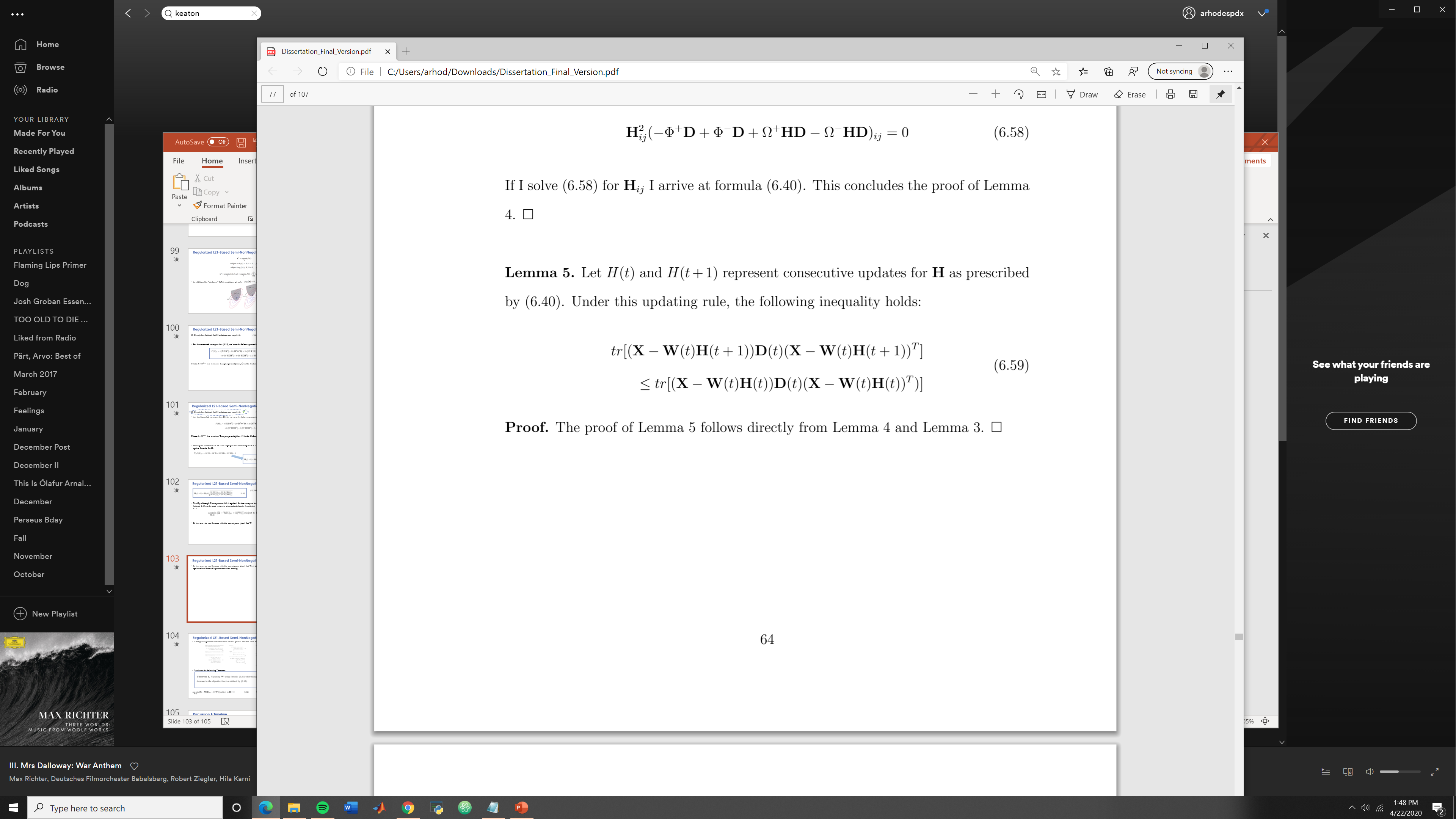 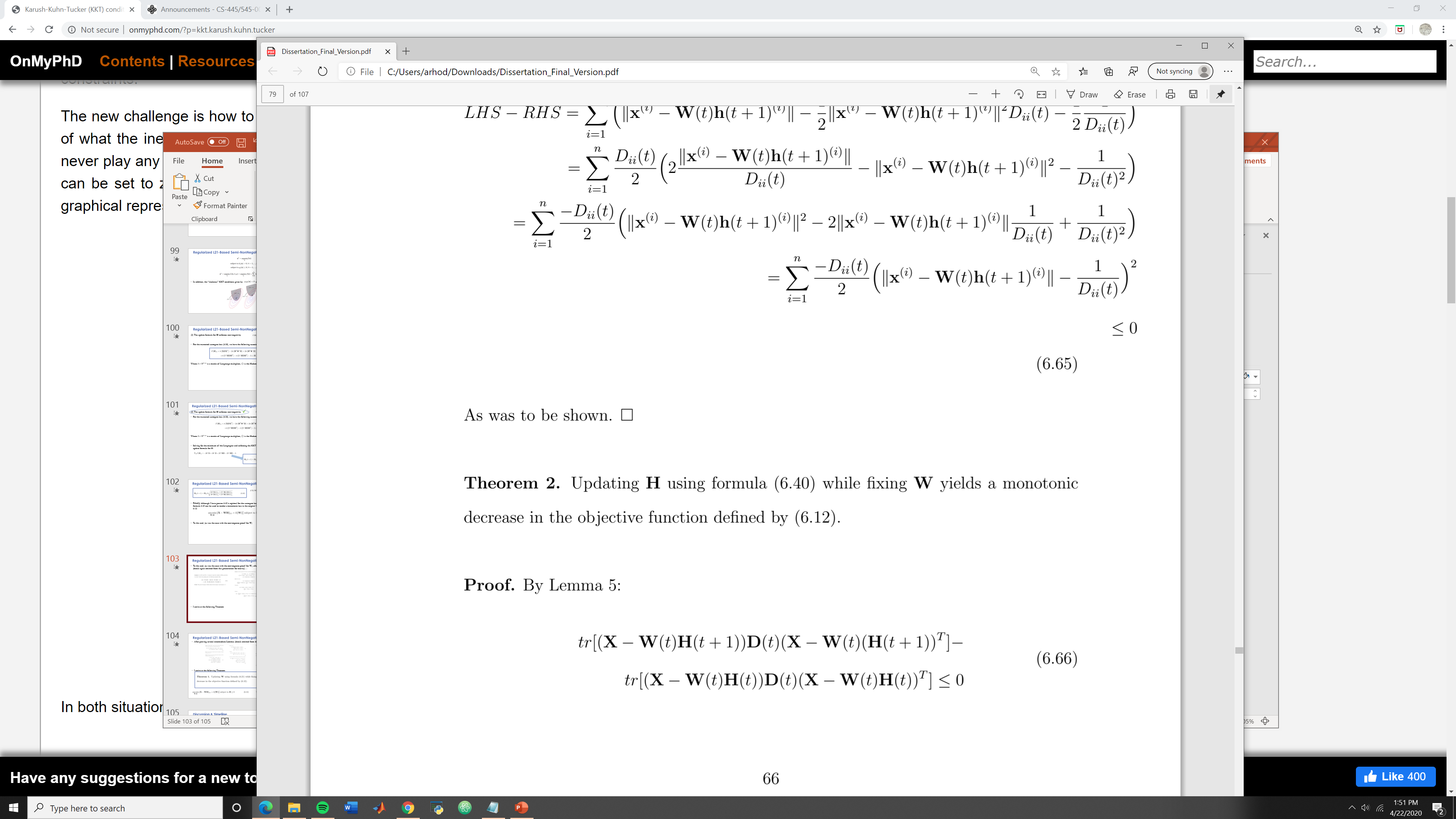 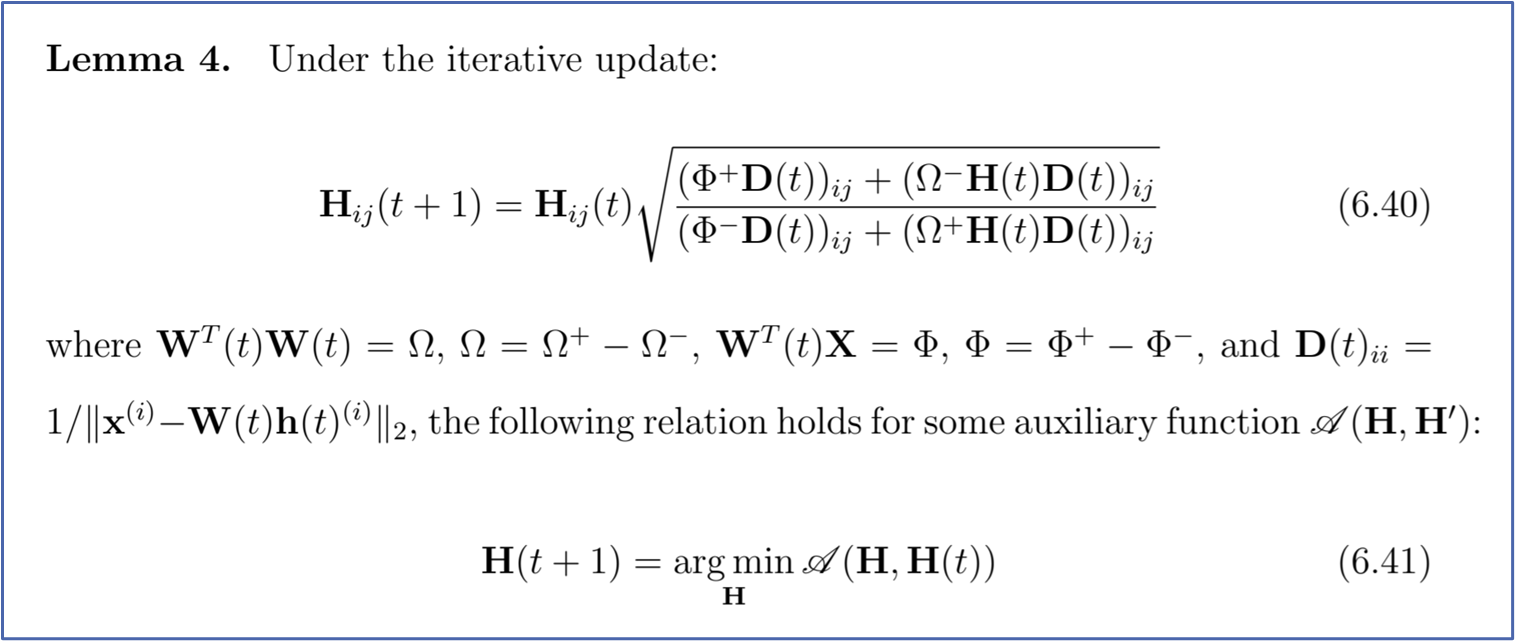 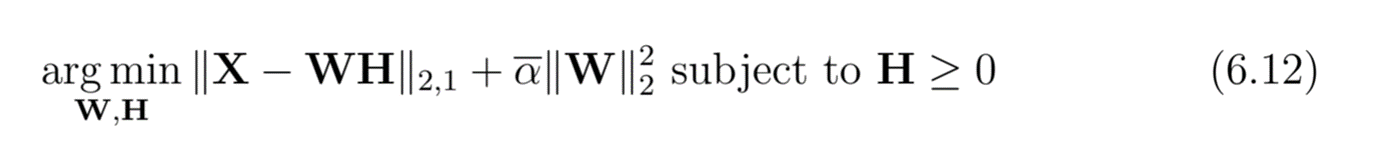 30
L21 SNF: Experimental Results
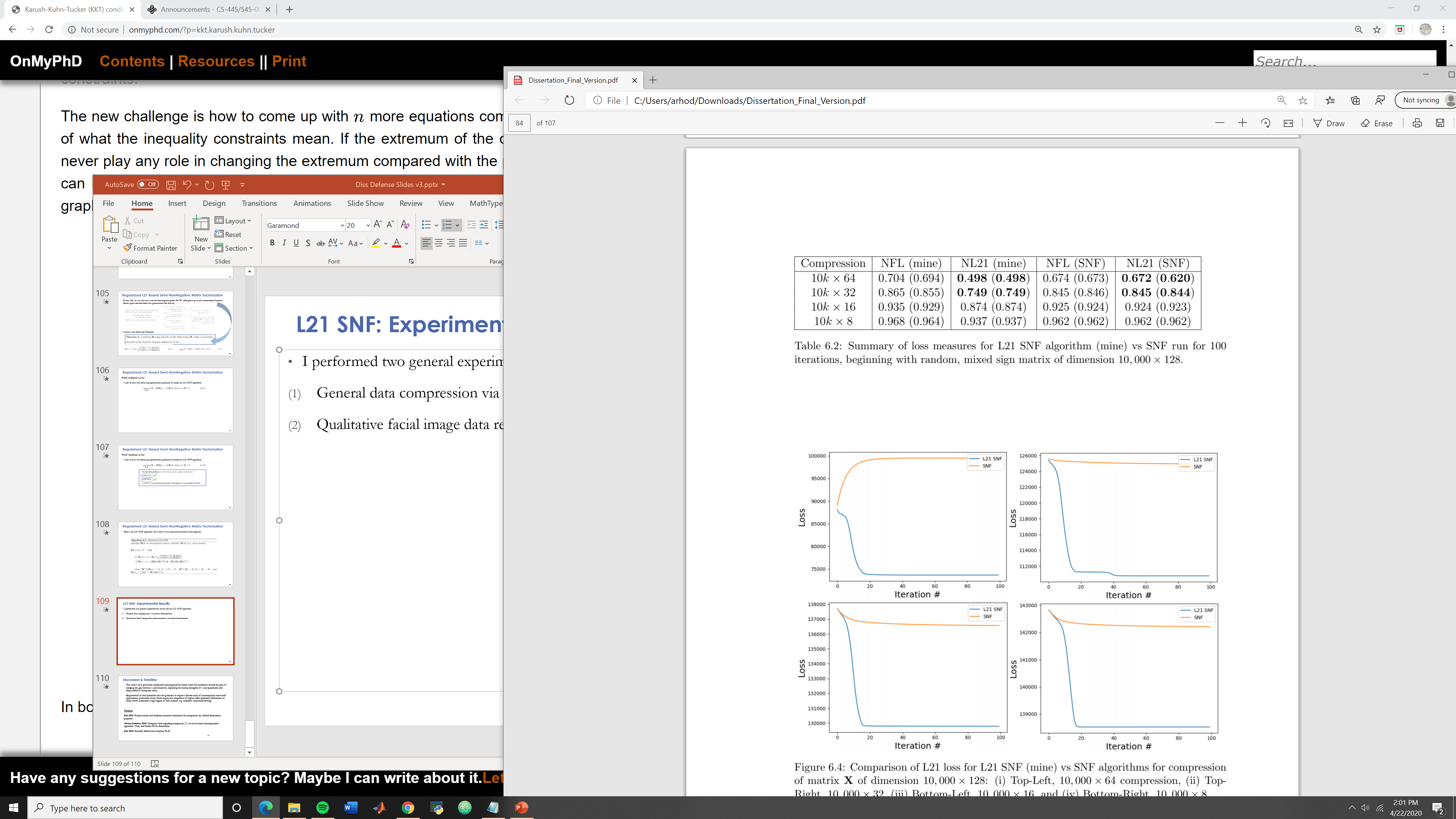 General data compression via matrix factorization










*NFL denotes Frobenius normalized loss; NL21 denotes normalized L2-1 loss.
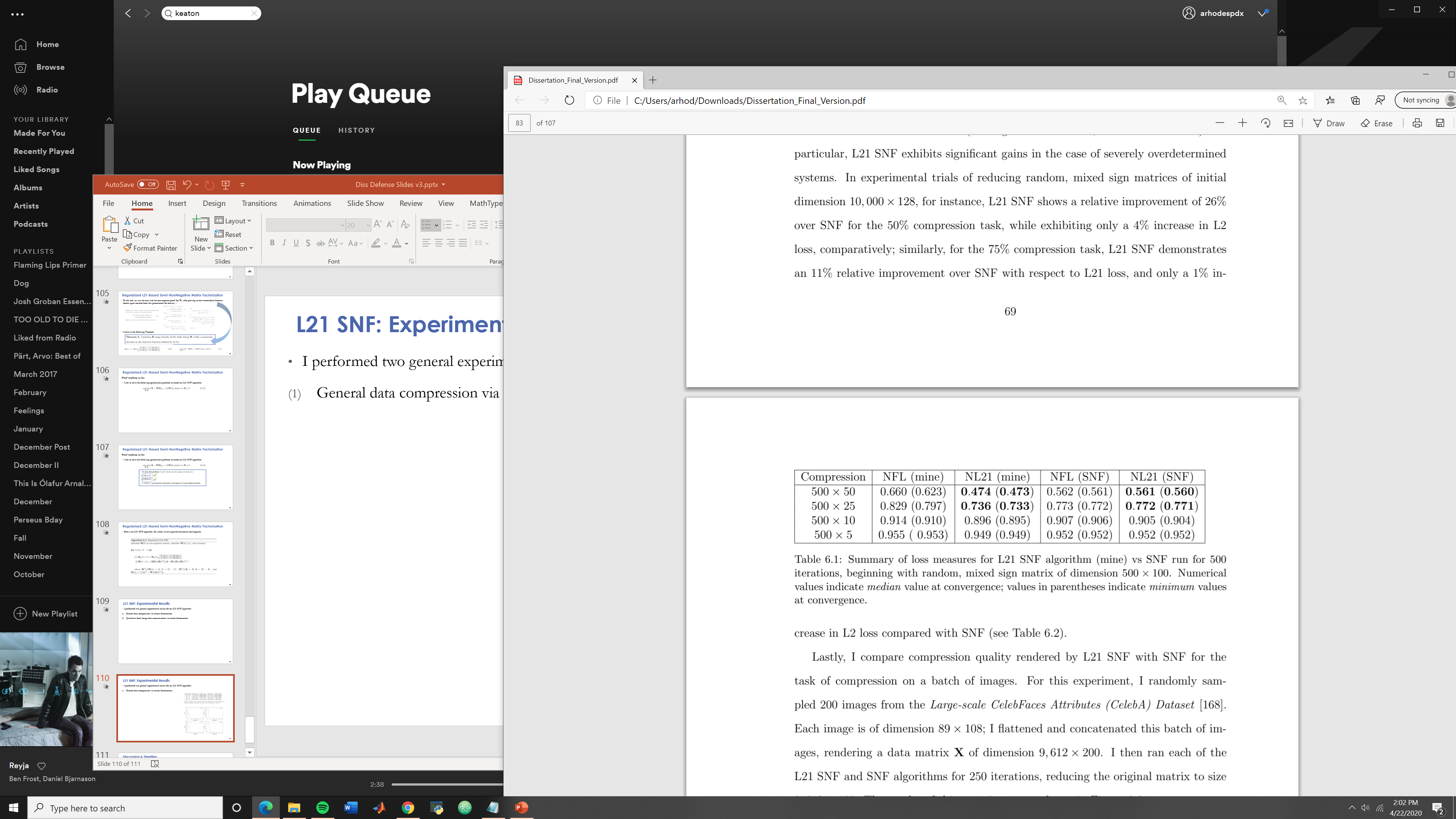 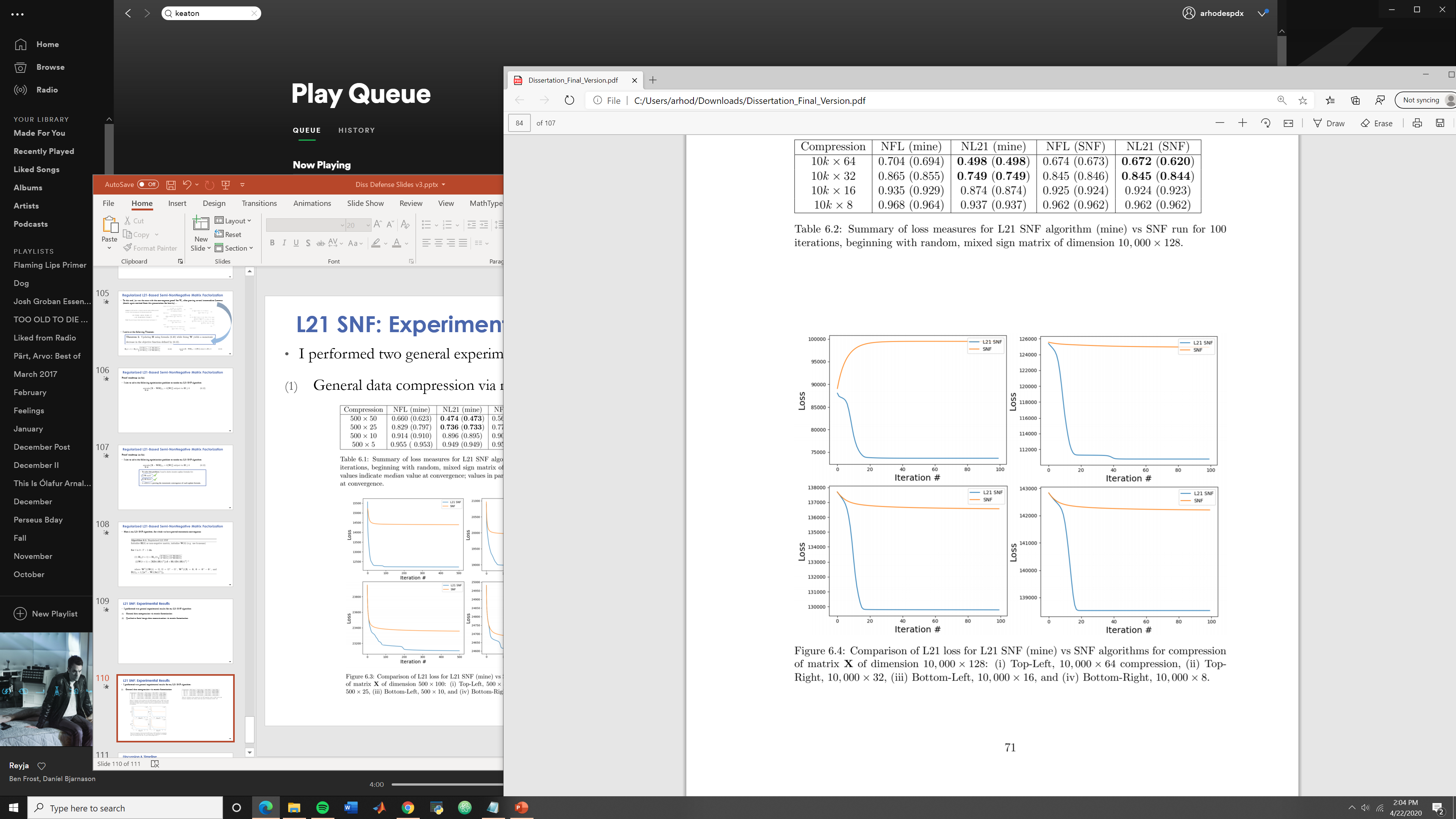 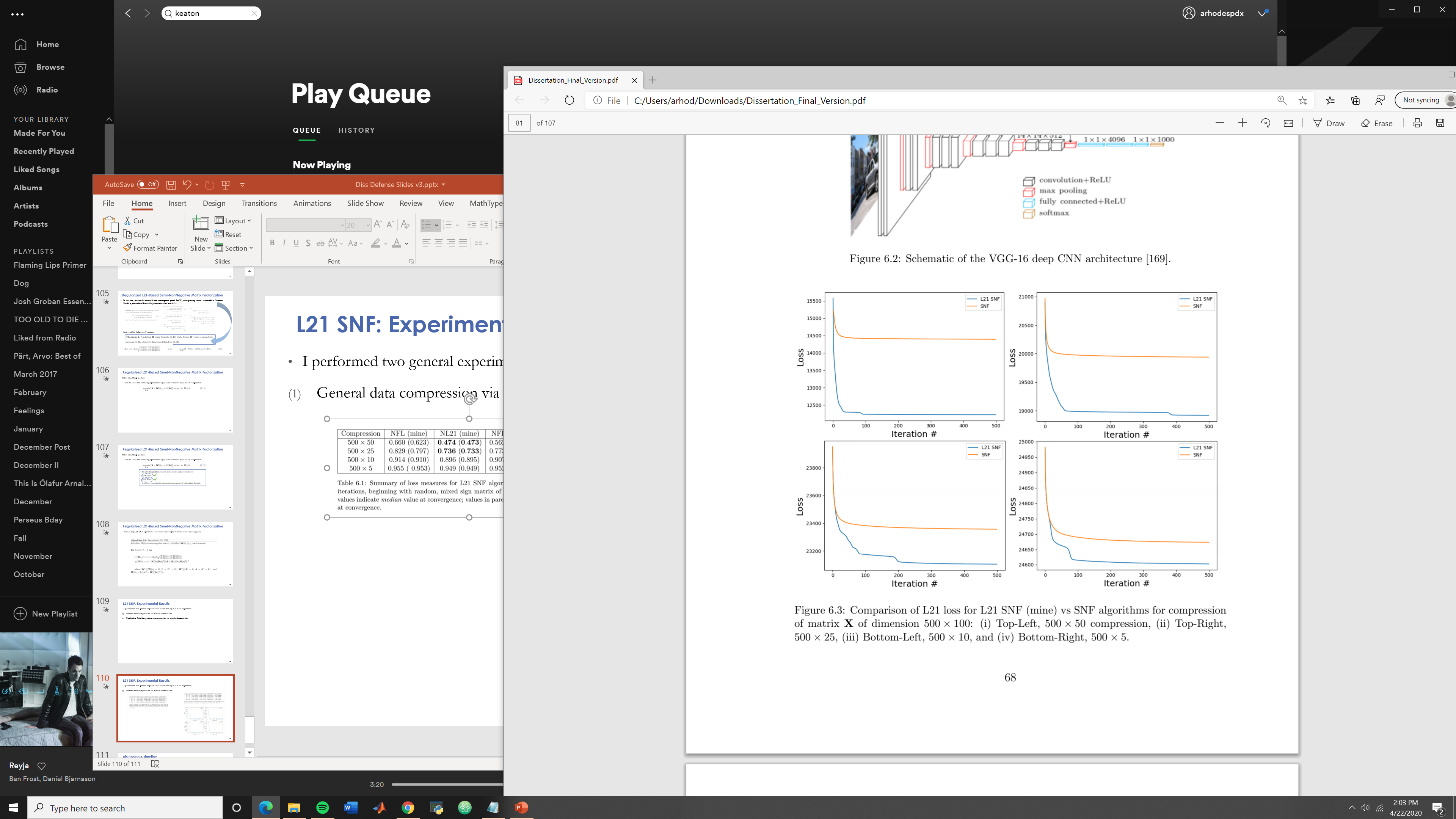 31
L21 SNF: Experimental Results
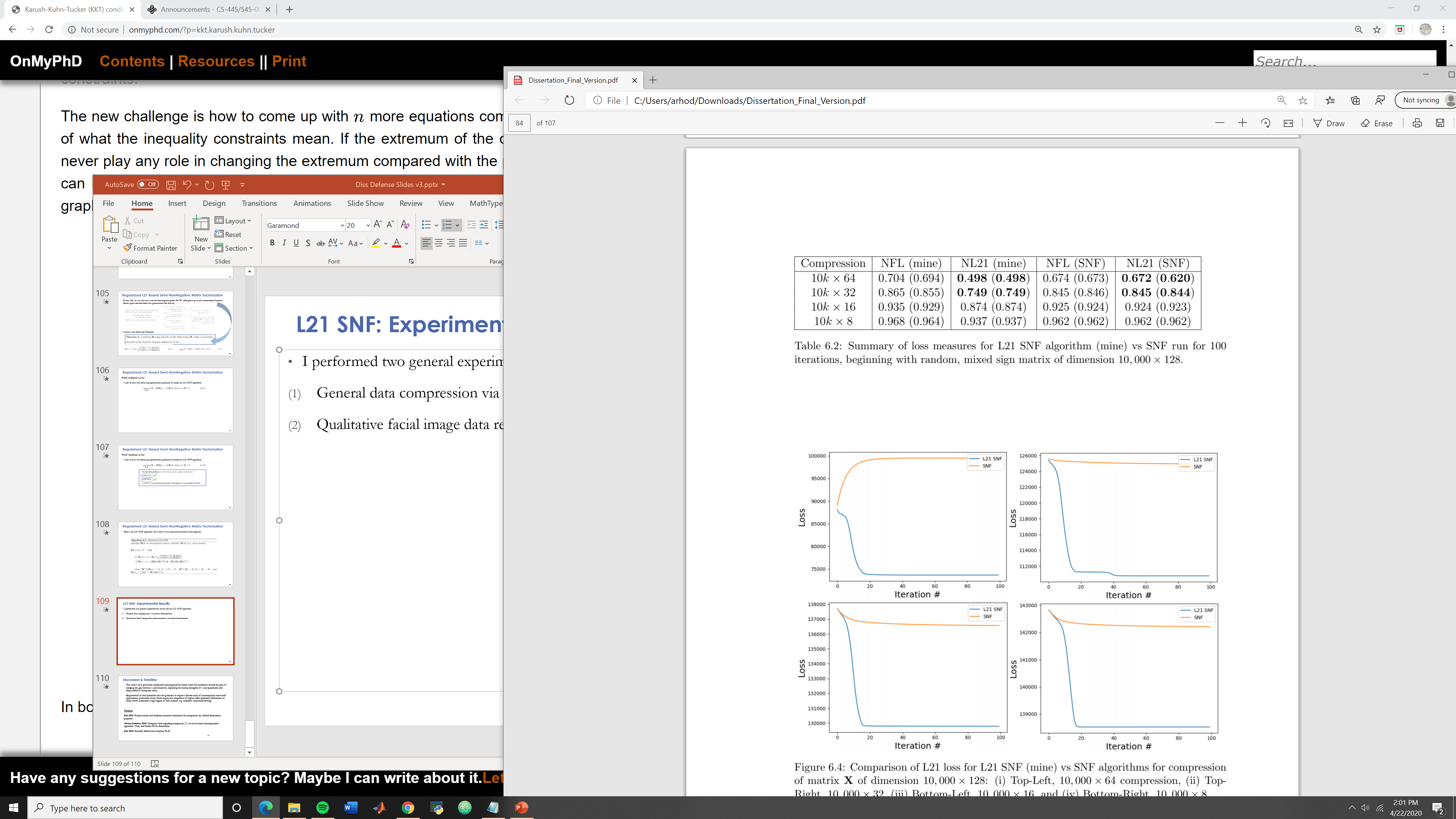 General data compression via matrix factorization










*NFL denotes Frobenius normalized loss; NL21 denotes normalized L2-1 loss.
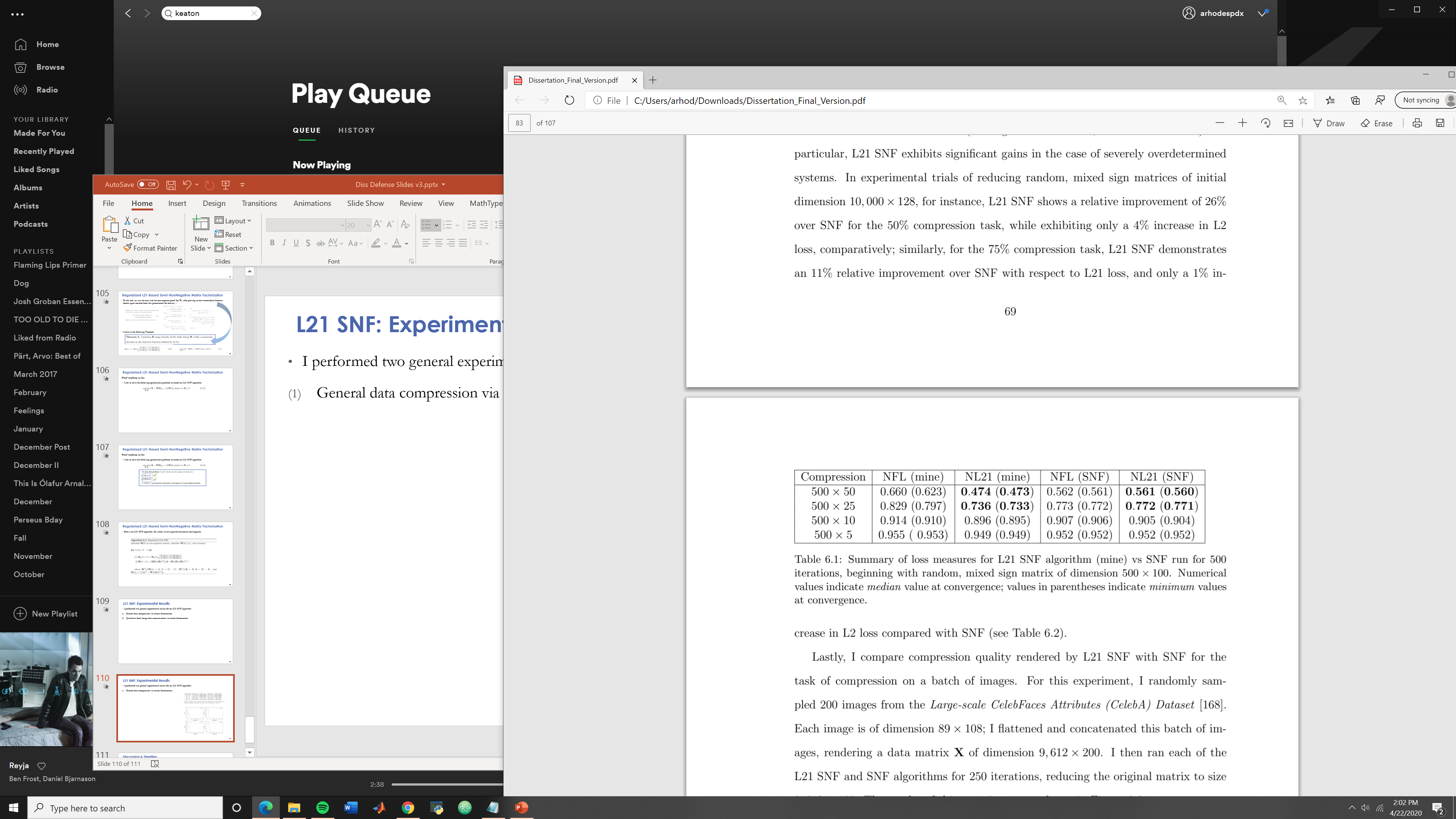 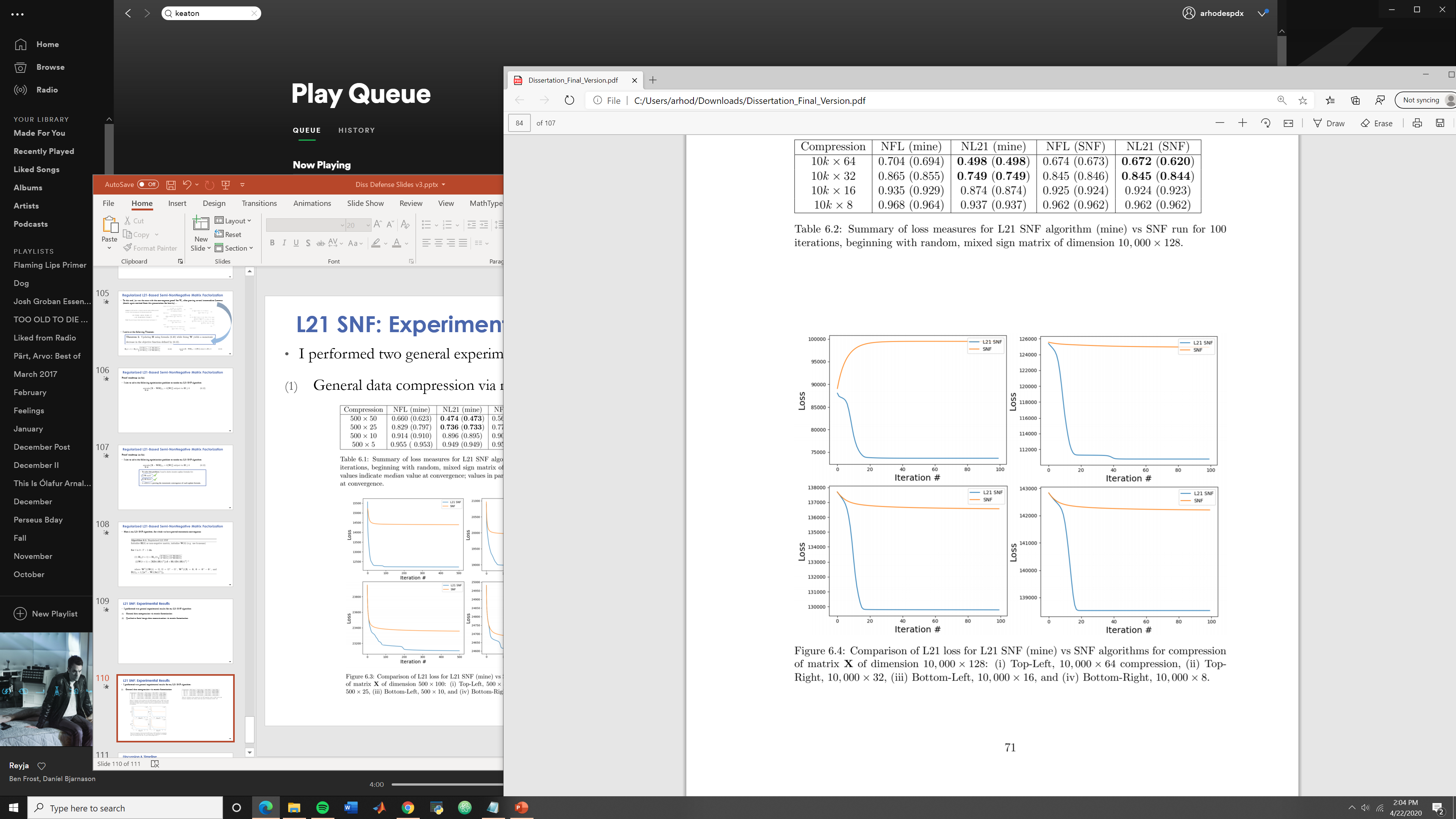 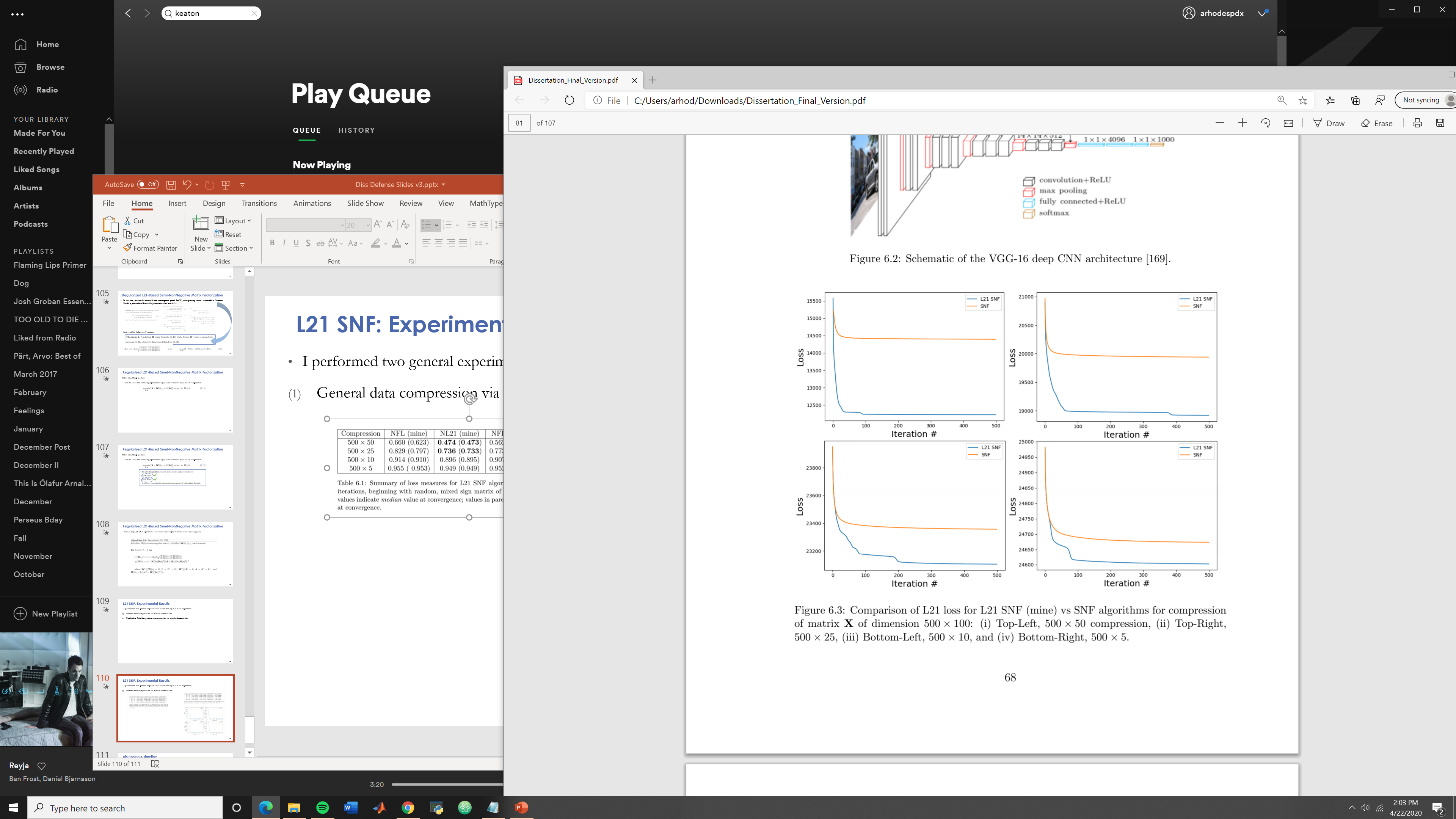 32
L21 SNF: Experimental Results
(2) Qualitative facial image data reconstruction via matrix factorization
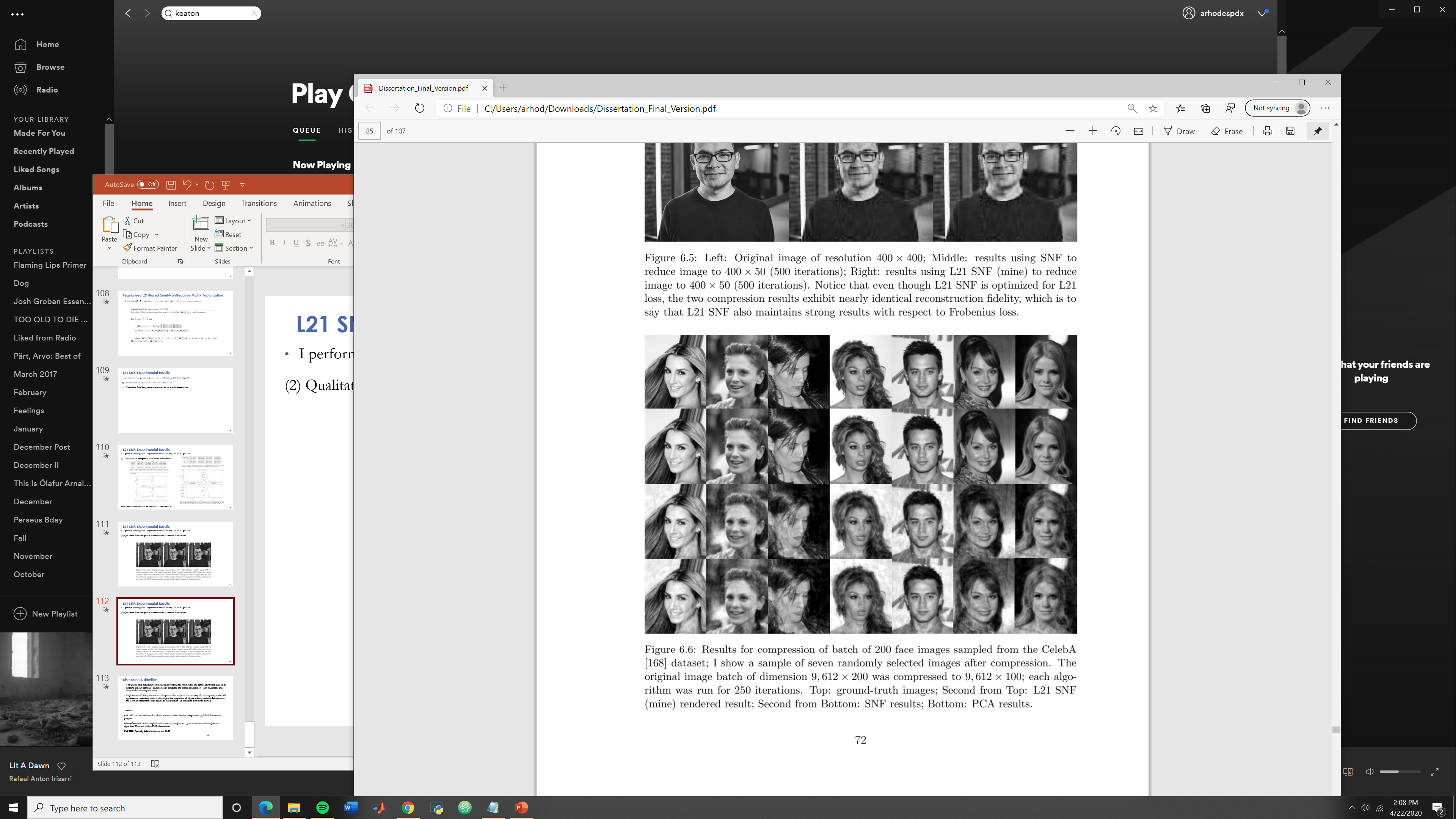 33
This concludes the presentation of our work for L2-1 Semi-NonNegative Matrix Factorization.

Thank you!
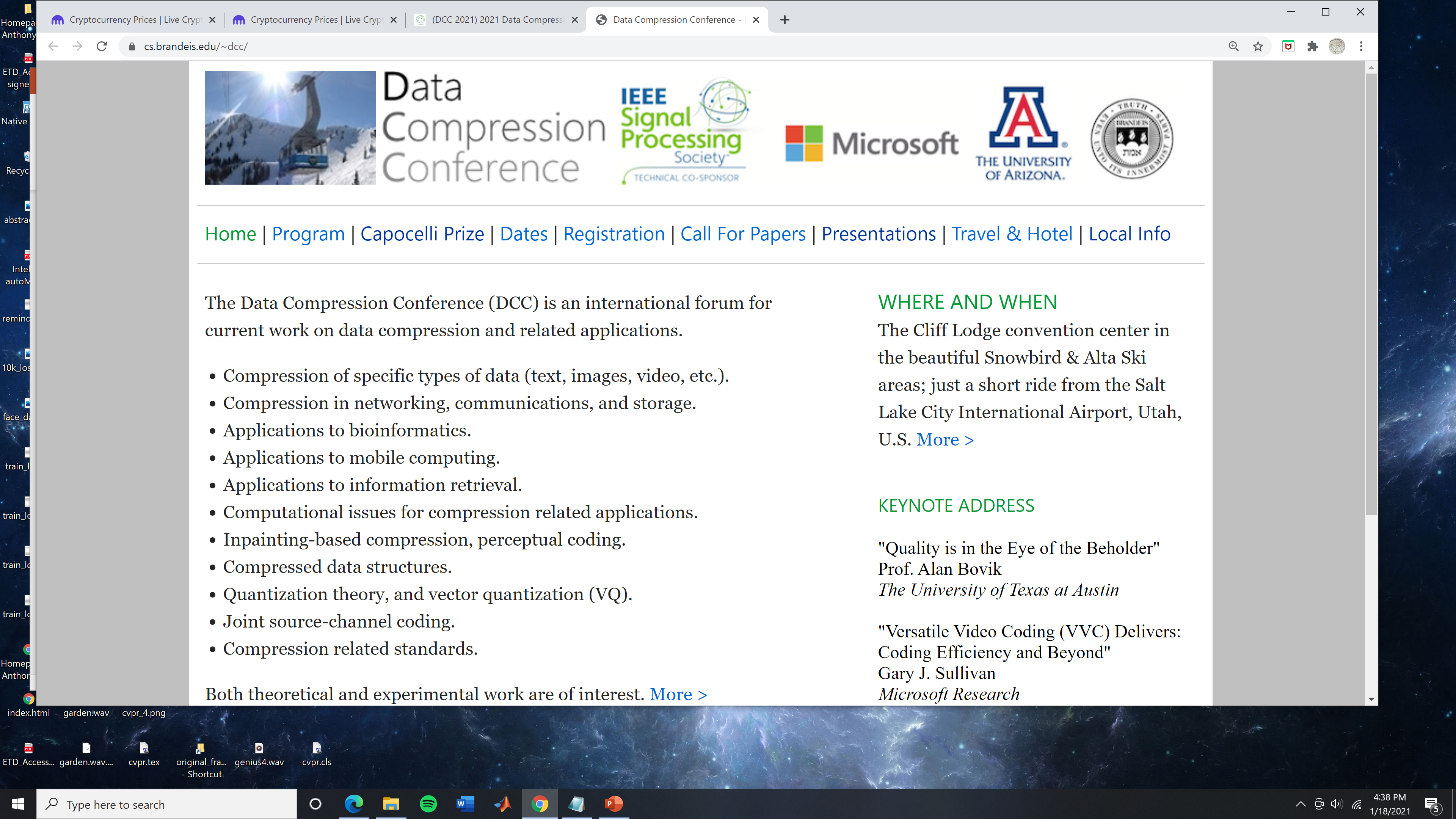 34